Health : Community Health Centre ( CHC)
Community Health Centre renovation and up gradation with all the modern facilities in Taparian Village.- It is now Smoothly running and continuous support is being provided from our side.

Hygiene.
Patient Footfalls at CHC – 40 / Day
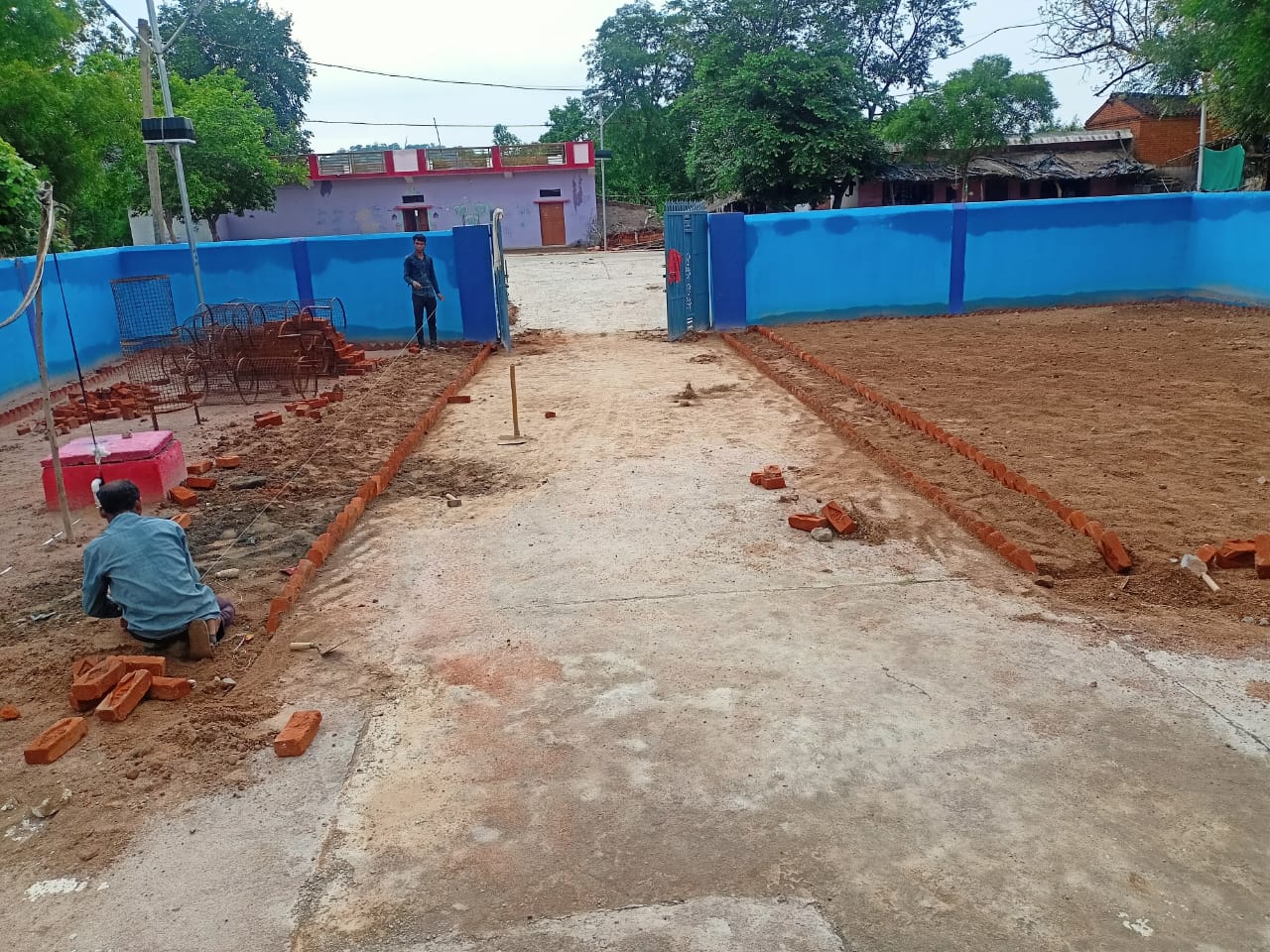 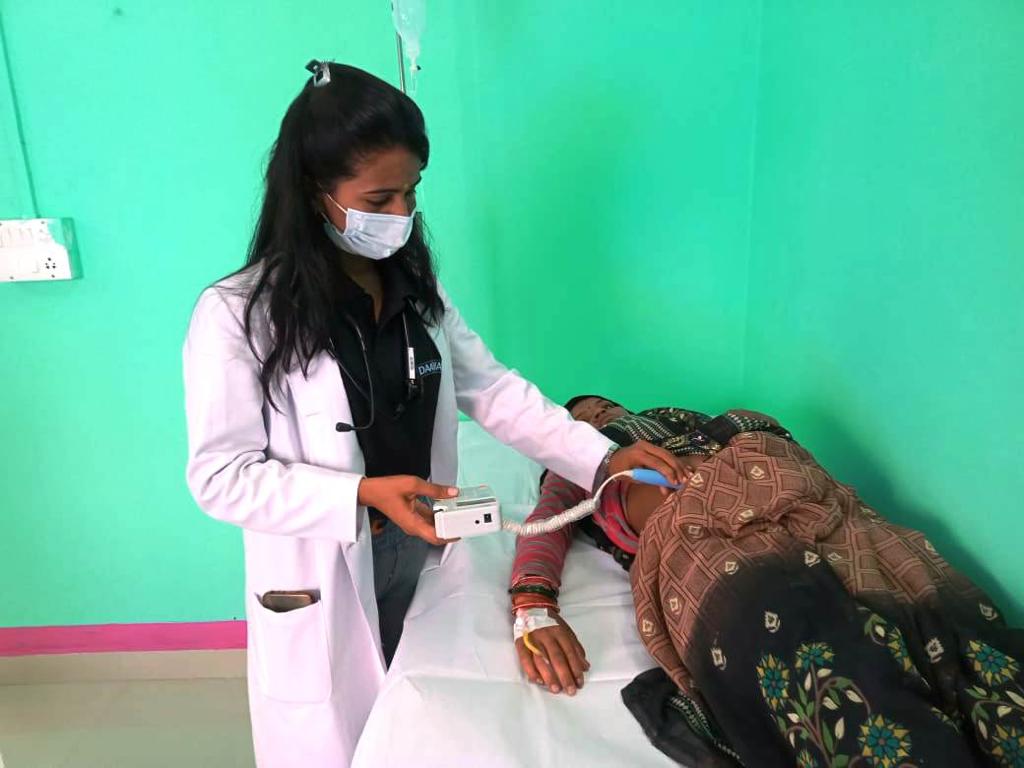 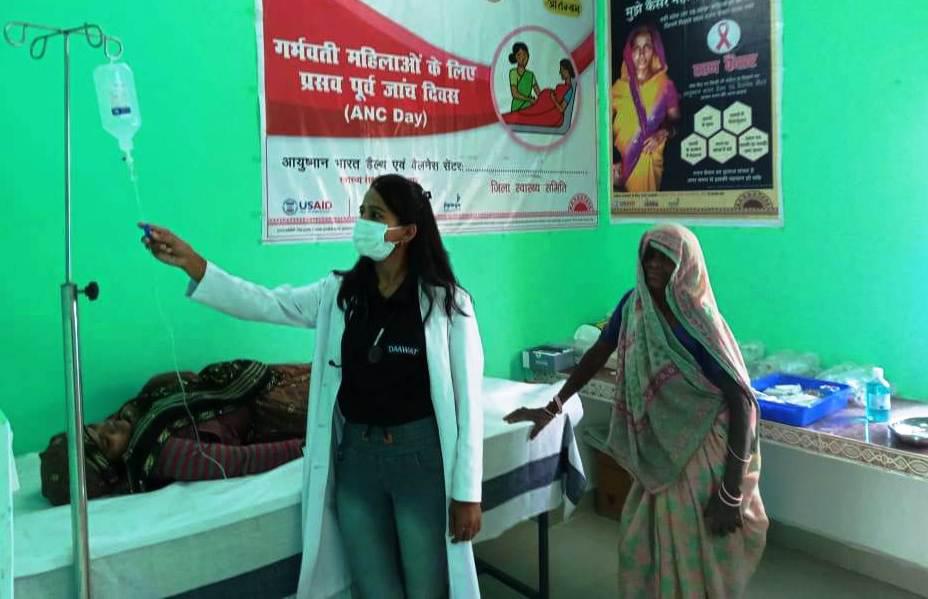 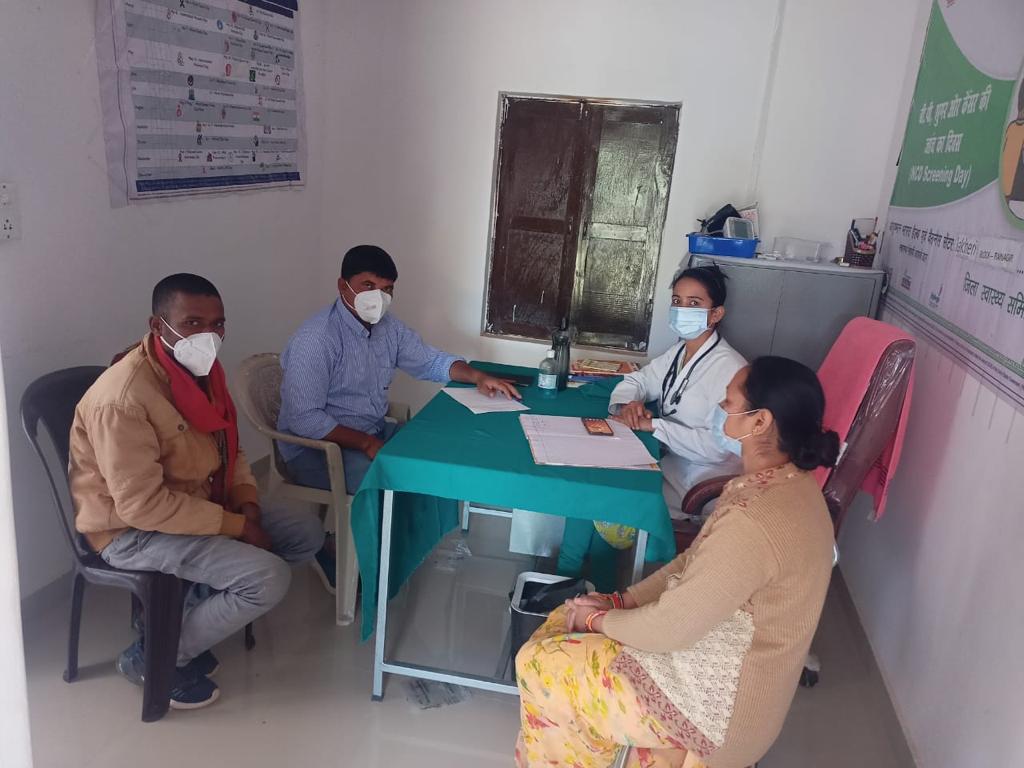 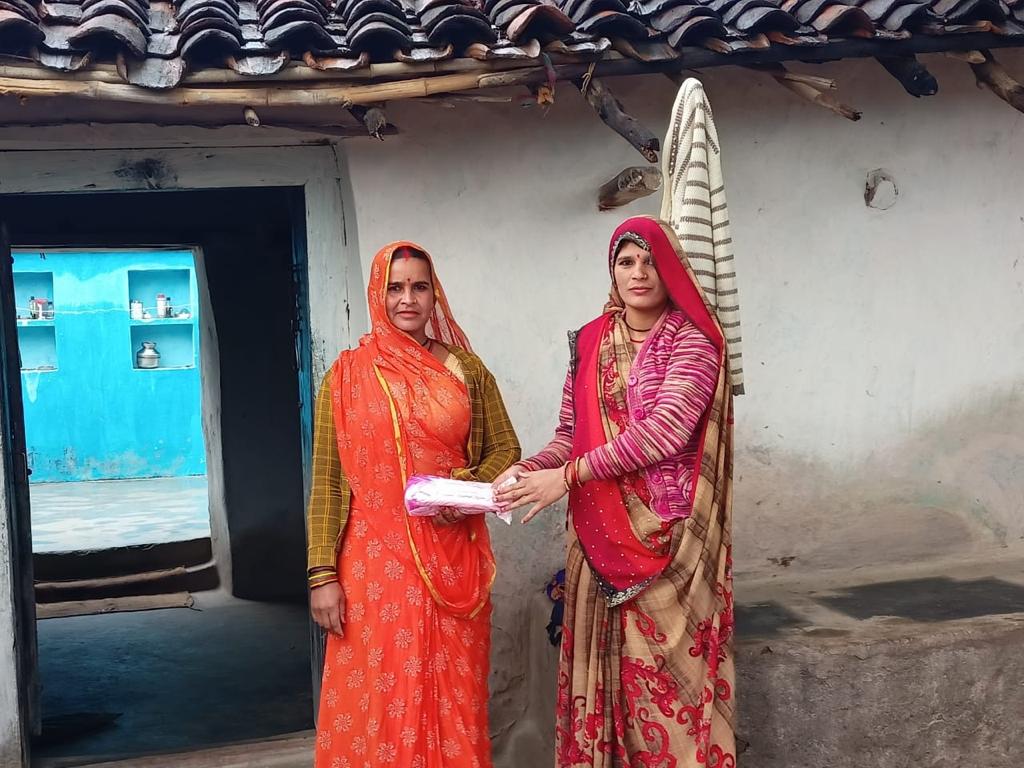 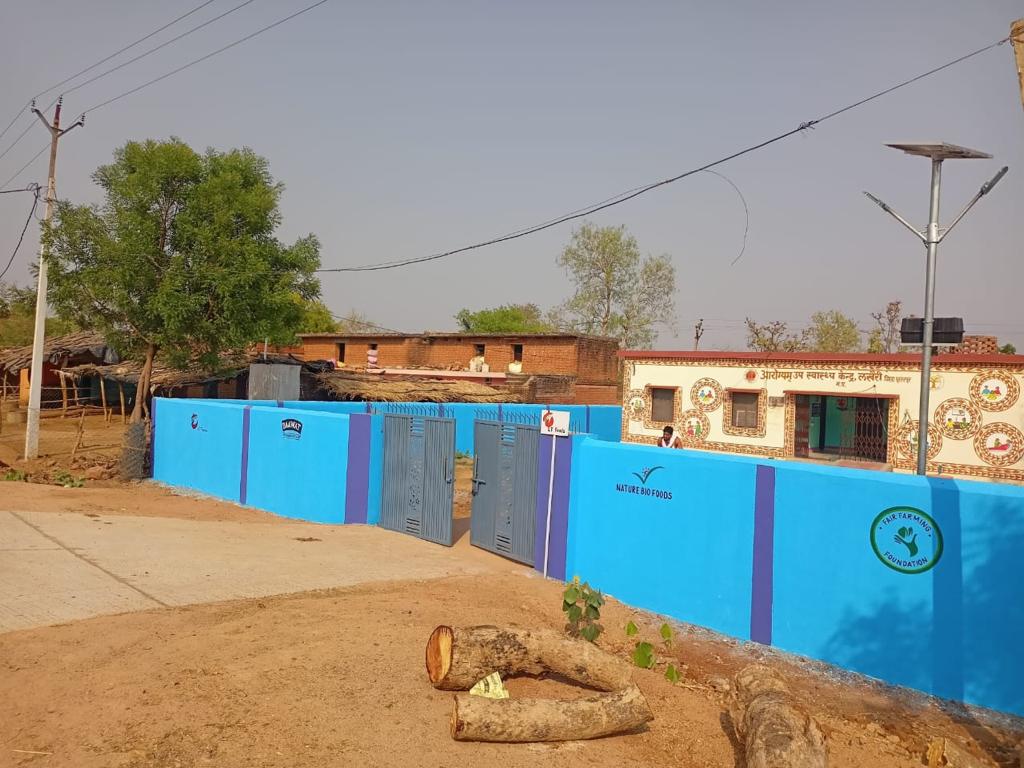 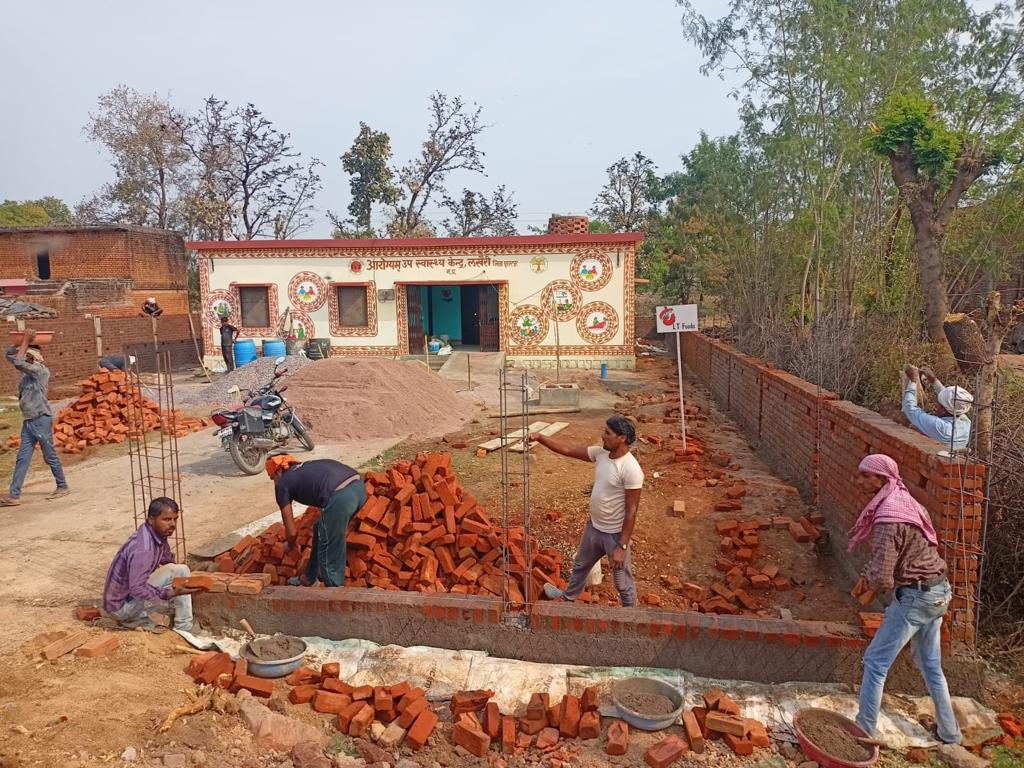 Water Project – Check Dam & Ponds Construction for Water Conservation.
Objective of Check Dam construction was to reduce the wastages of rain waters and other running water sources and to promote water conservation as well. This helps in irrigation the farming land as well.
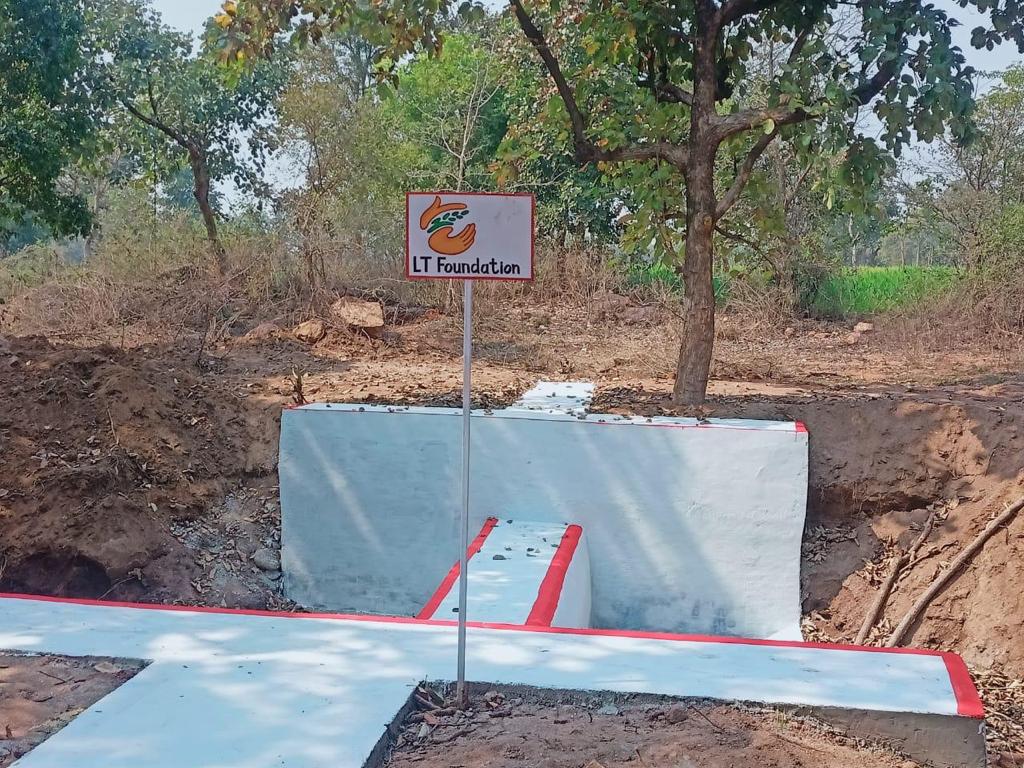 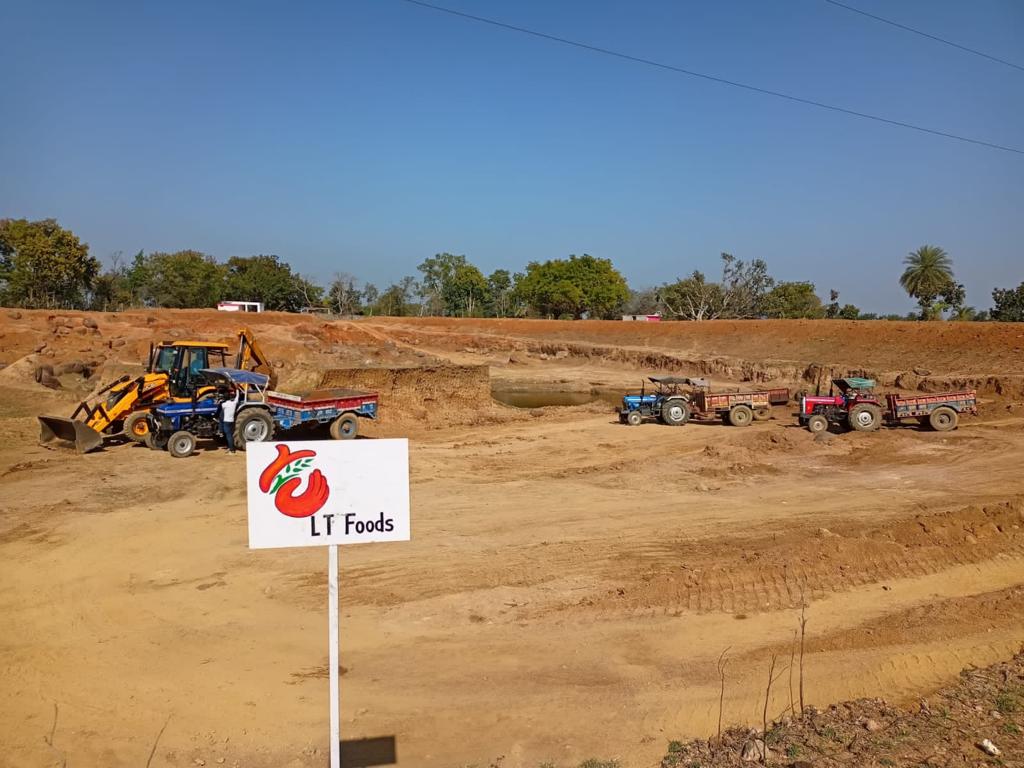 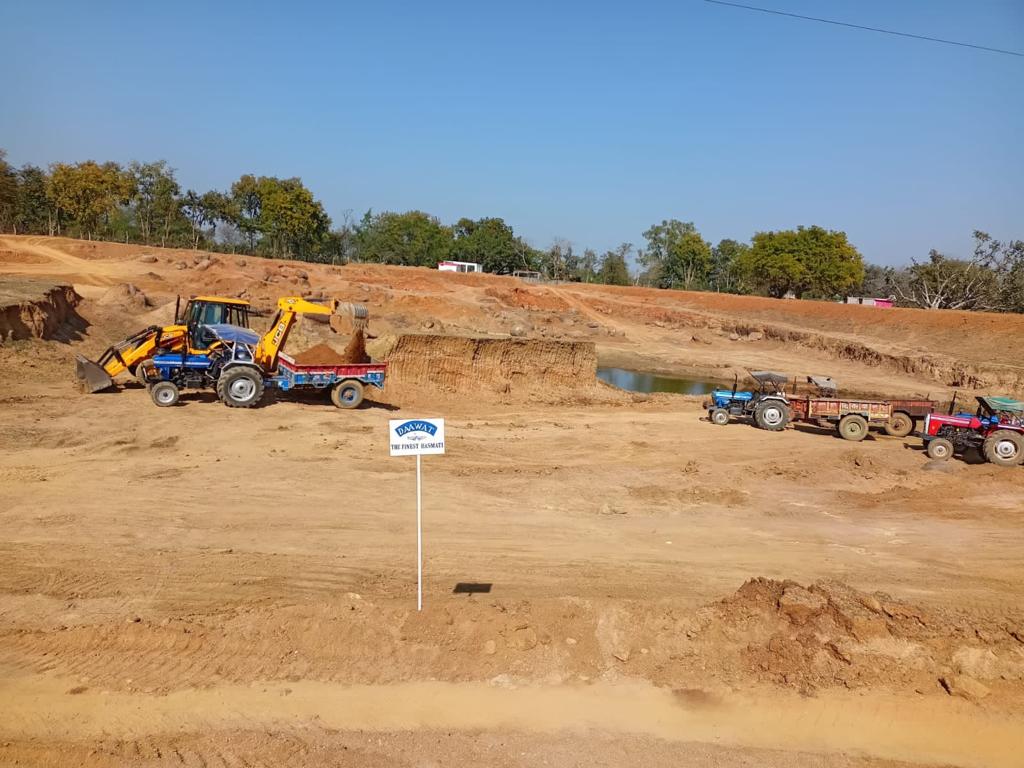 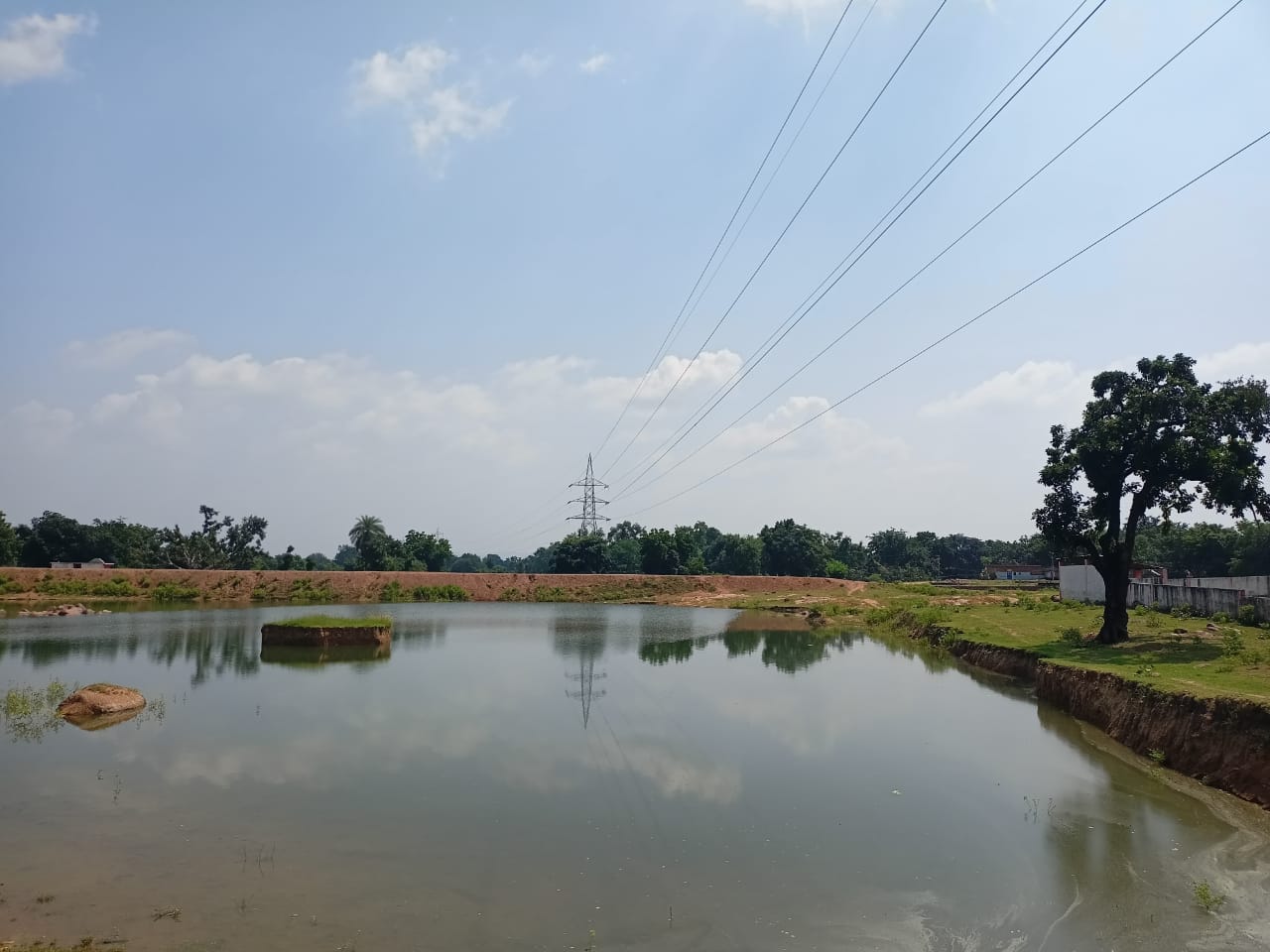 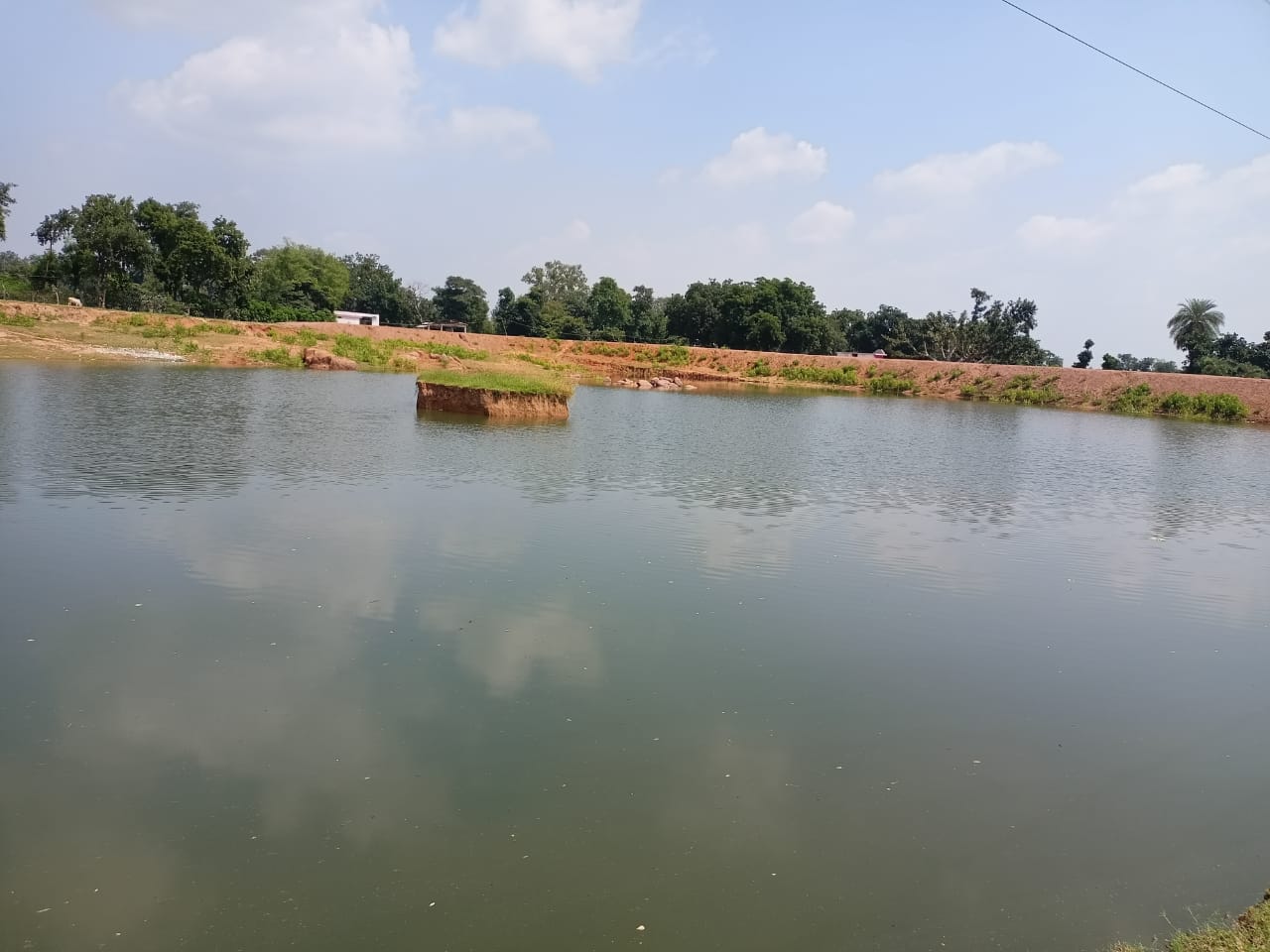 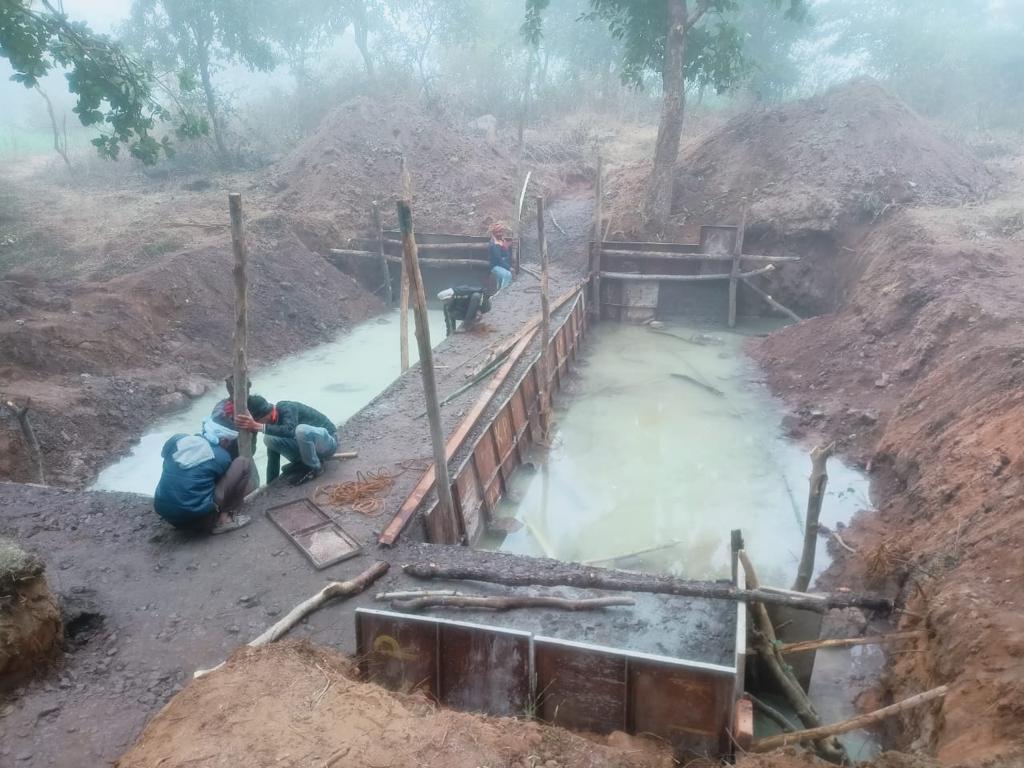 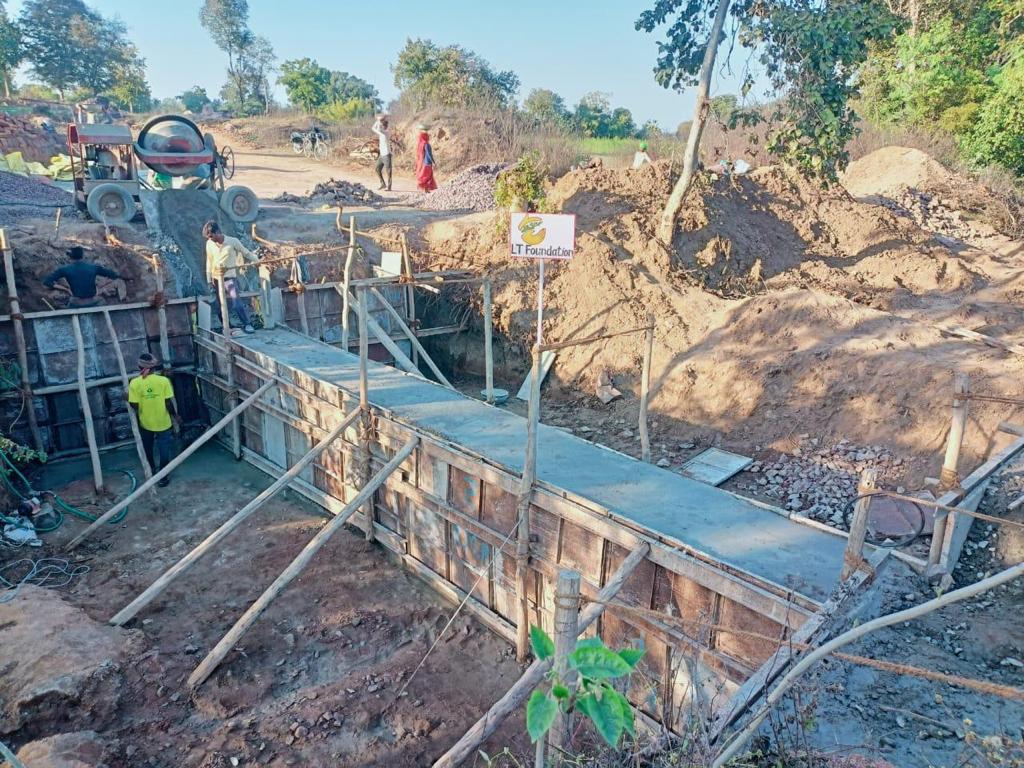 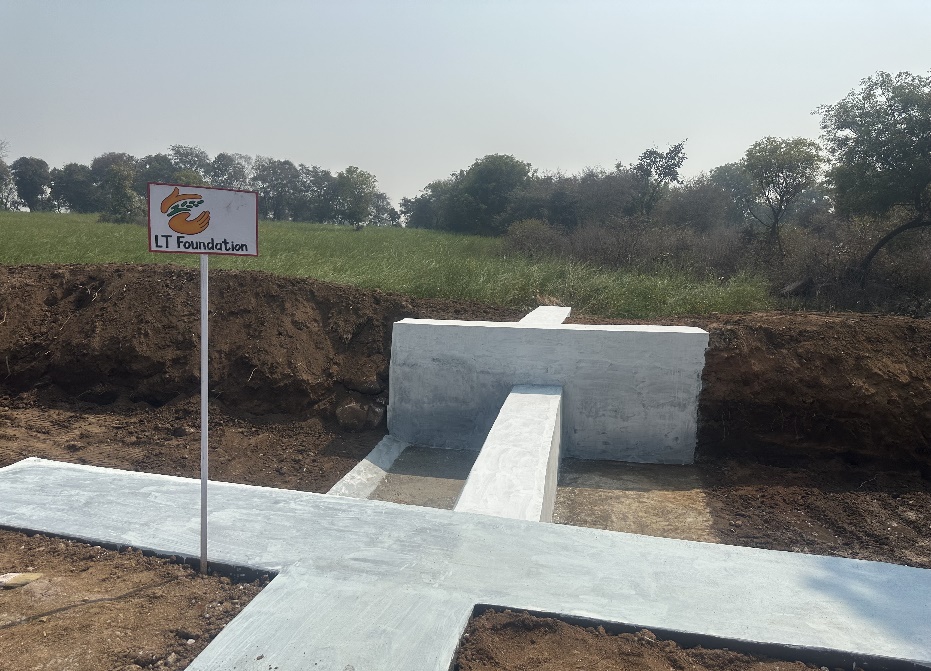 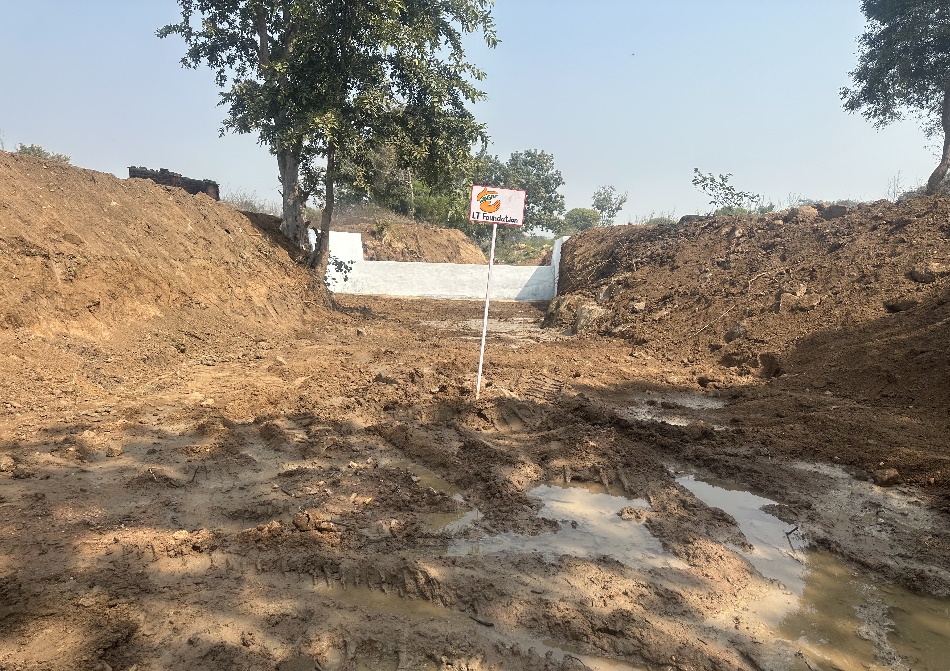 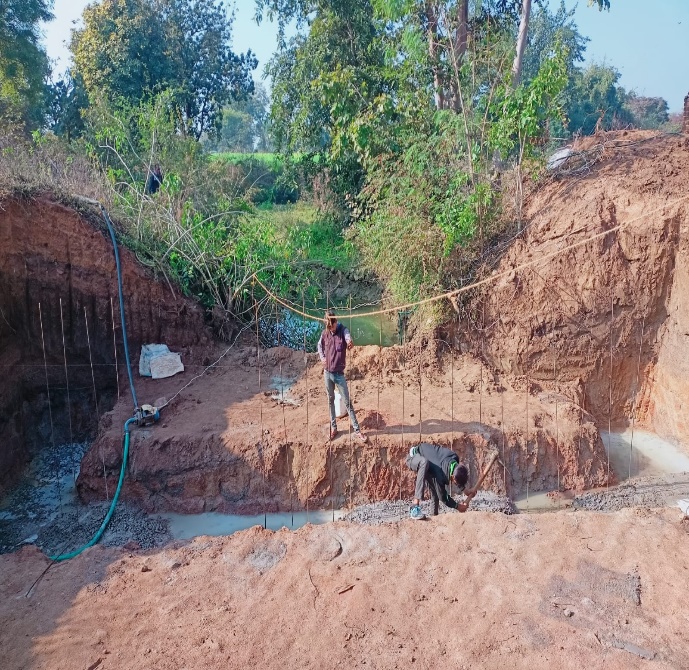 Clean Drinking Water – Community Water Filter & Household Water Filters
Clean Drinking water was a big challenge for the villagers, as the drinking water sources are contaminated with different harmful elements with in the villages. The water from Hand-pumps are also not healthy to drink without filtration. So to provide clean drinking water facilities –
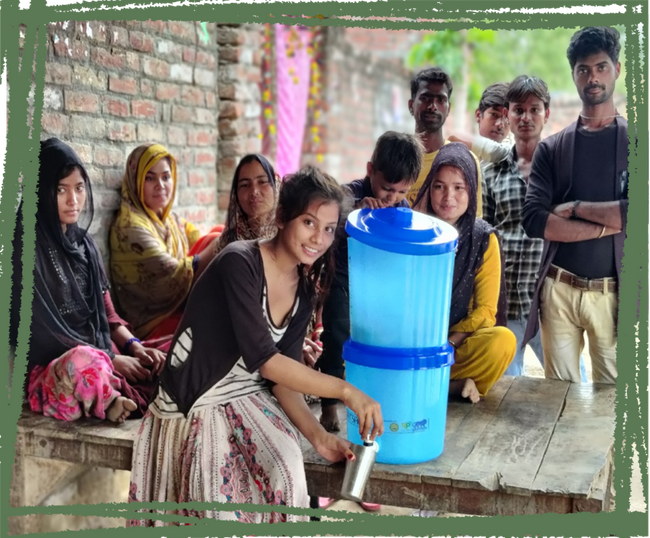 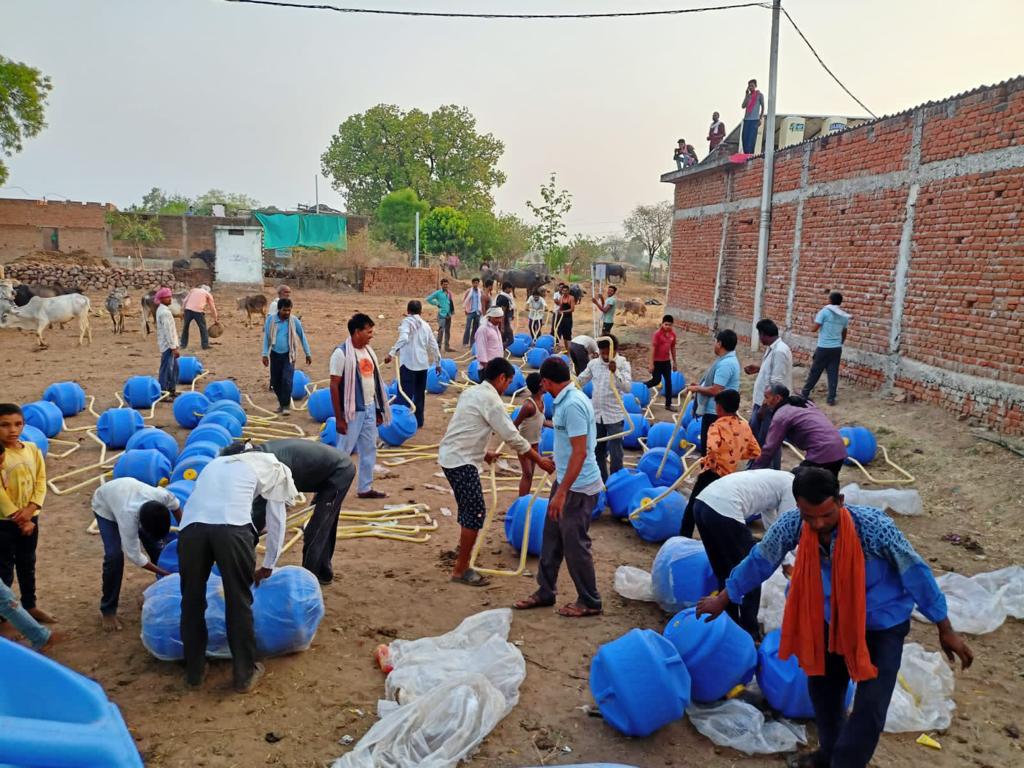 Water Project – Water Wheels
Being a very dry area, the villagers of Chattarpur project location face a great difficulties in carrying water to their homes from the distant water sources during heavy summer. Carrying water on heads or other hands caused great difficulties for the families. 
As a solution to this, in 2022-23 we had distributed Water Wheels, which were very easy to use and comfortable for any members of the families to carry water from distances. 
Beneficiaries: 200
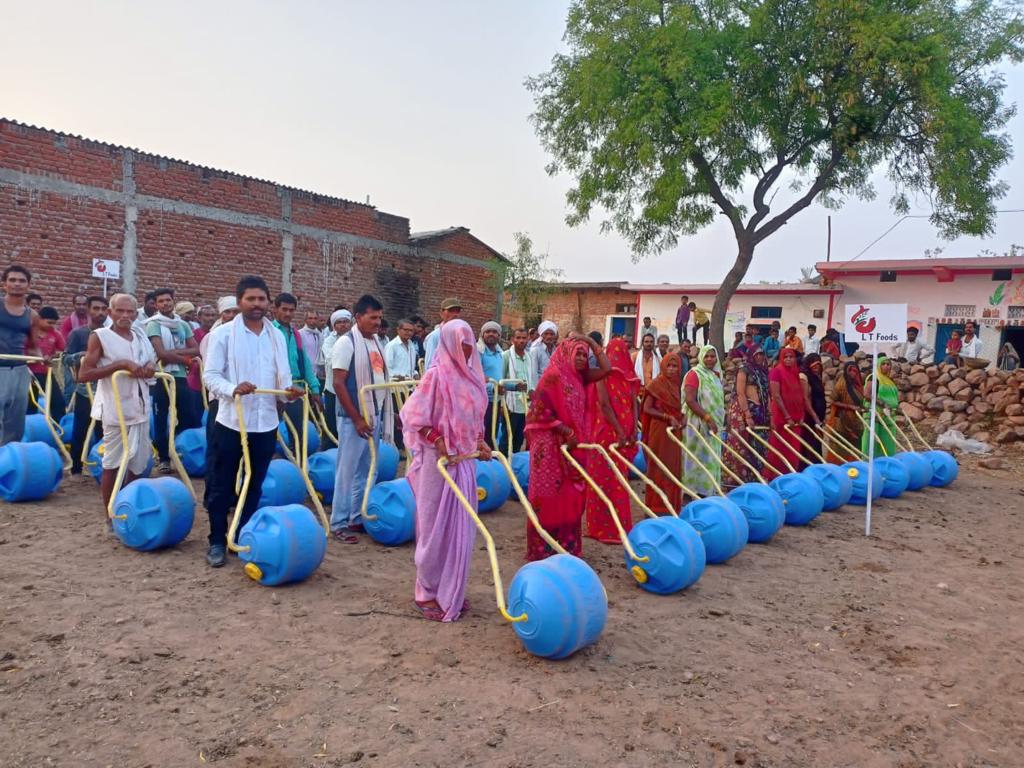 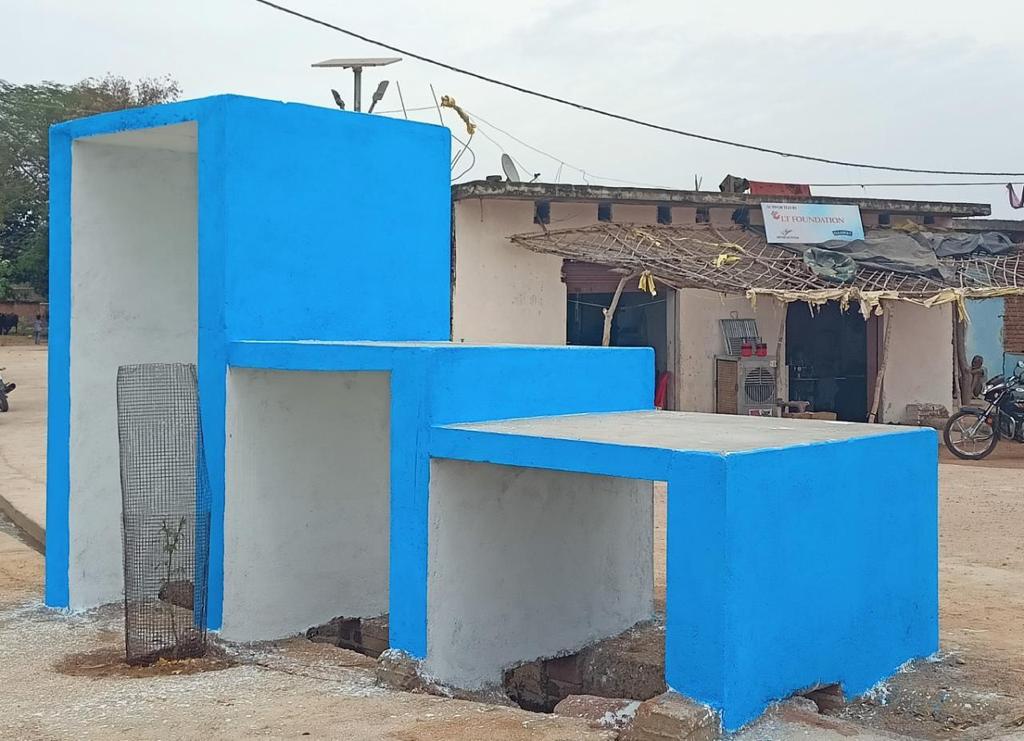 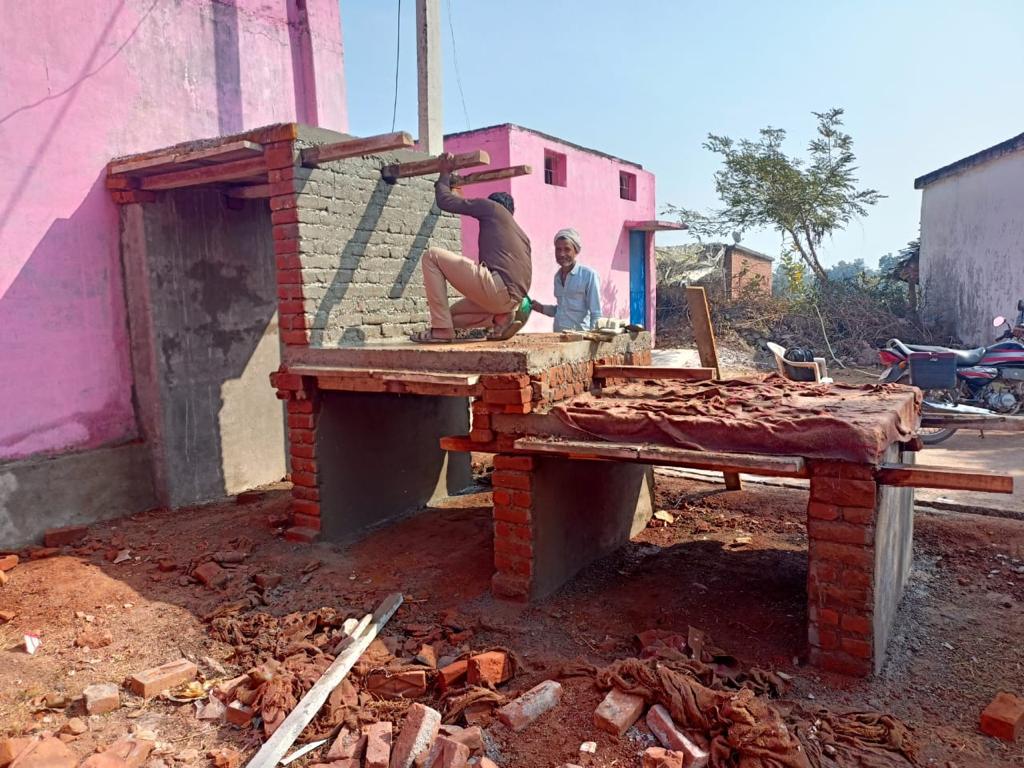 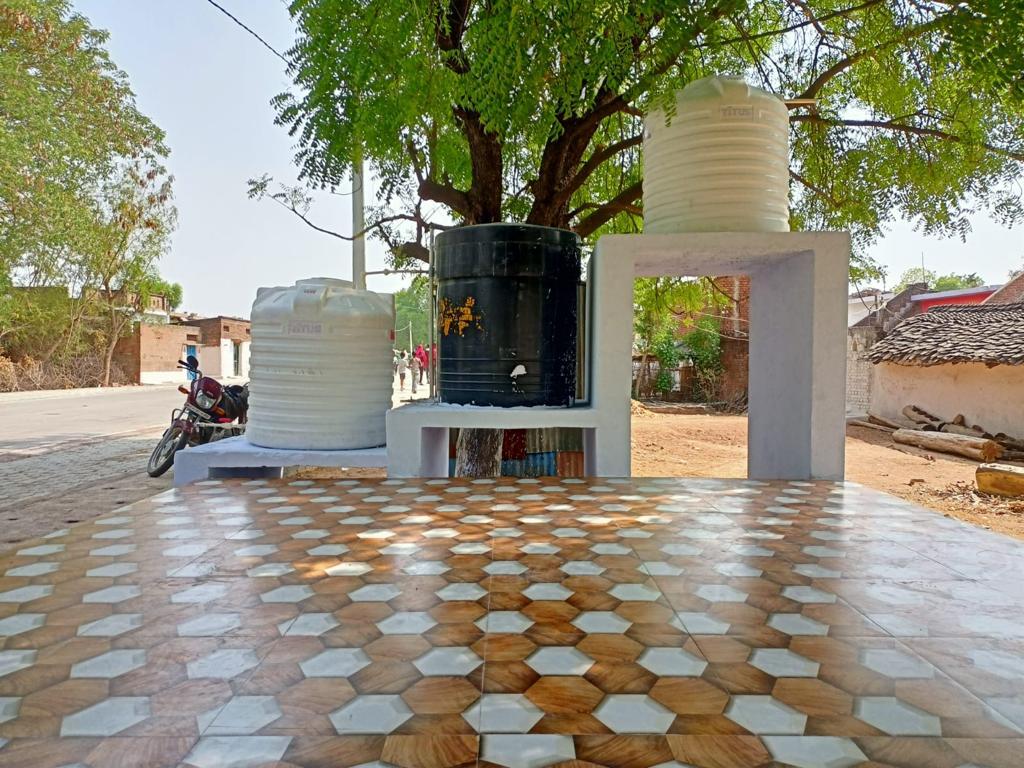 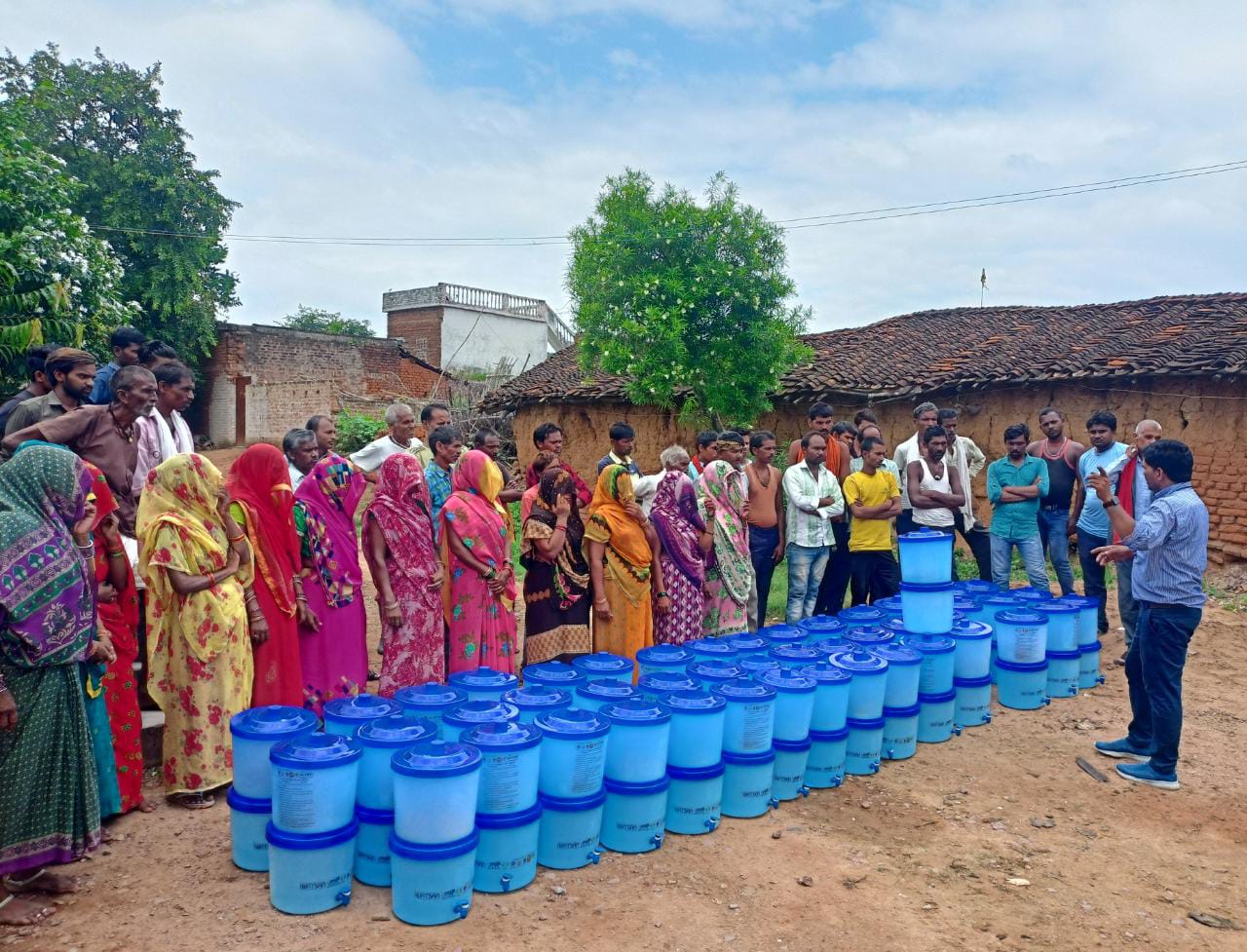 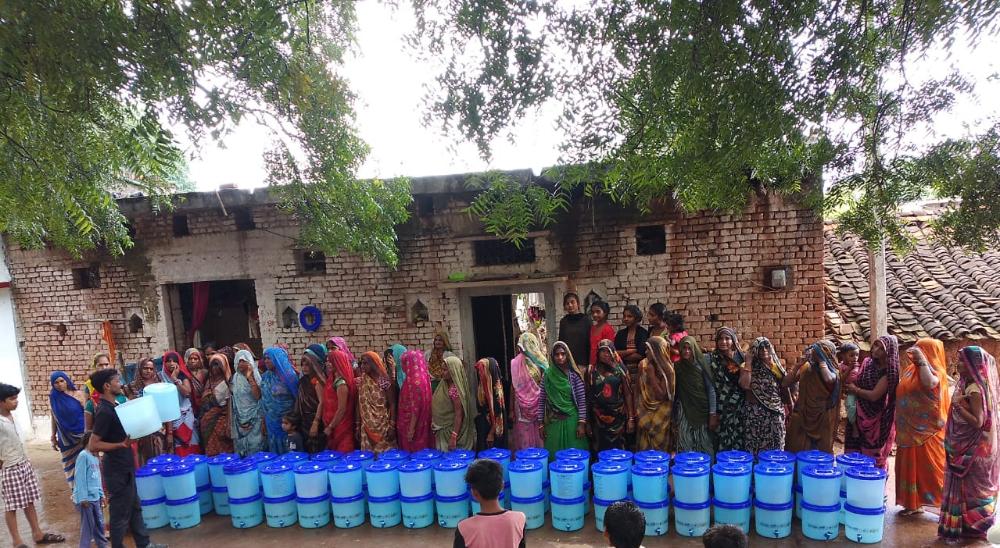 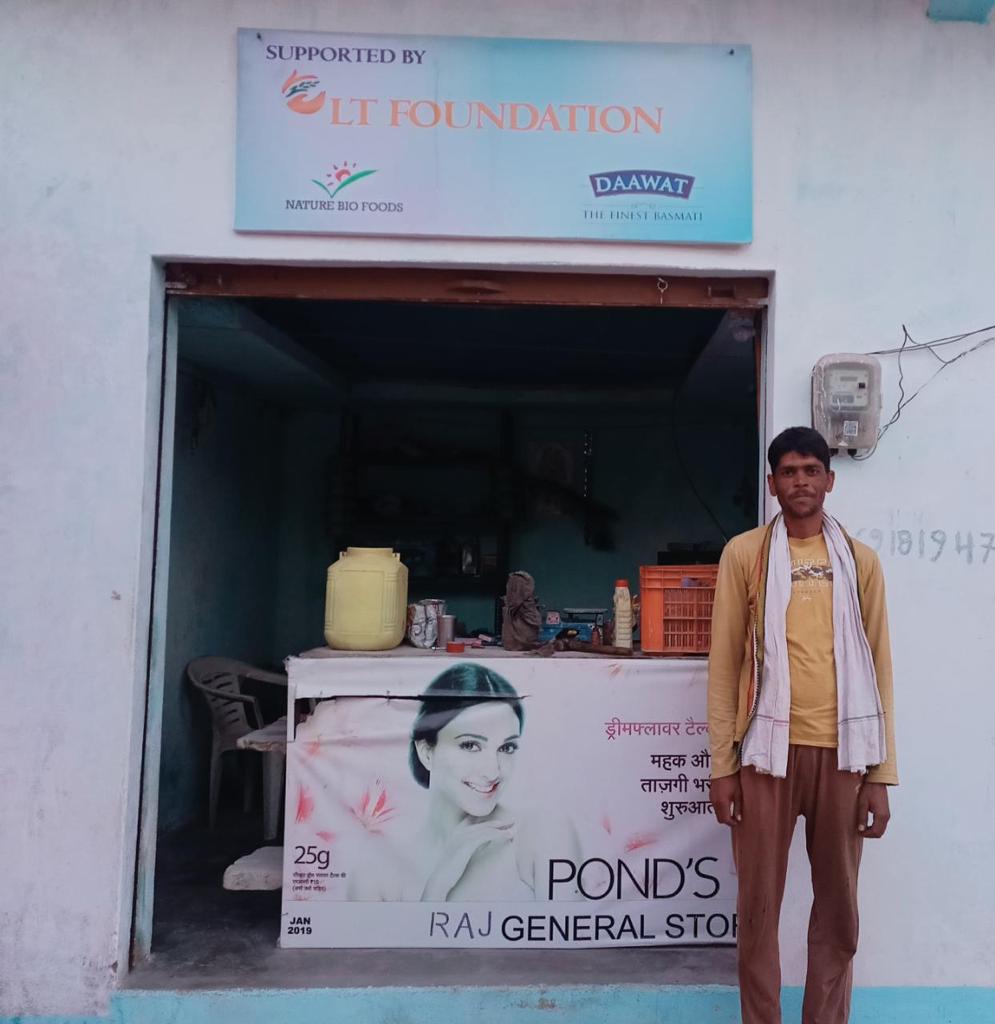 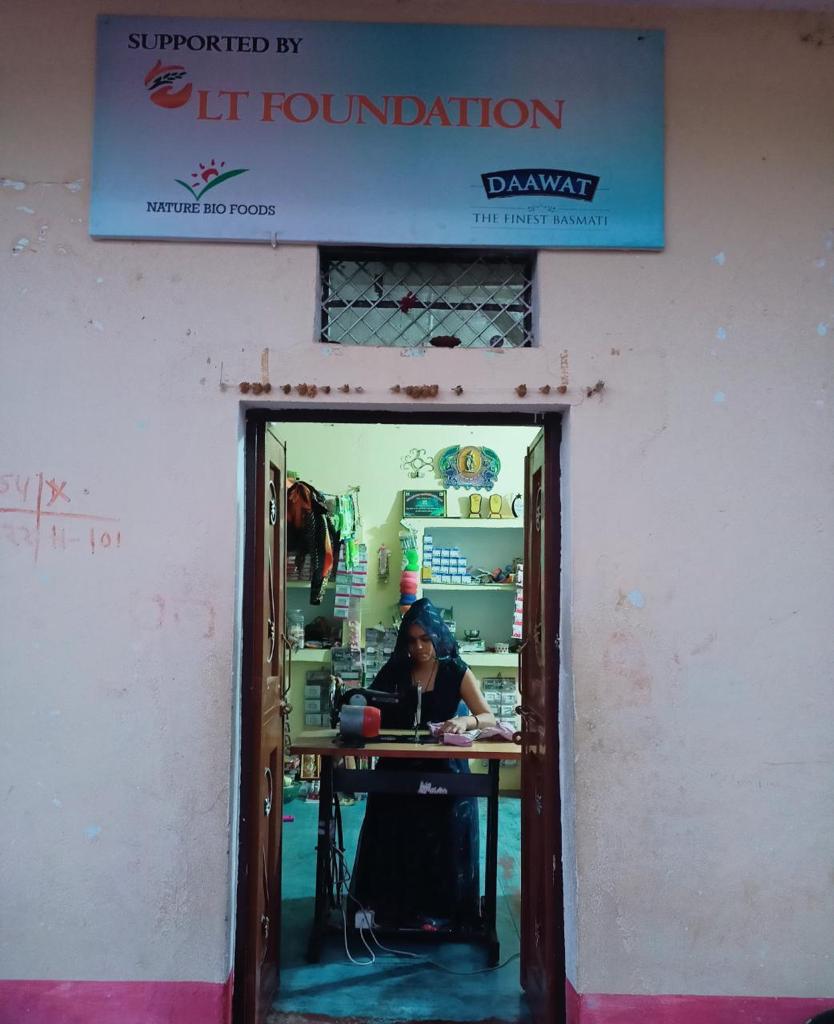 Livelihood Support
To support the villagers in their livelihood different trainings were provided.
Training Provided to Over 100 beneficiaries on various income generation activities 
Out of which 8 beneficiaries  opened their income generation units supported by LT Foundation
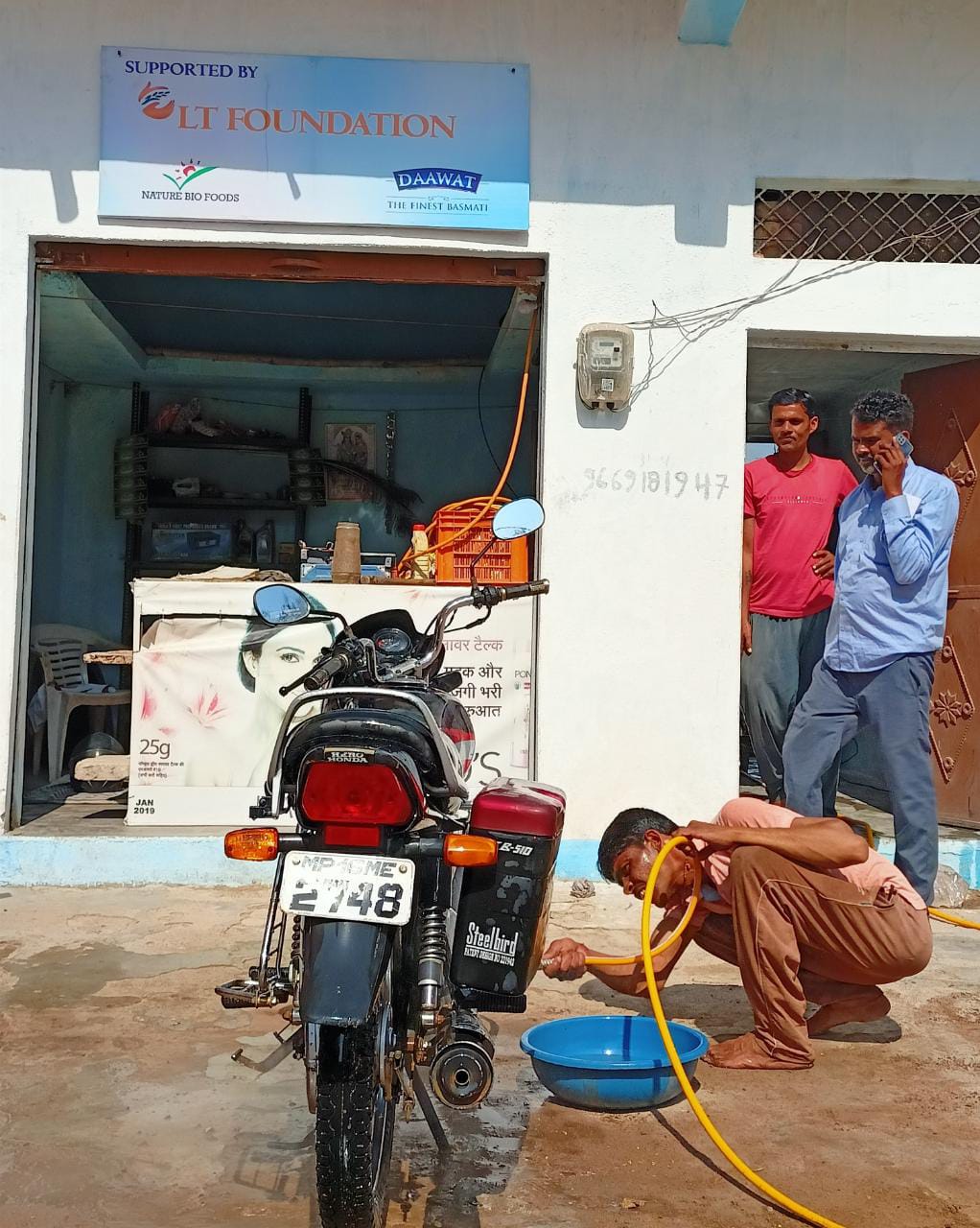 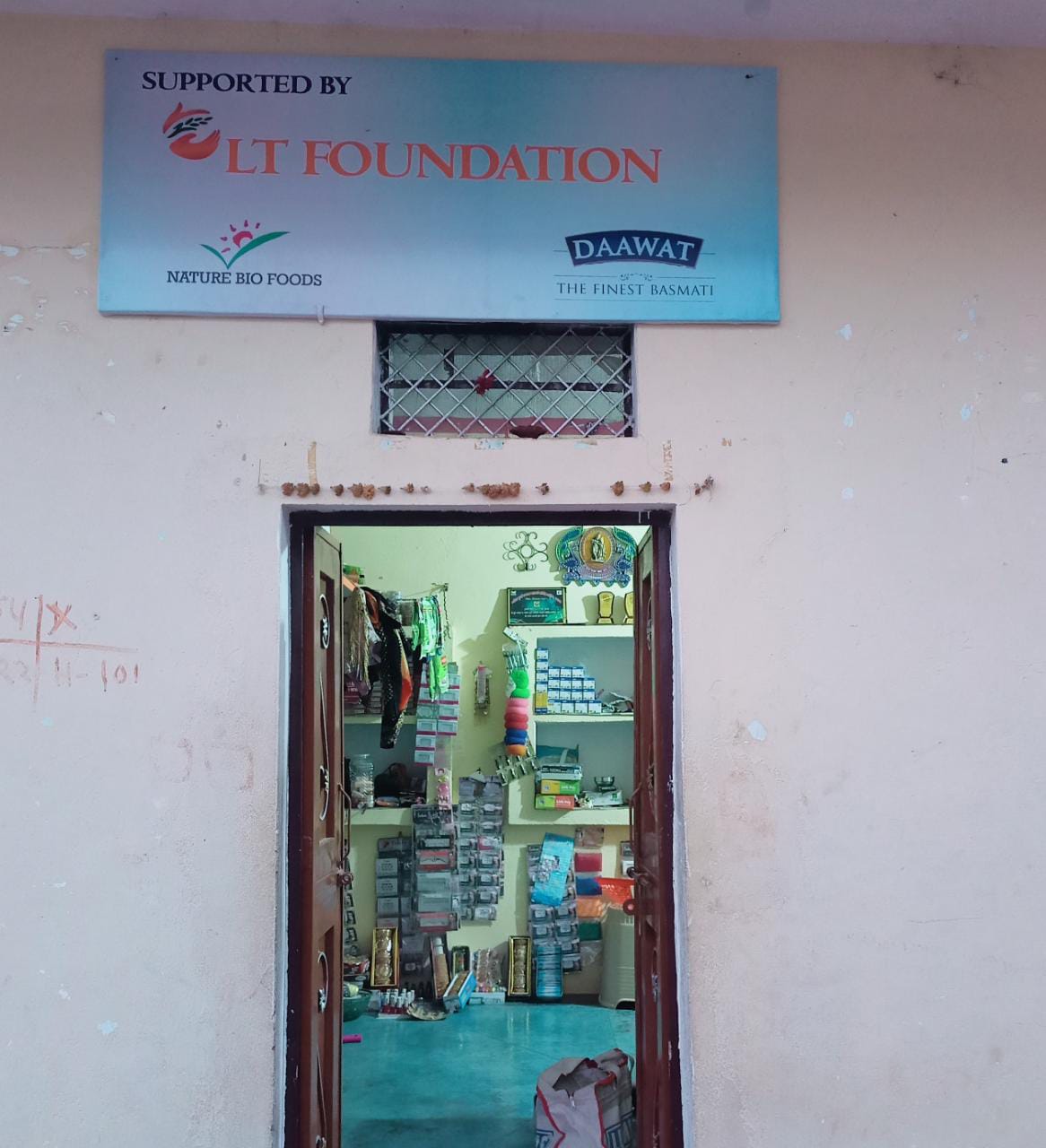 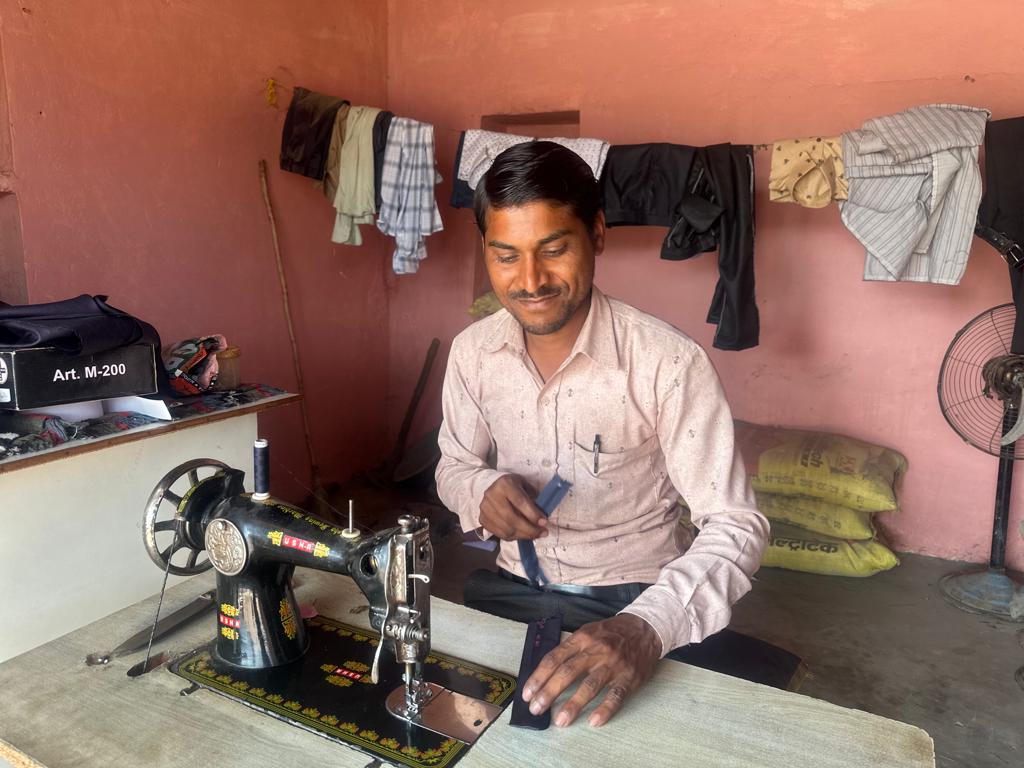 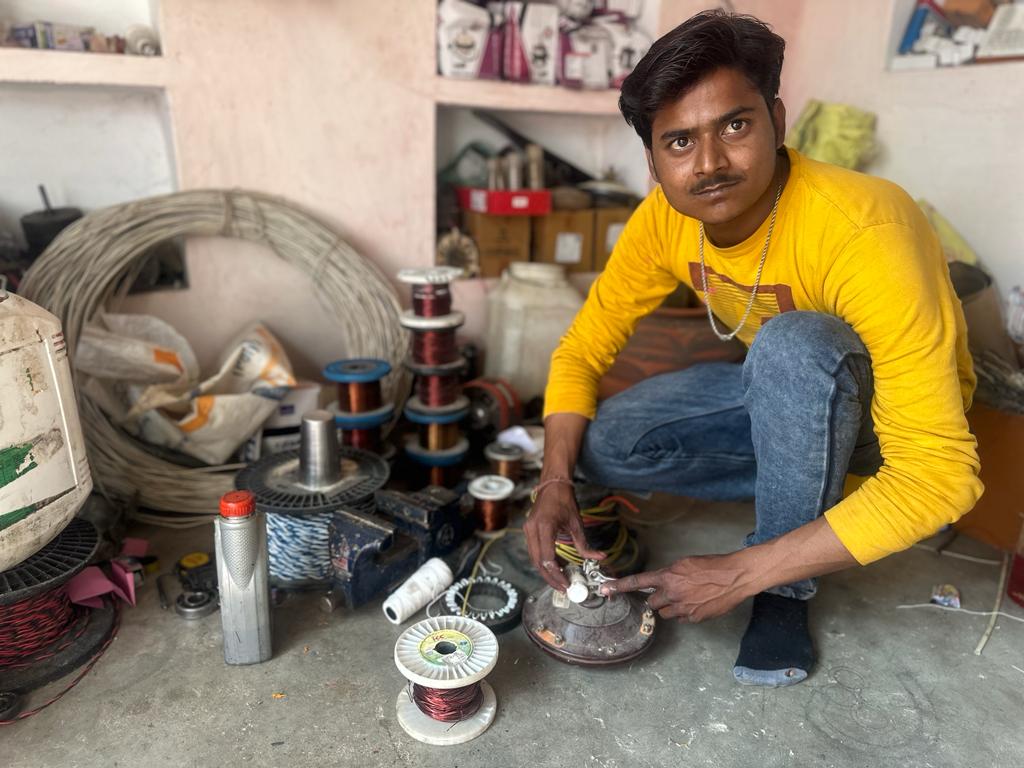 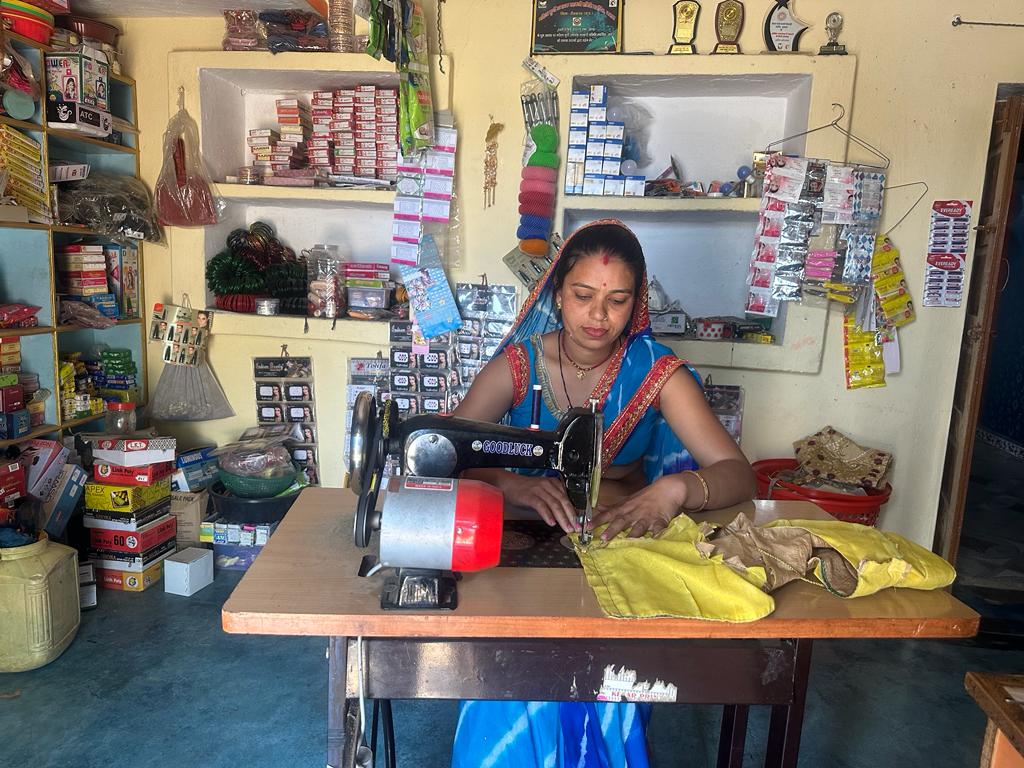 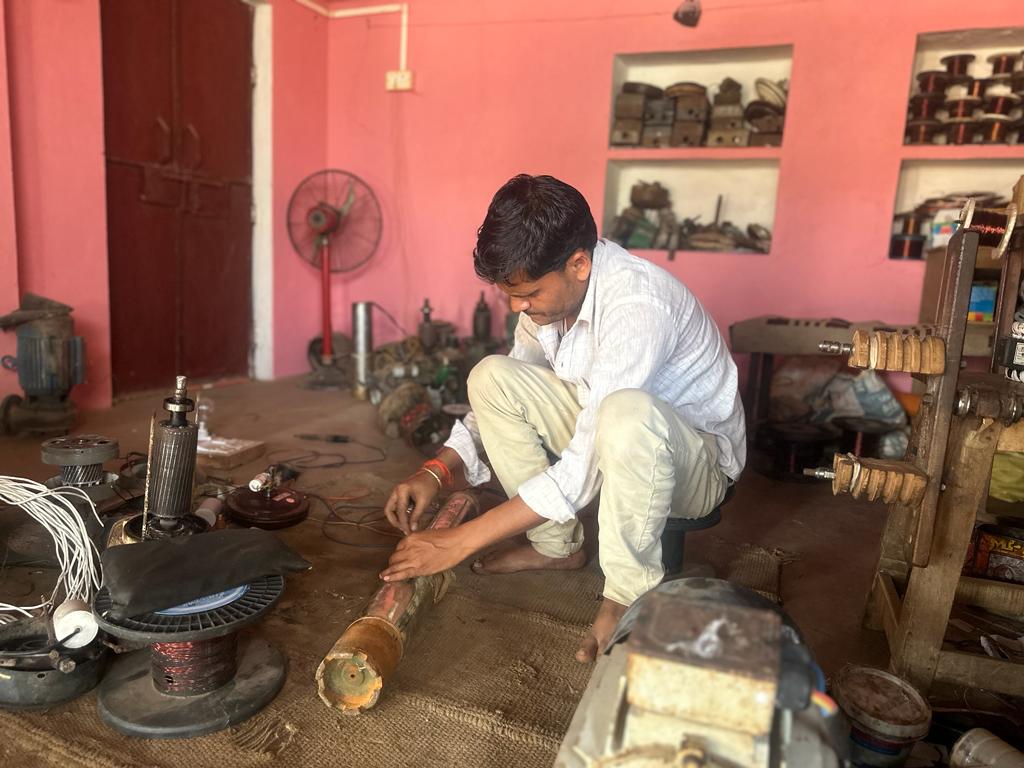 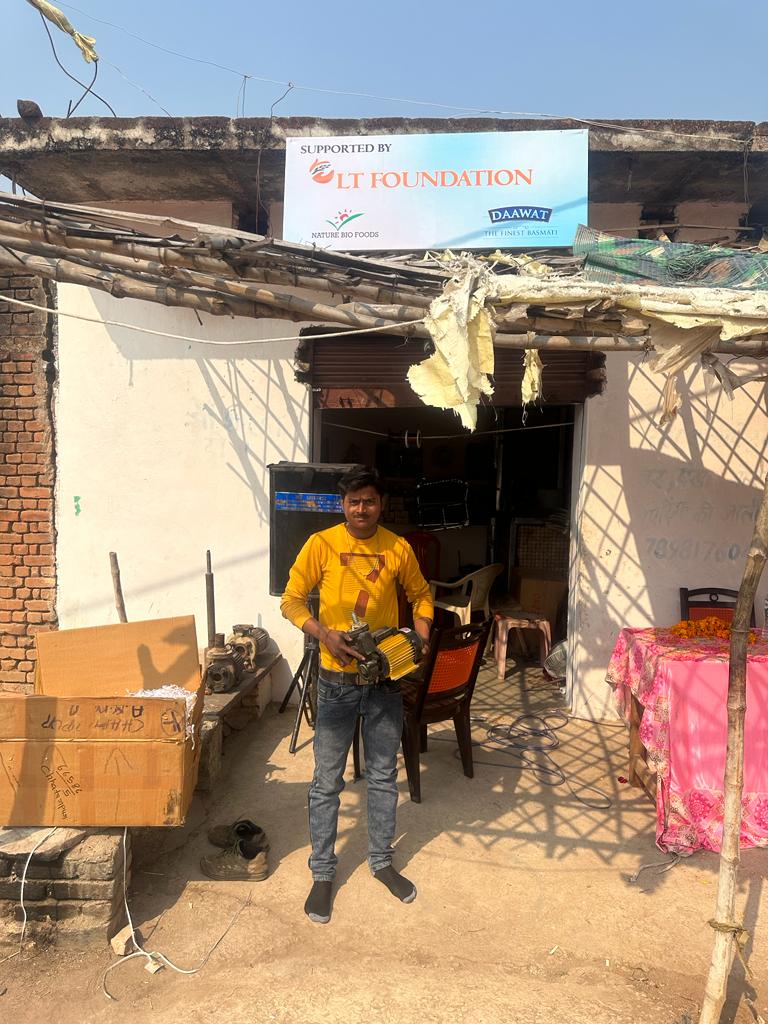 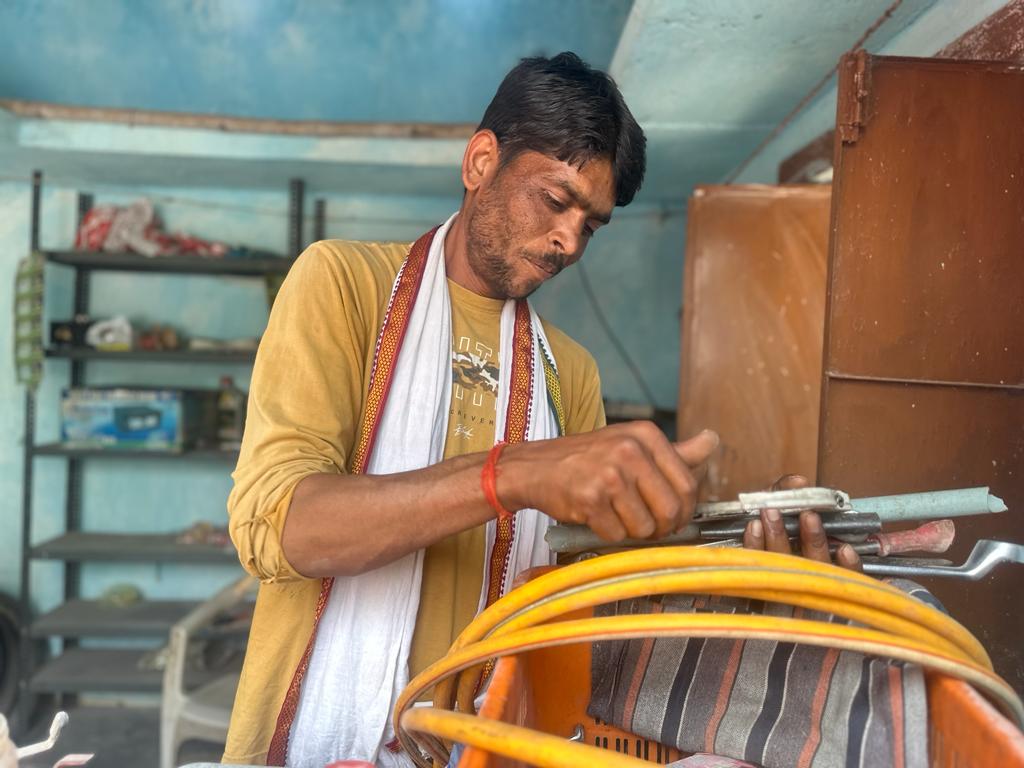 LIVELIHOOD Support – Goat Rearing Project
Sirohi breed of goats  distributed to the poor and needy families of Chattarpur project location. By Goat rearing these families could earn their livelihood.
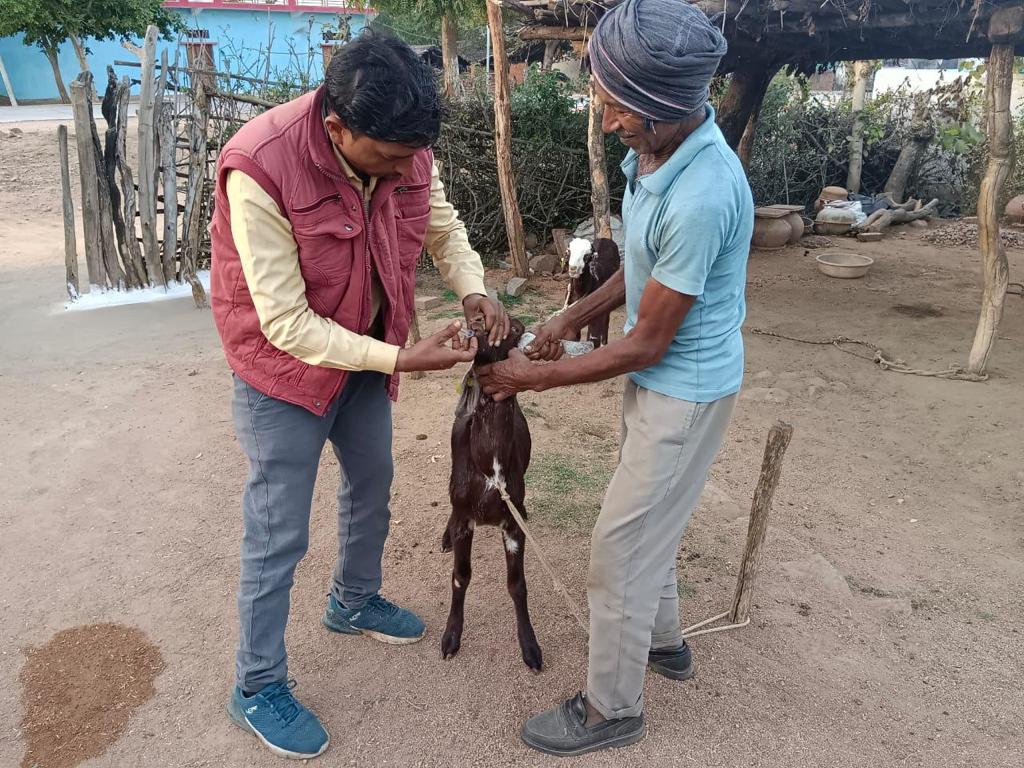 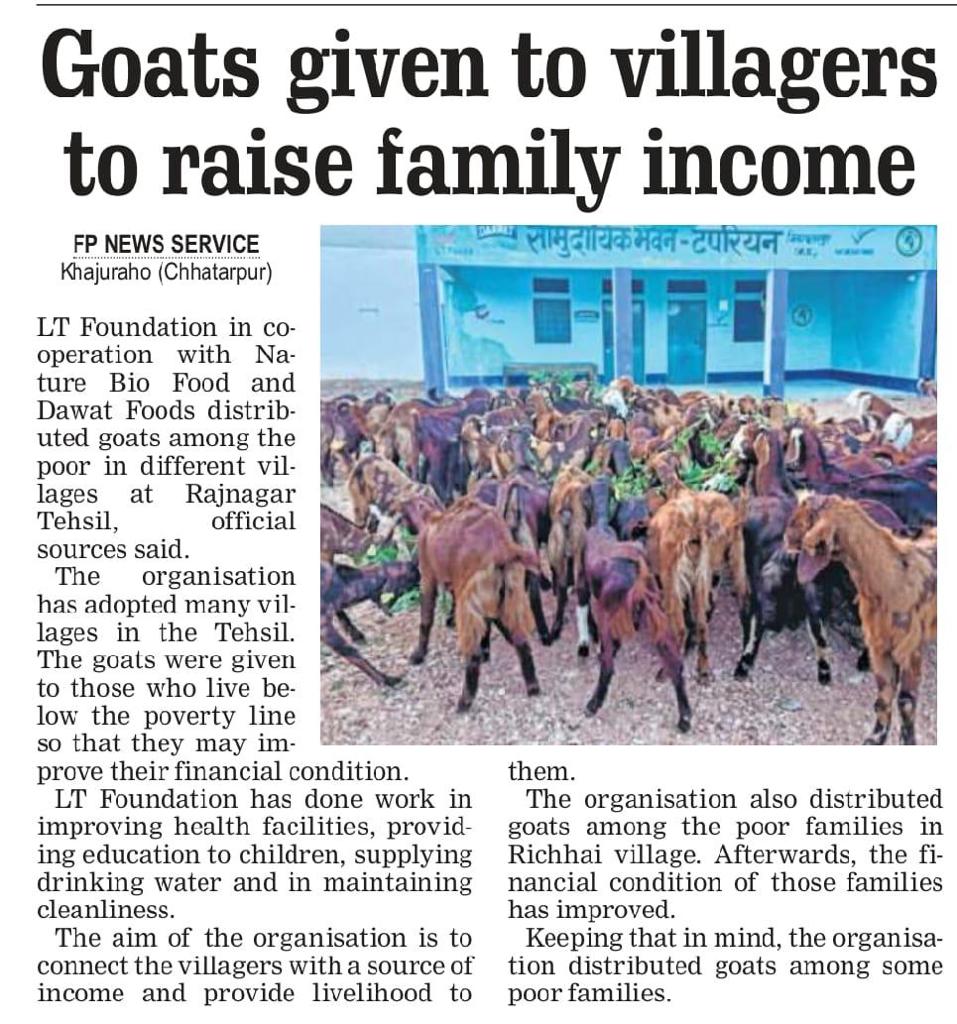 Beneficiaries : 199
Goats : 289
Milk for nutrition and consumption : + 40000 ltr Annual
Annual income to be raise  on average of 12000/-  to 15000/- yearly.
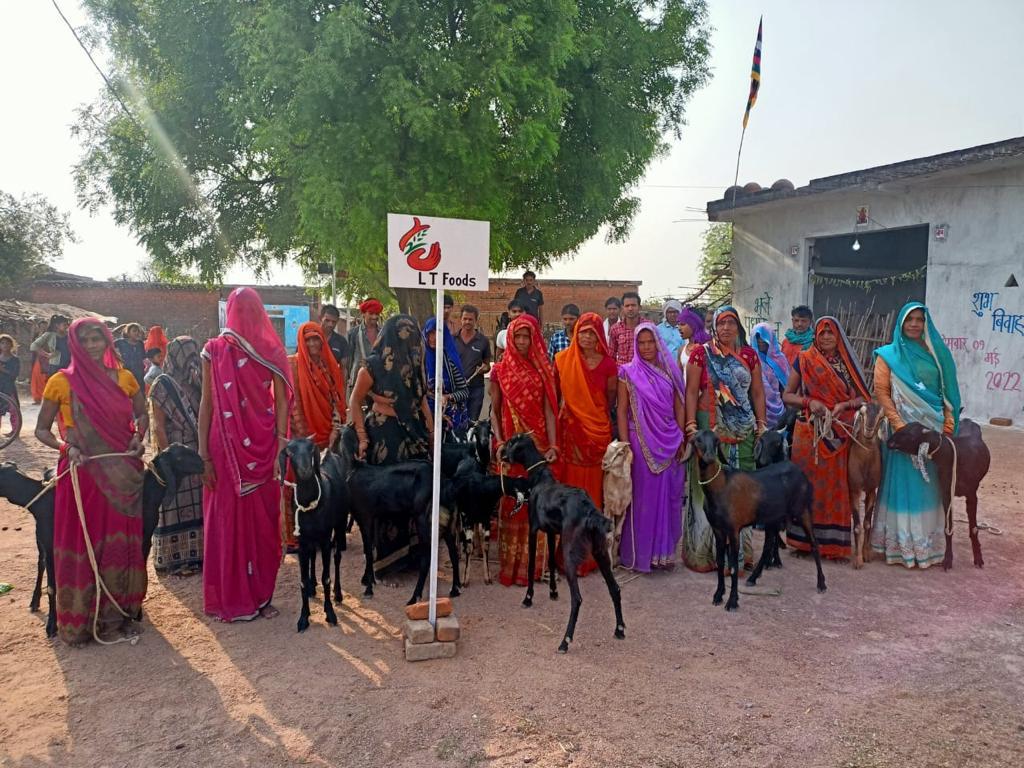 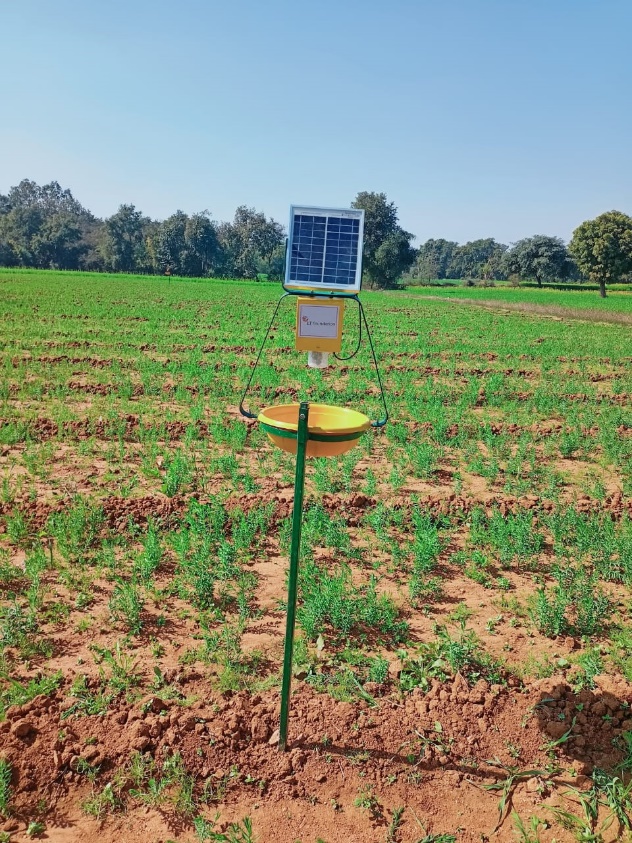 LIVELIHOOD
Solar Trap
Solar Trap is a kind of solar operated machines that save crops from insect attacks, that helps in maintaining crop quality and better crop yields.  
Number of beneficiaries  – 200

Feedback received from farmers that almost 40-50 % of insect attacks has been decreased due to the use of this trap.
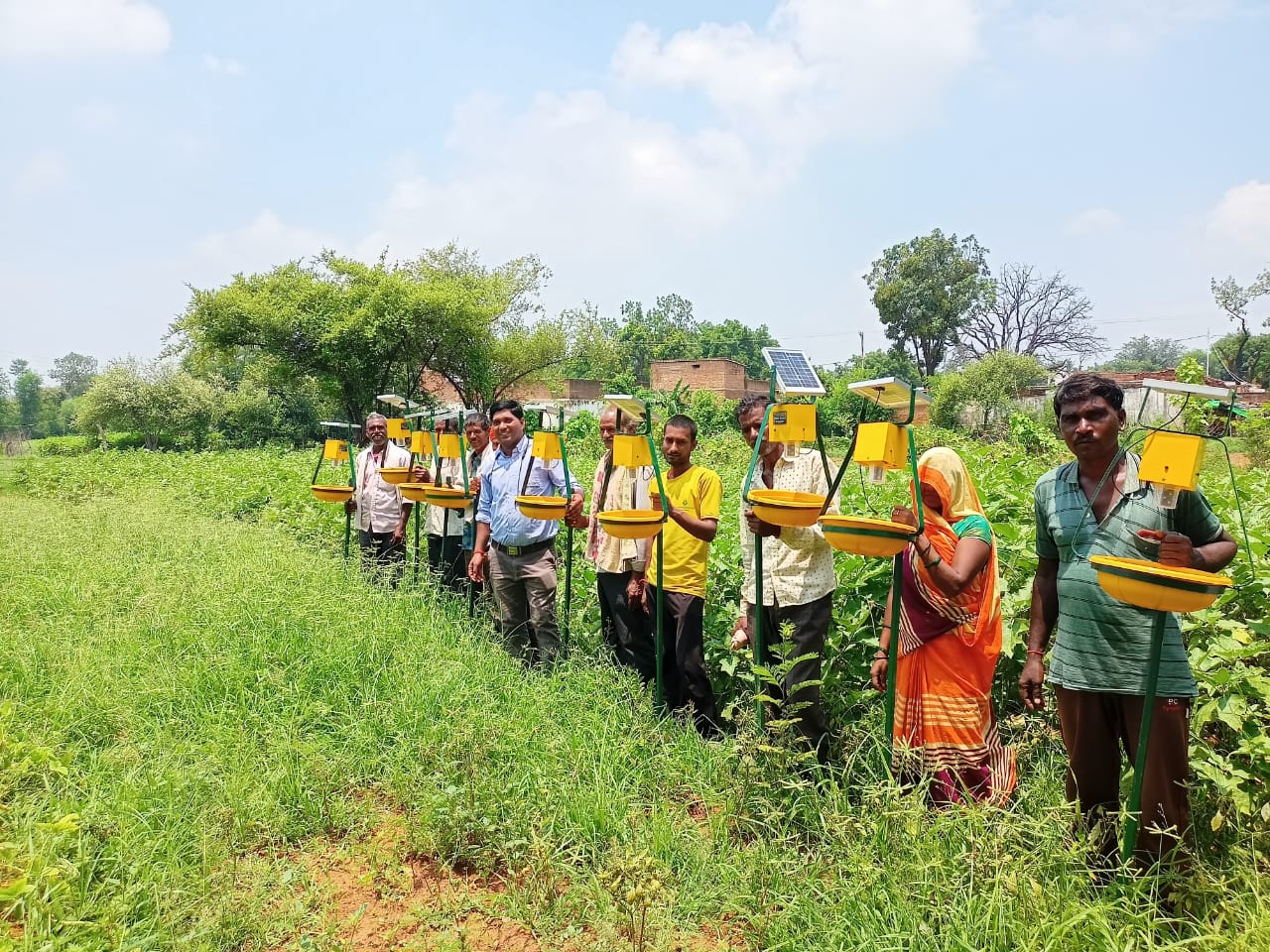 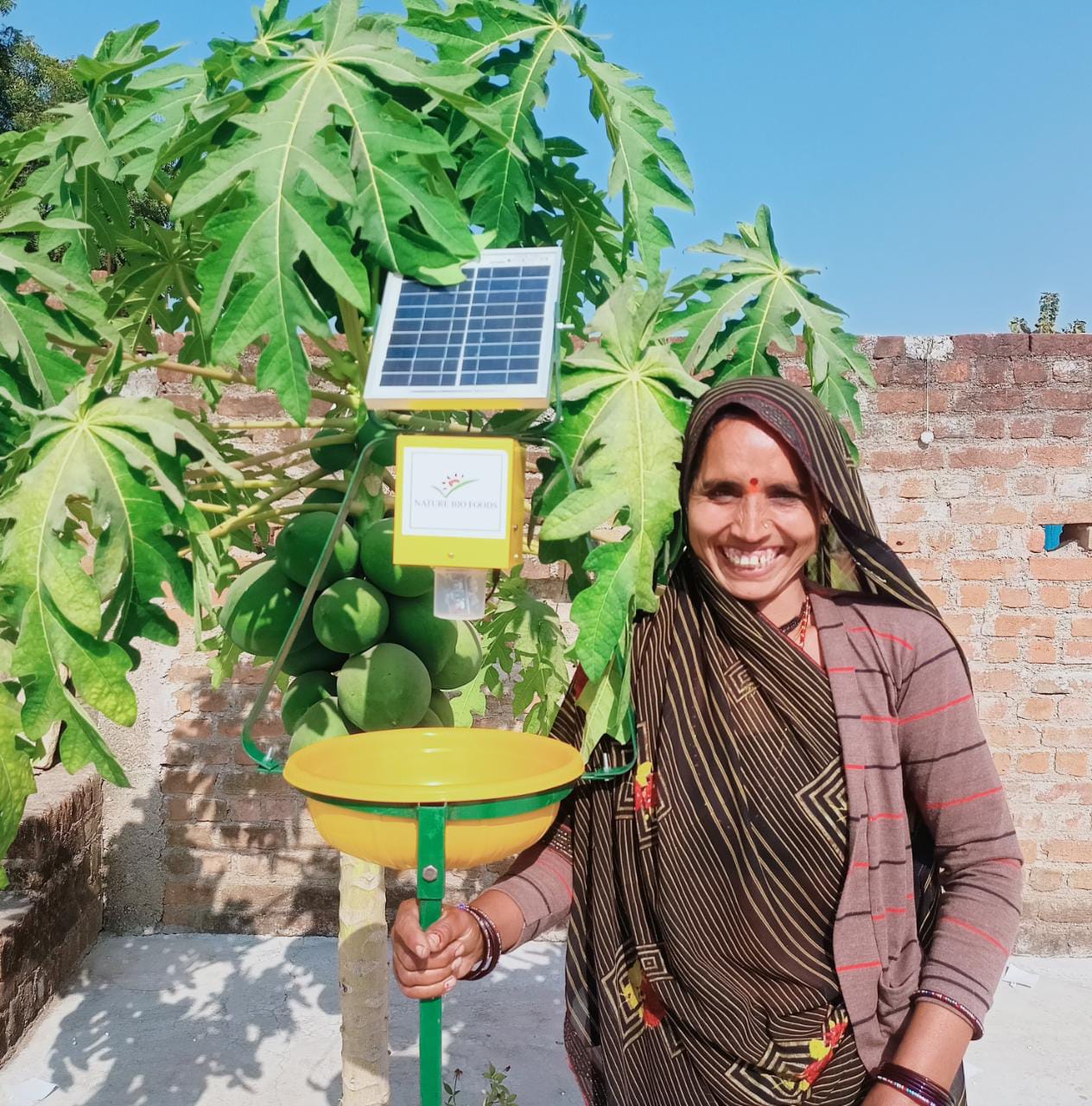 Agri Support – Usages of Agri-Implements ( Machineries)
Agriculture Service centre operated by Self Help Group now have provided different machineries on subsidised rates and used for their crop cultivation and harvesting.
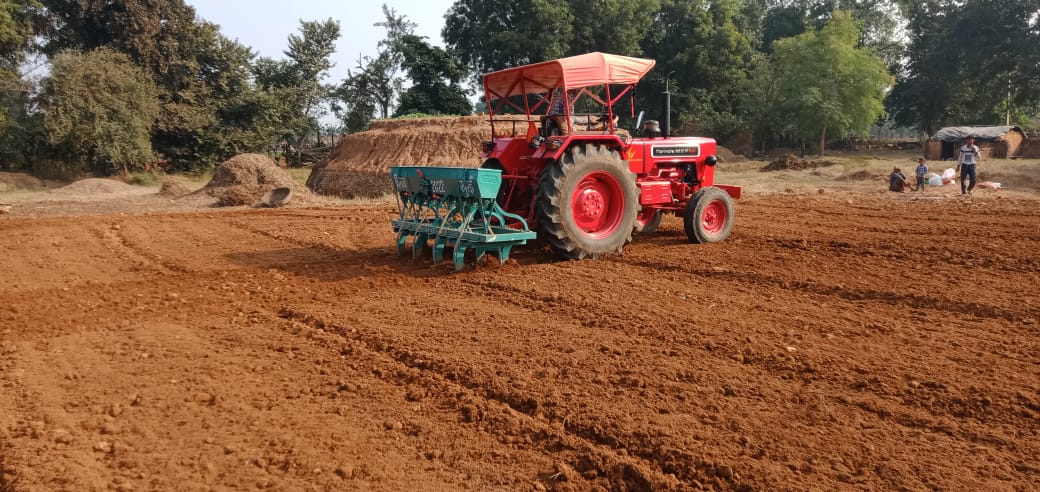 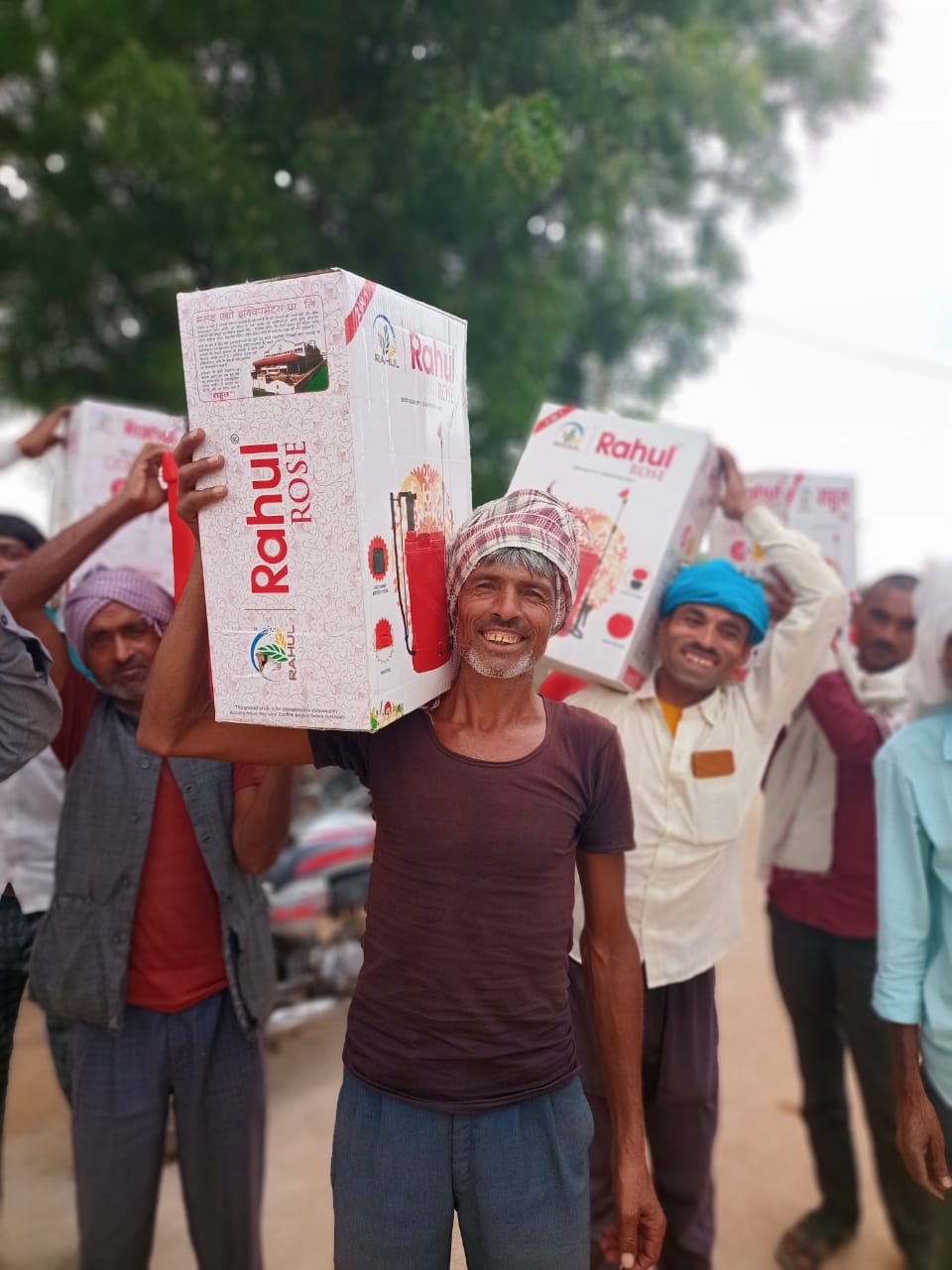 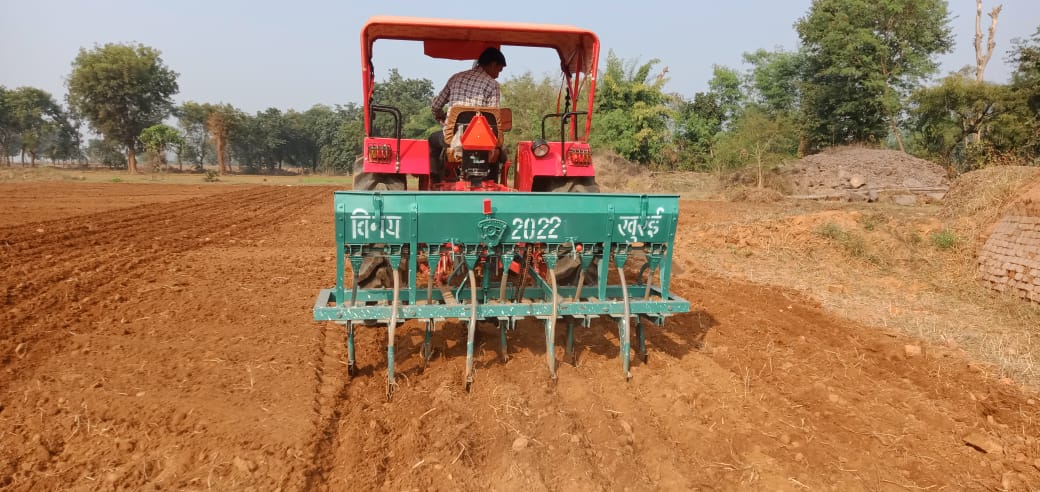 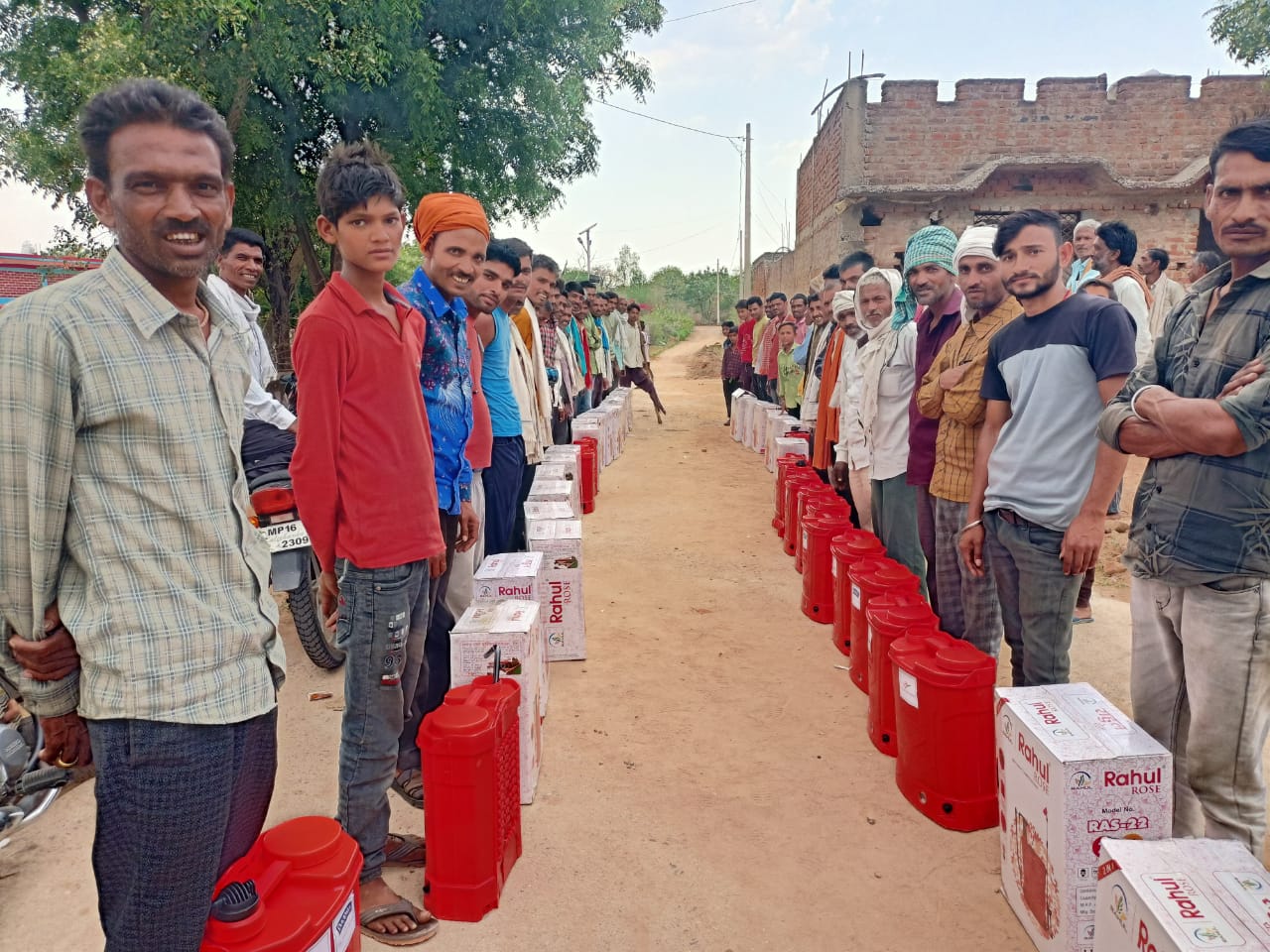 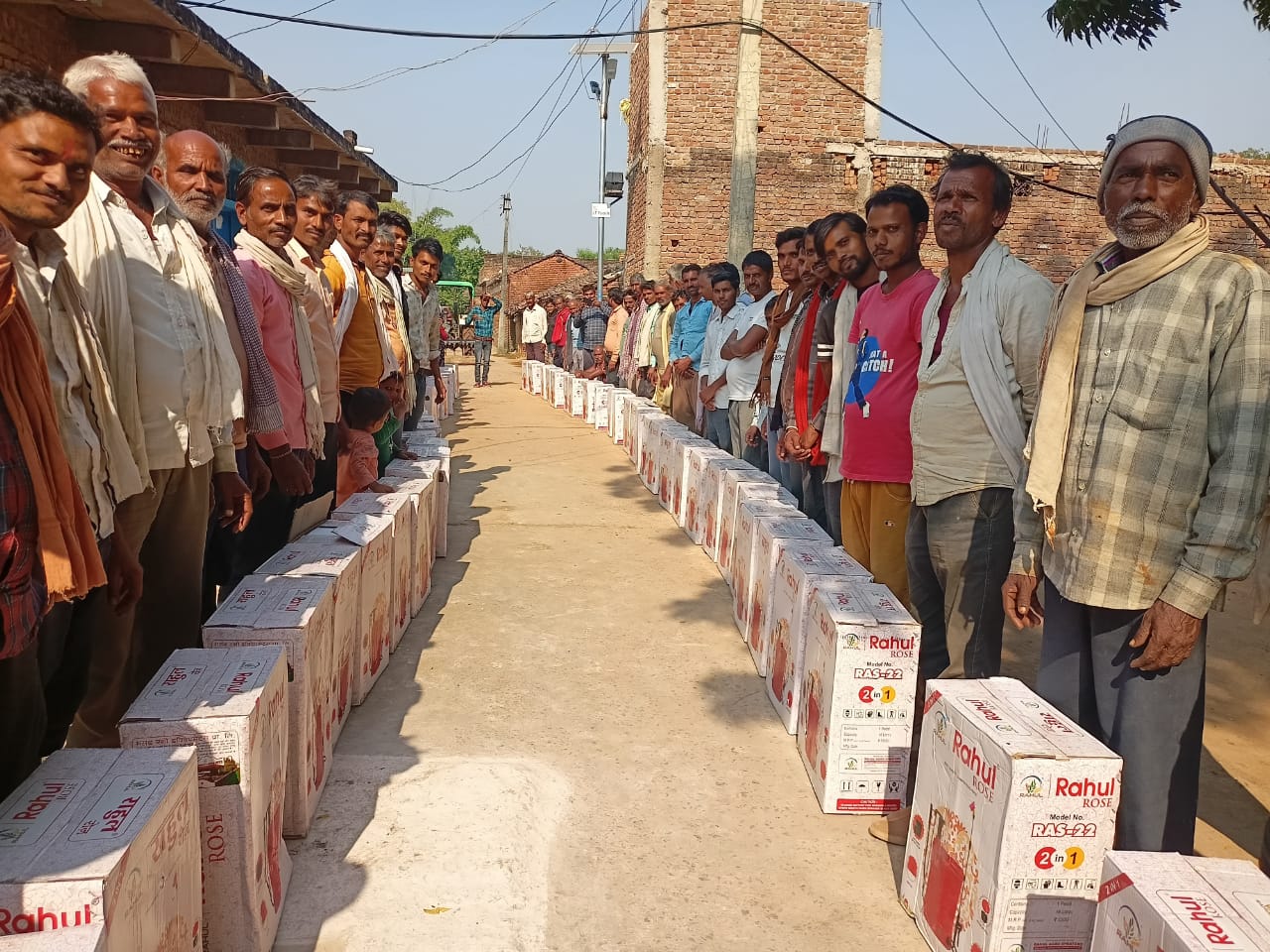 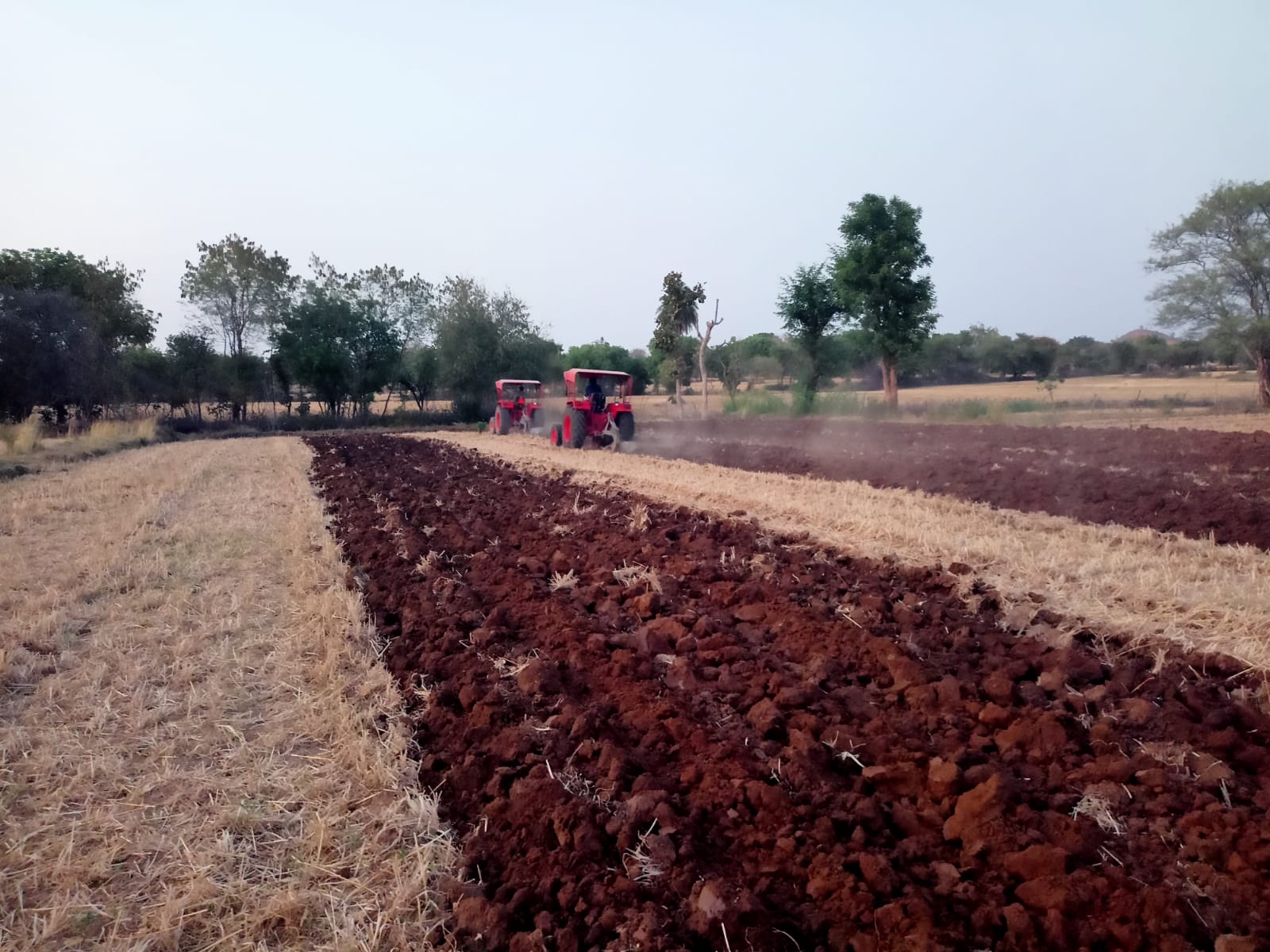 MOU WITH KVK TO SUPPORT THE PROJECT ON BEST AGRICULTURAL PRACTICES
In collaboration with Local government authorities good quality seed has been provided for best practices in the villages selected.
Total Quantity of Seed distributed – 6750 Kg. 
Demonstration and dissemination of good agricultural practices
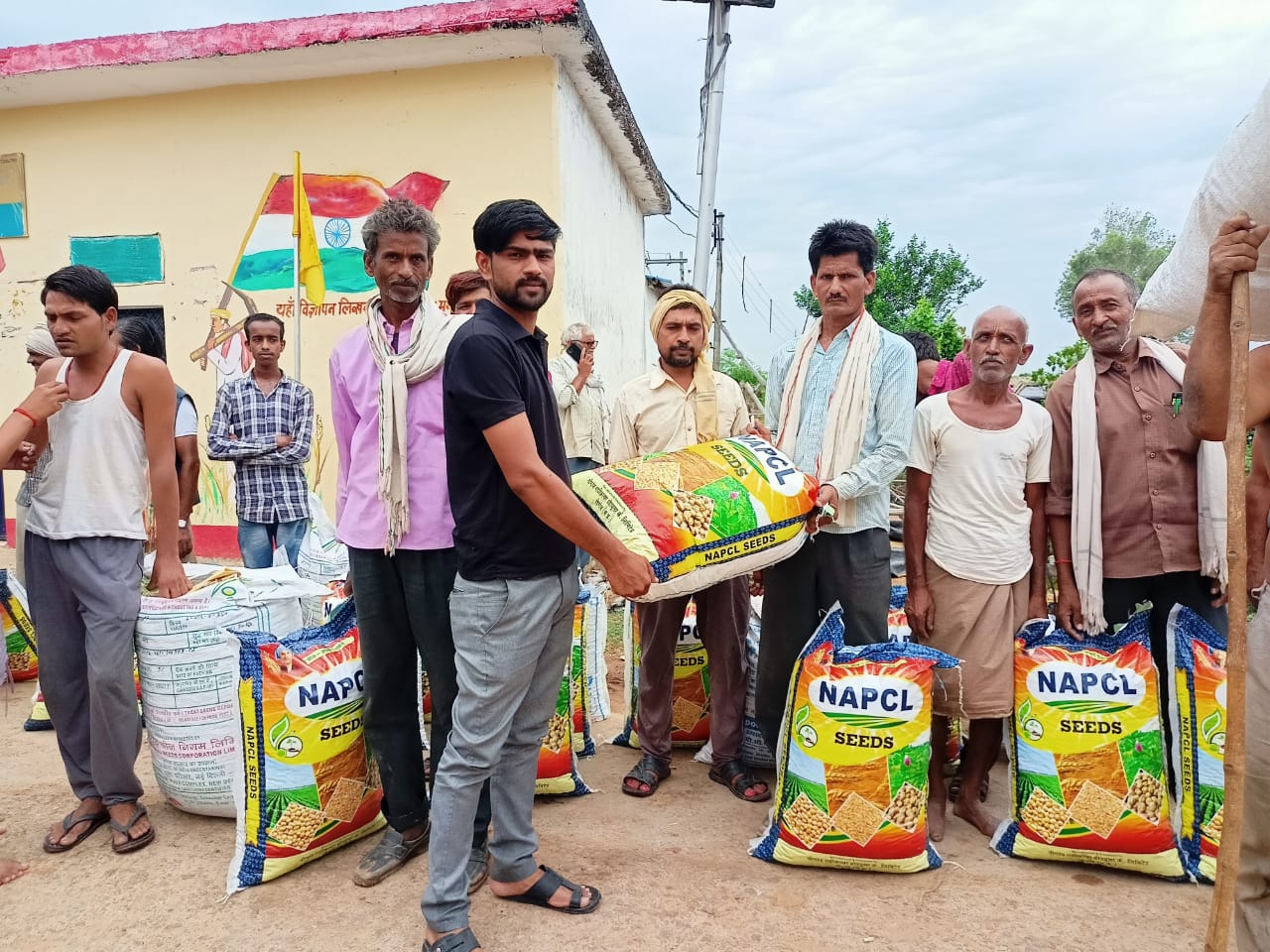 Now the Project is having total 323 Number of Solar Street lights installed.
159 Number of Solar Street Lights installed in FY 2022-23
100% Operational
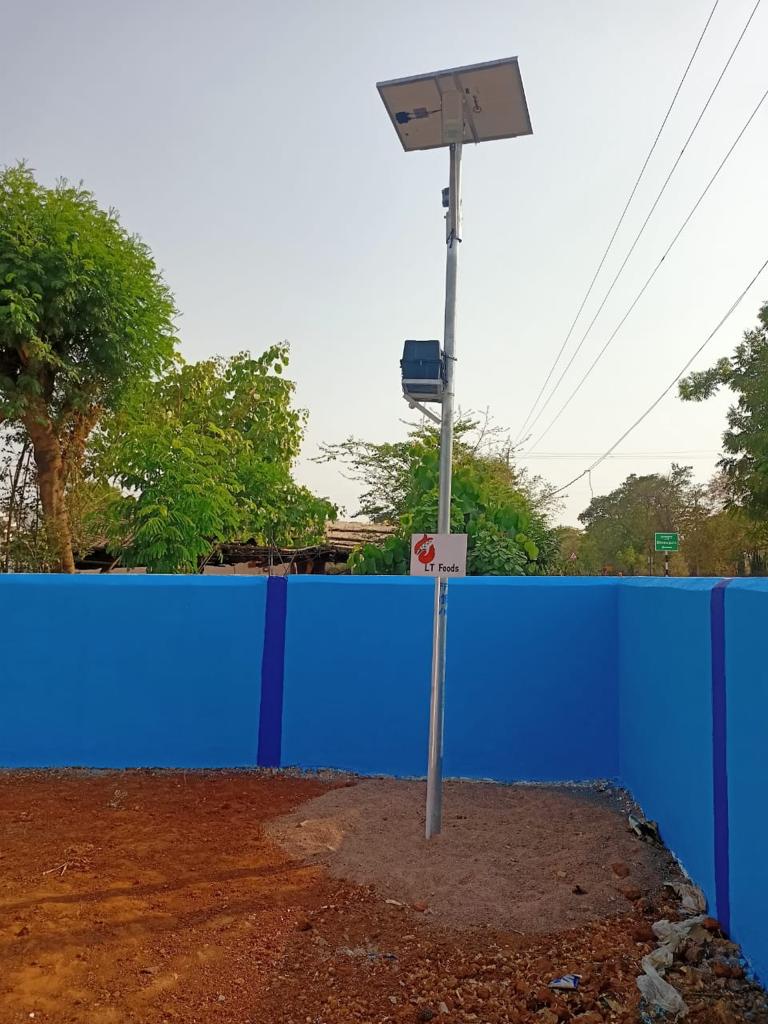 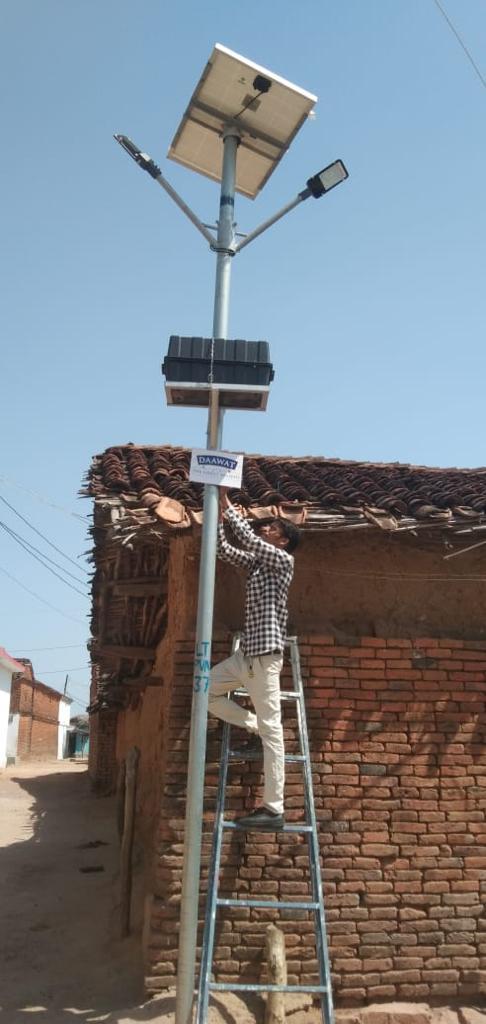 Education Project – School Adoption Program
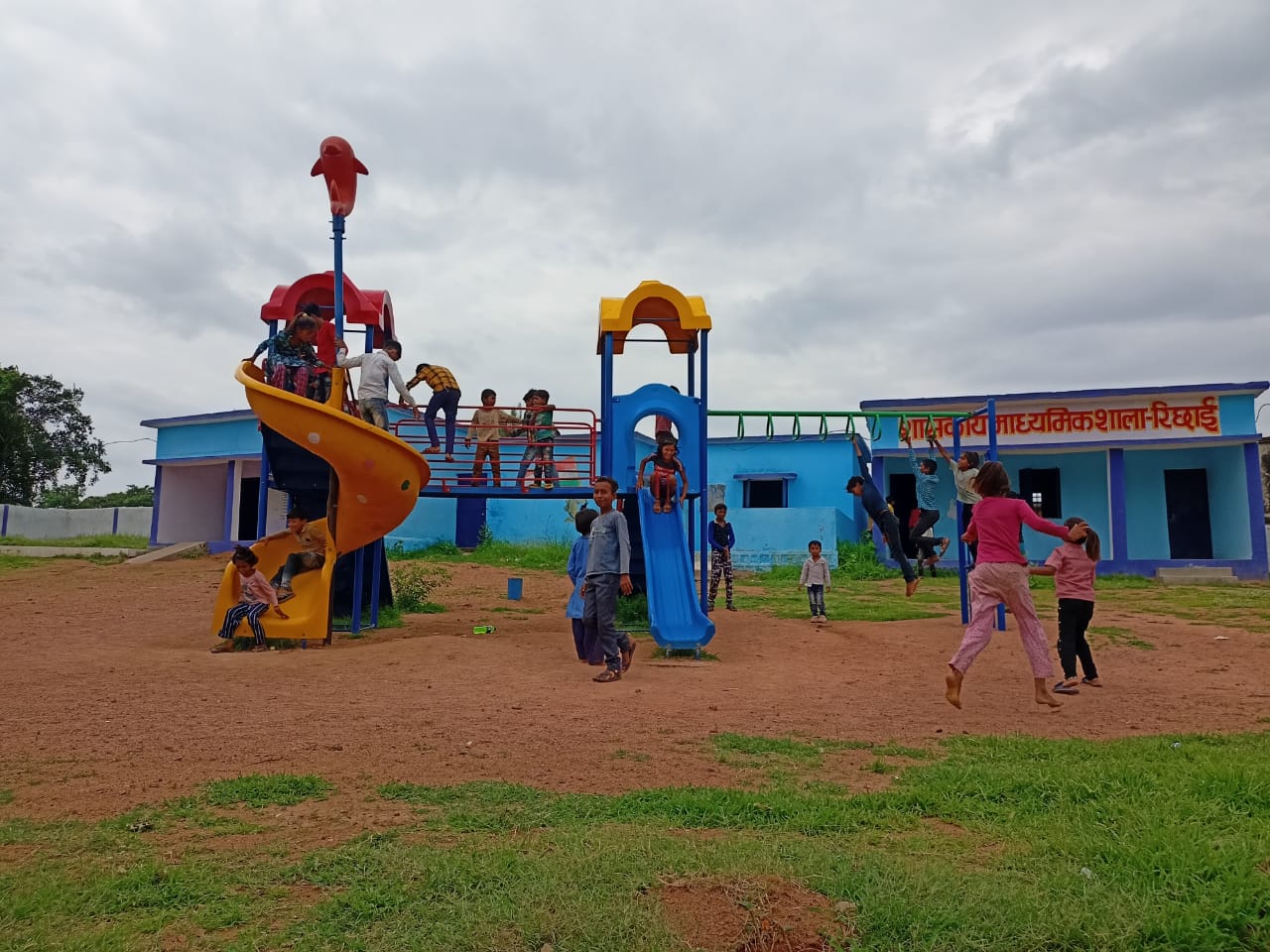 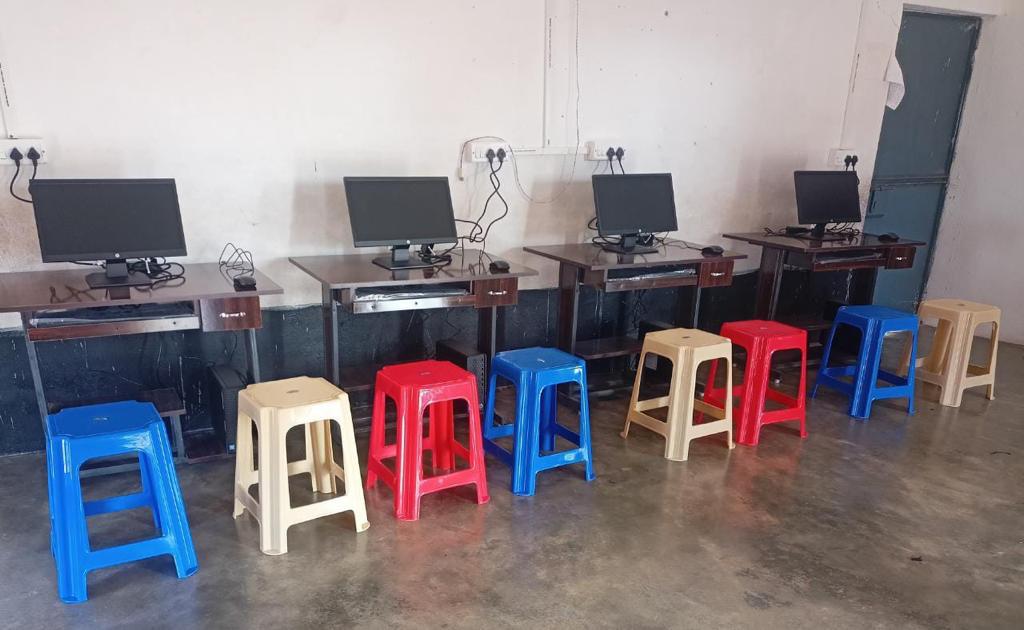 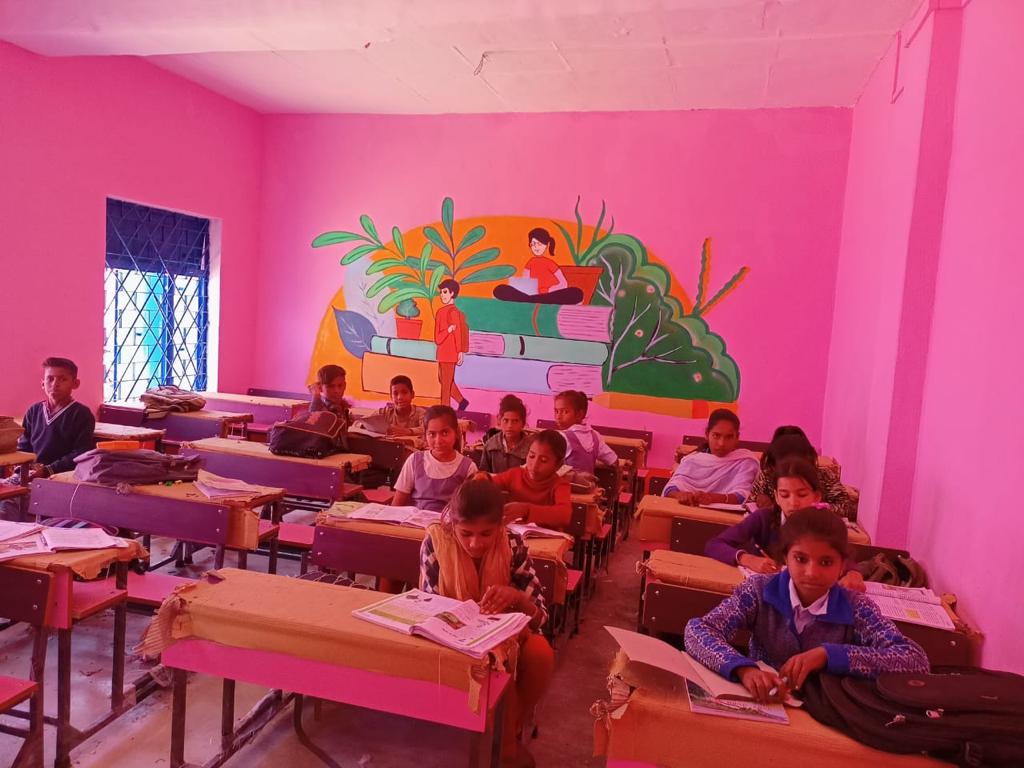 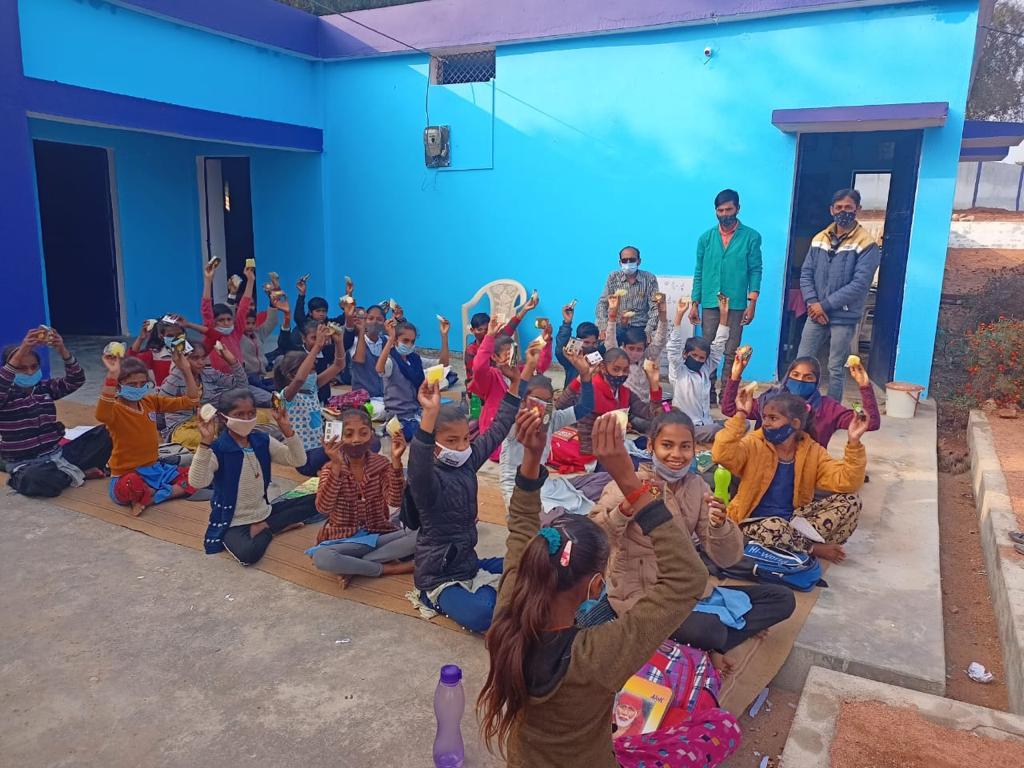 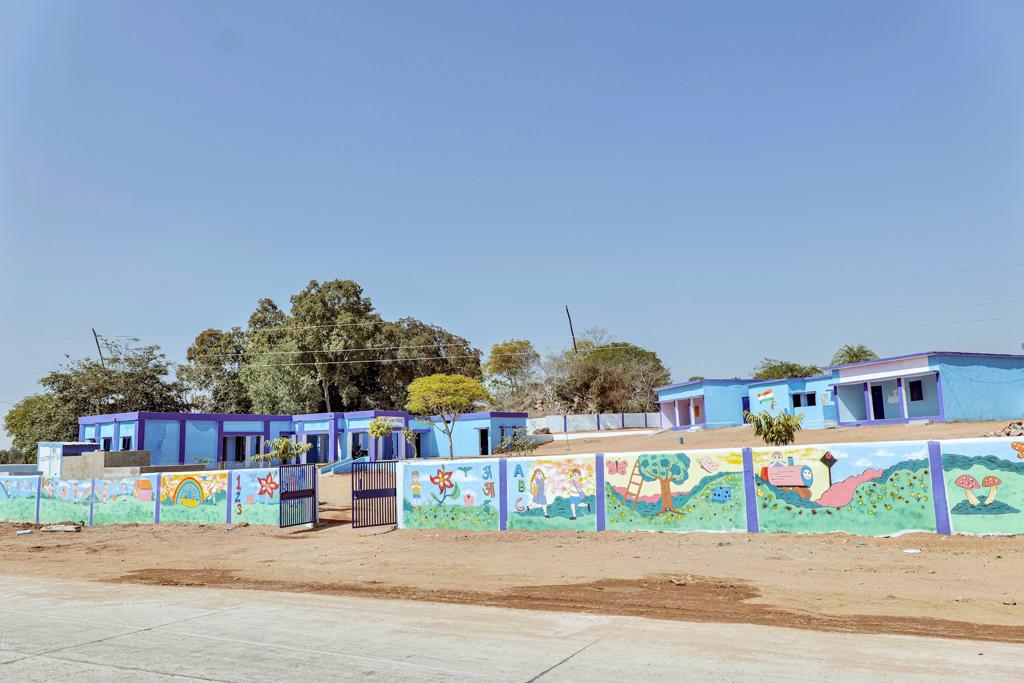 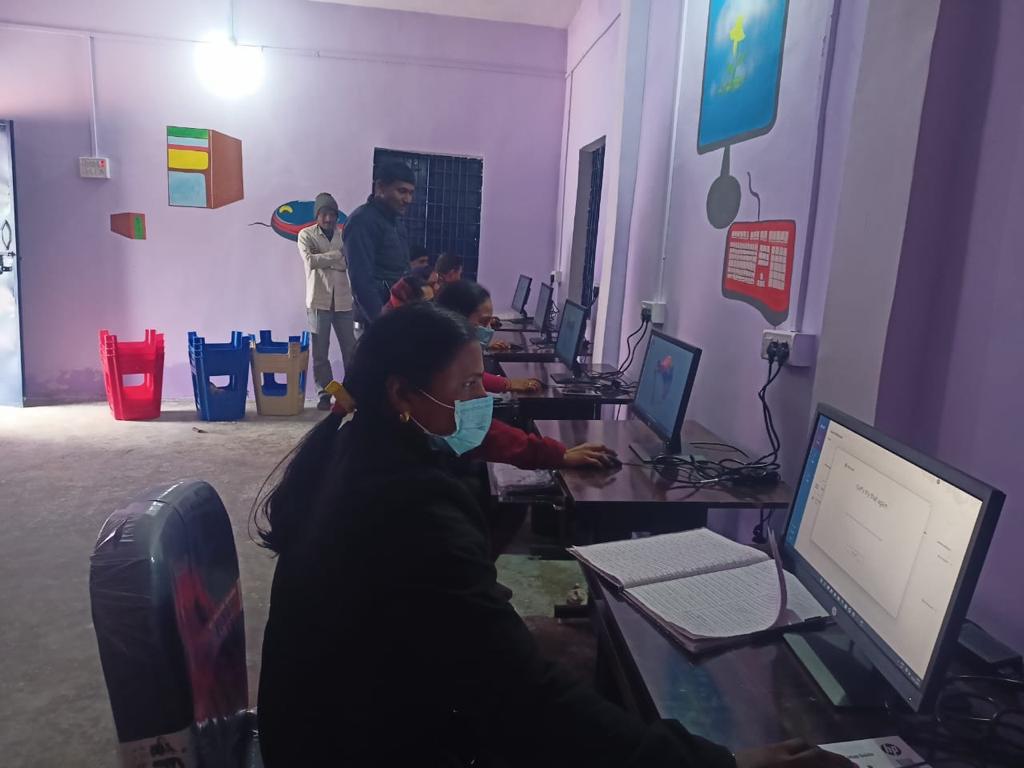 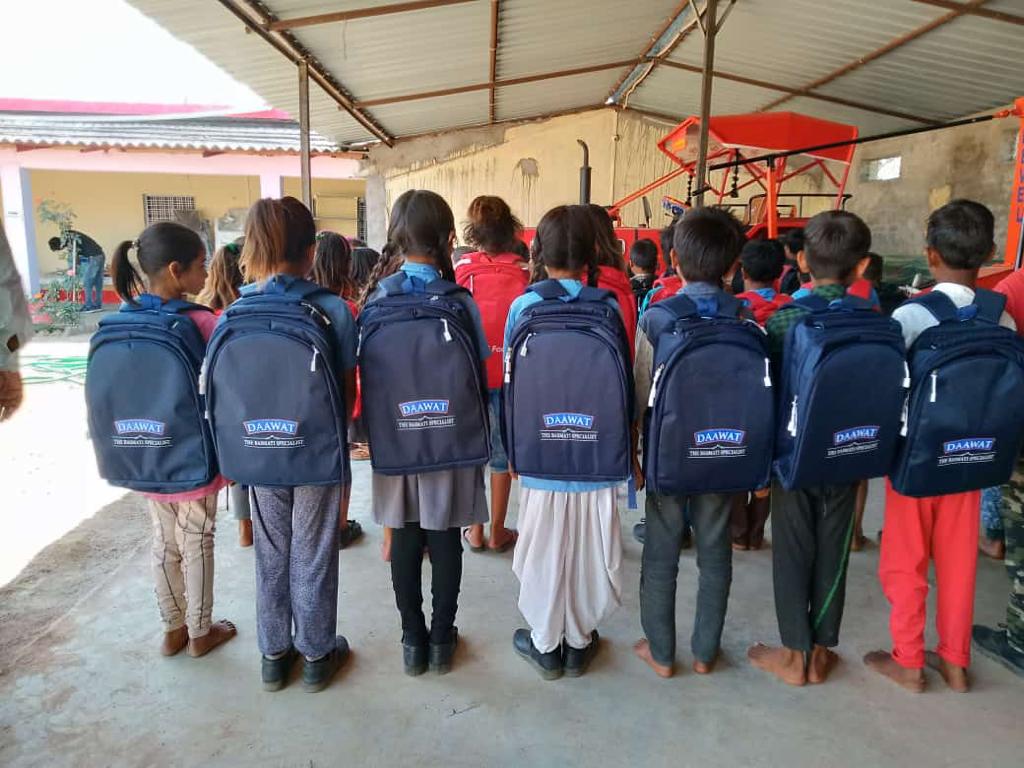 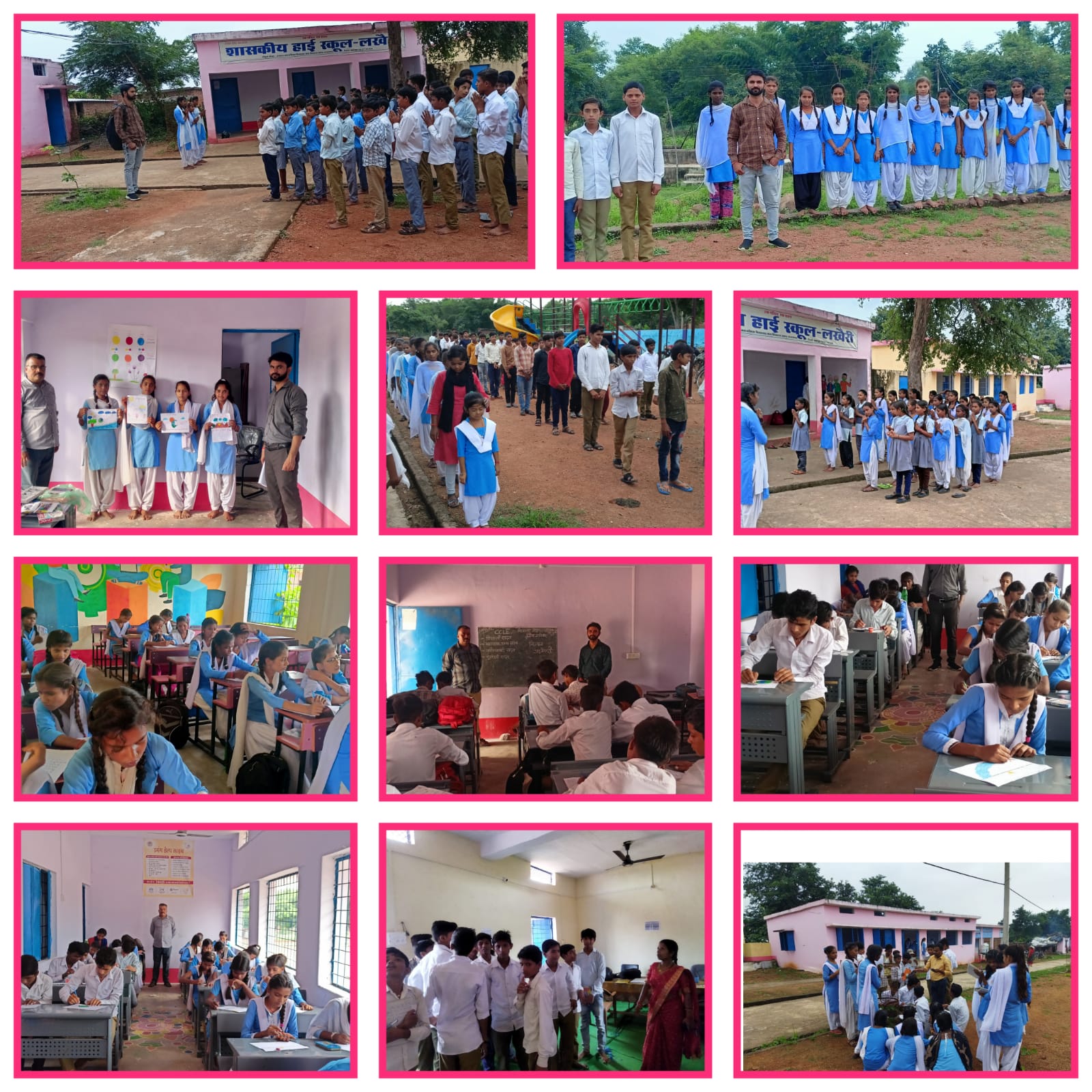 CURRENT STATUS
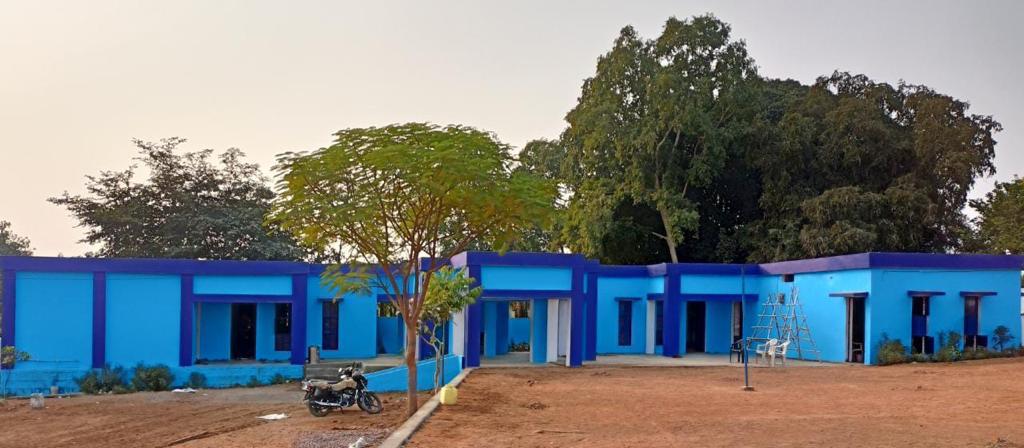 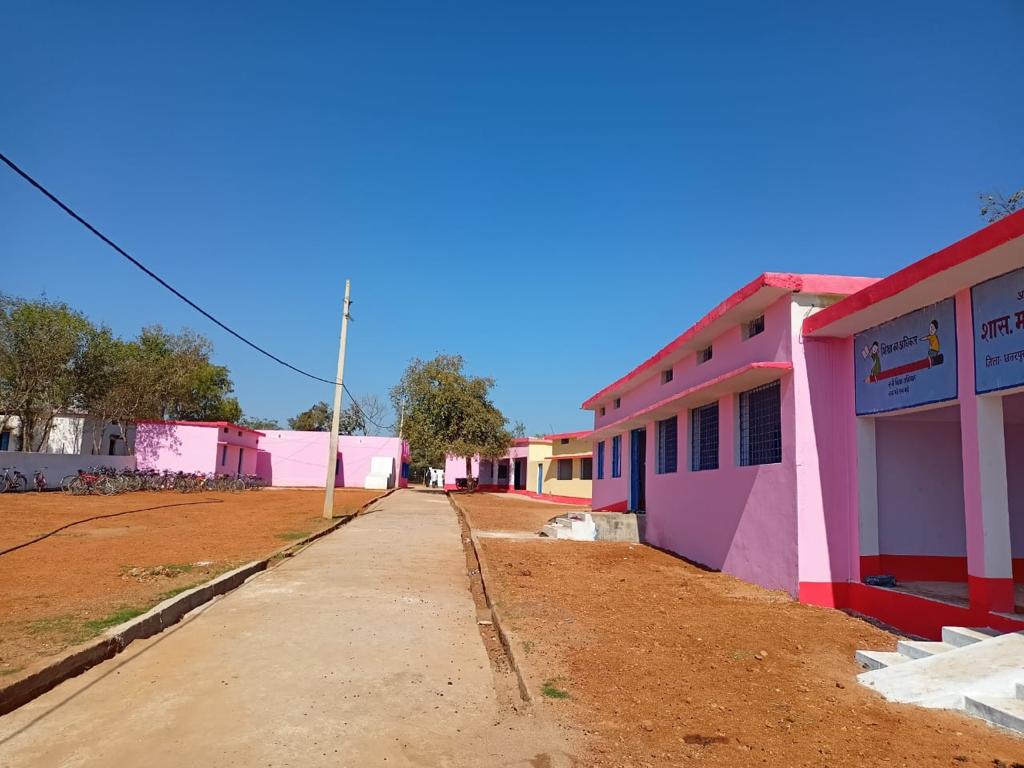 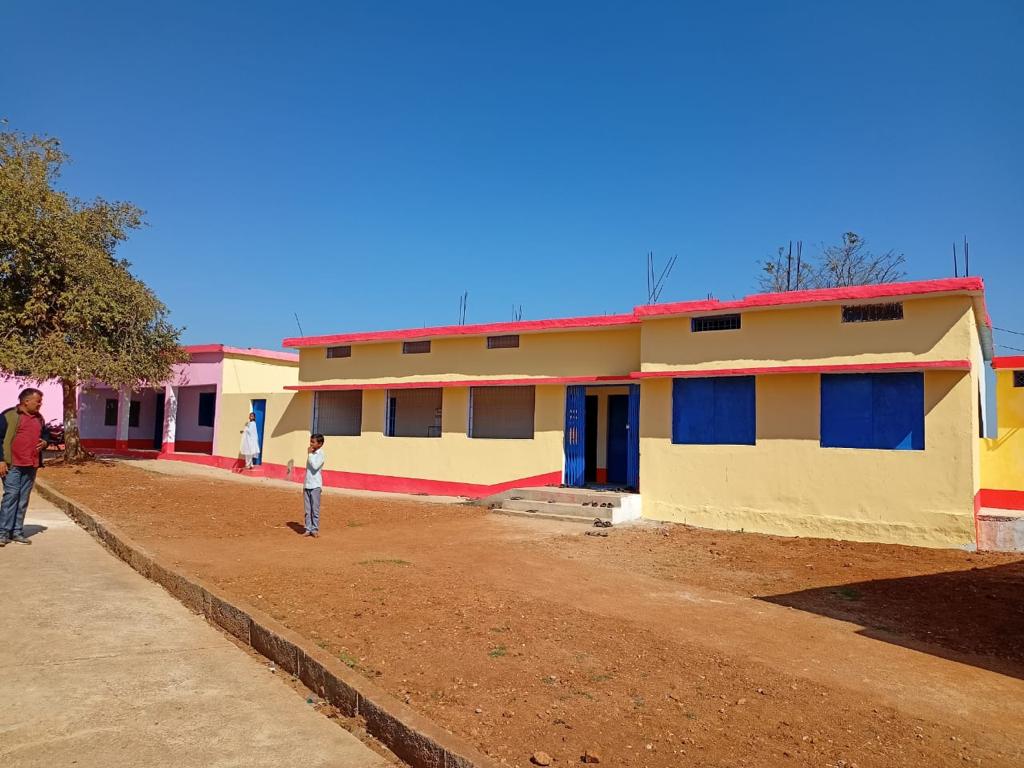 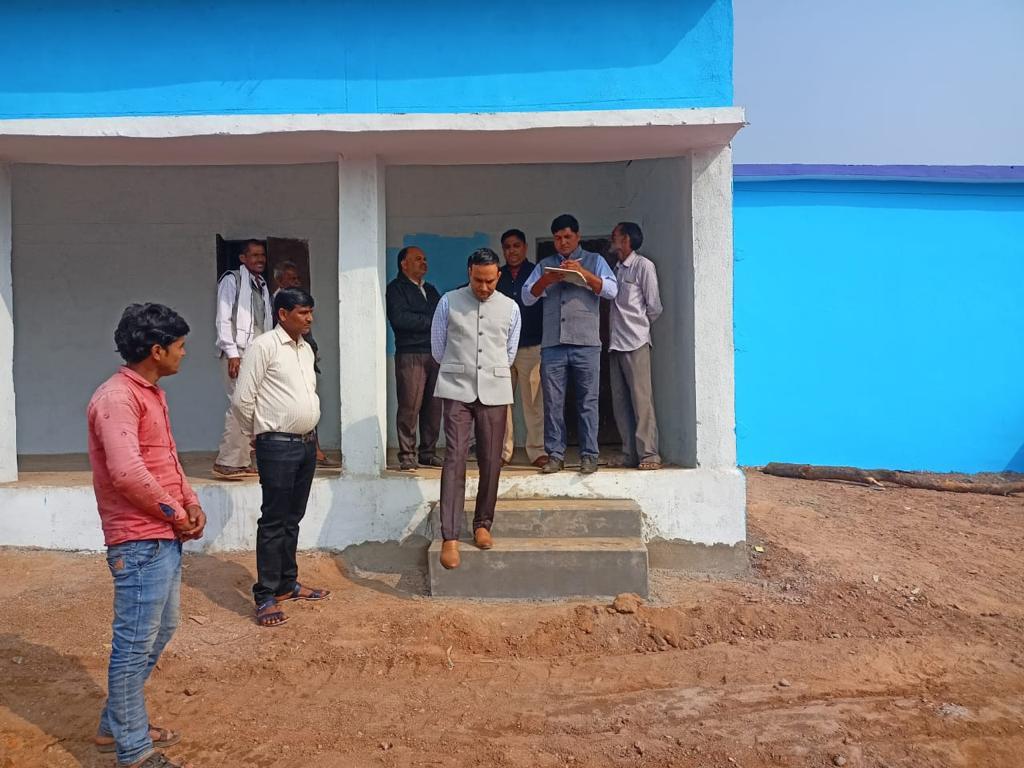 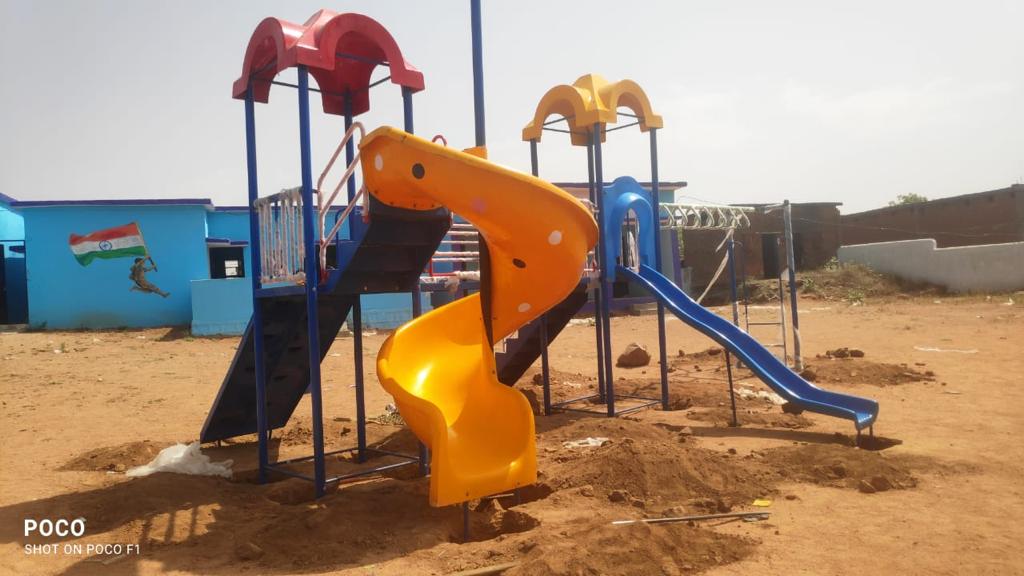 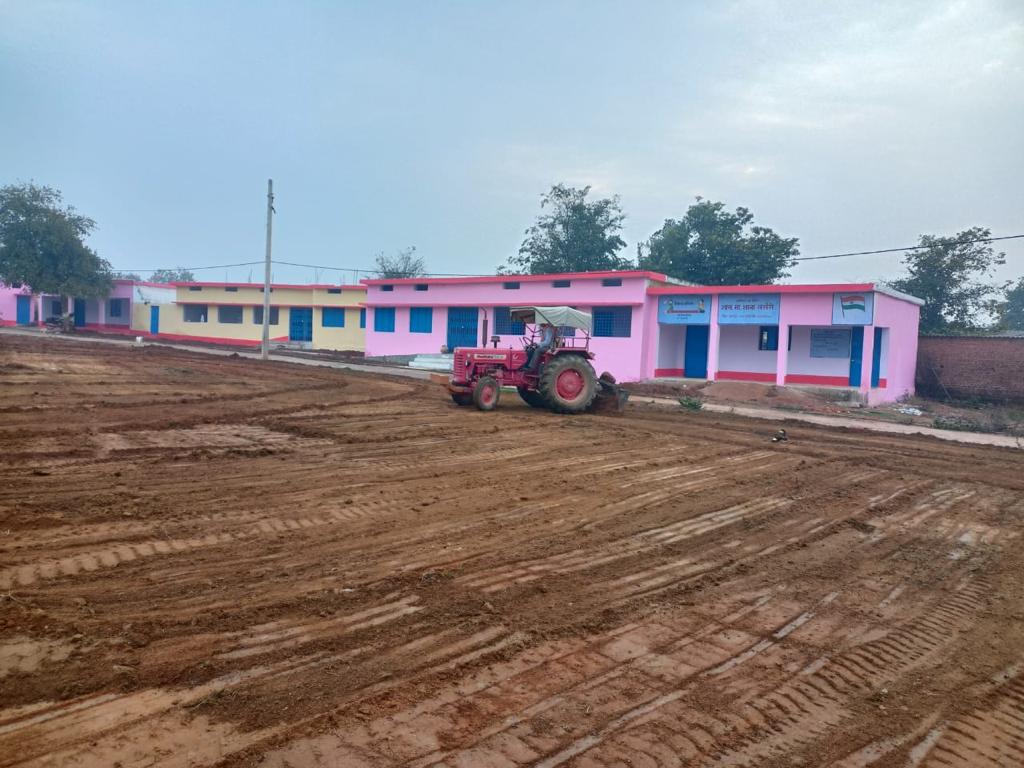 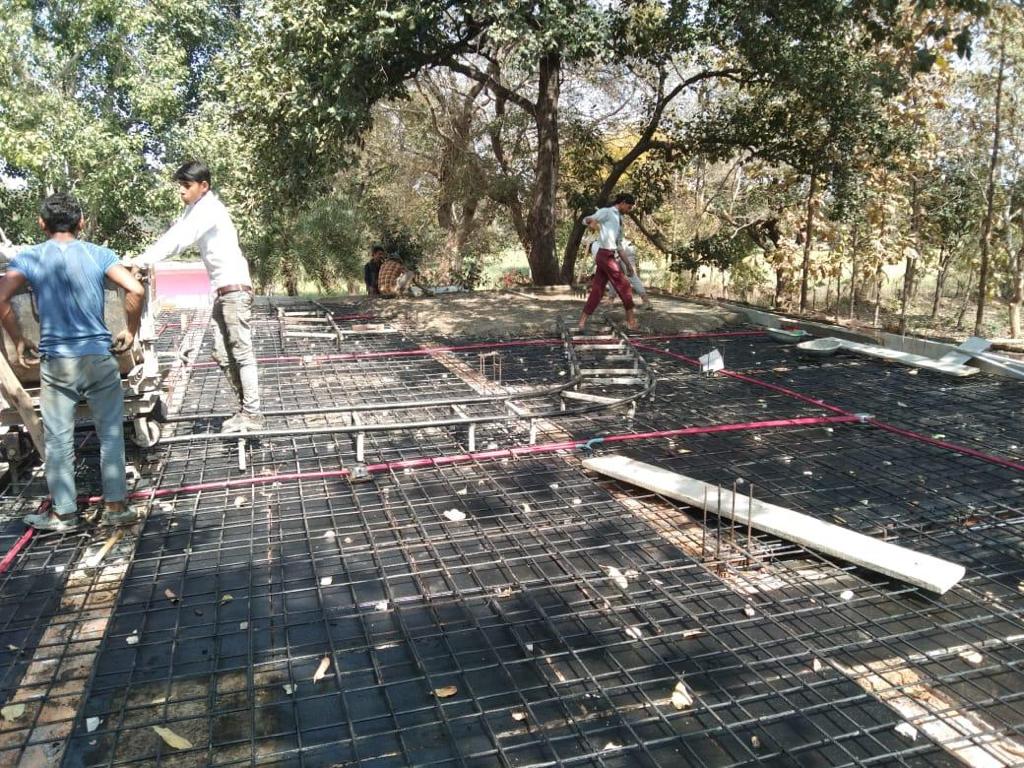 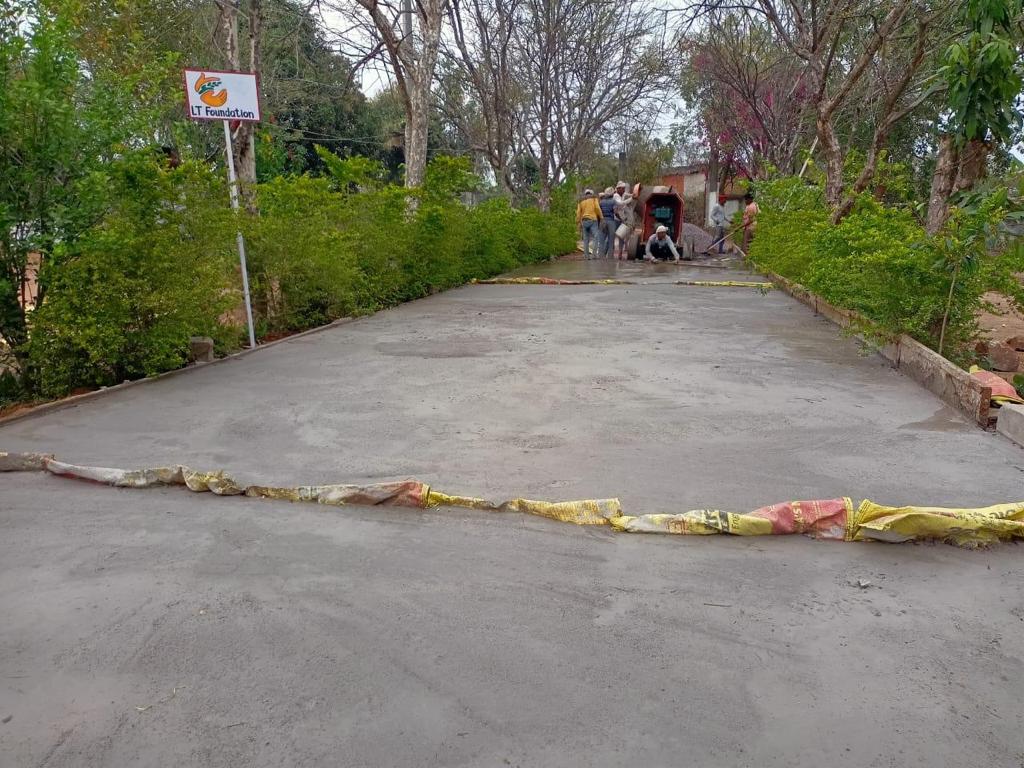 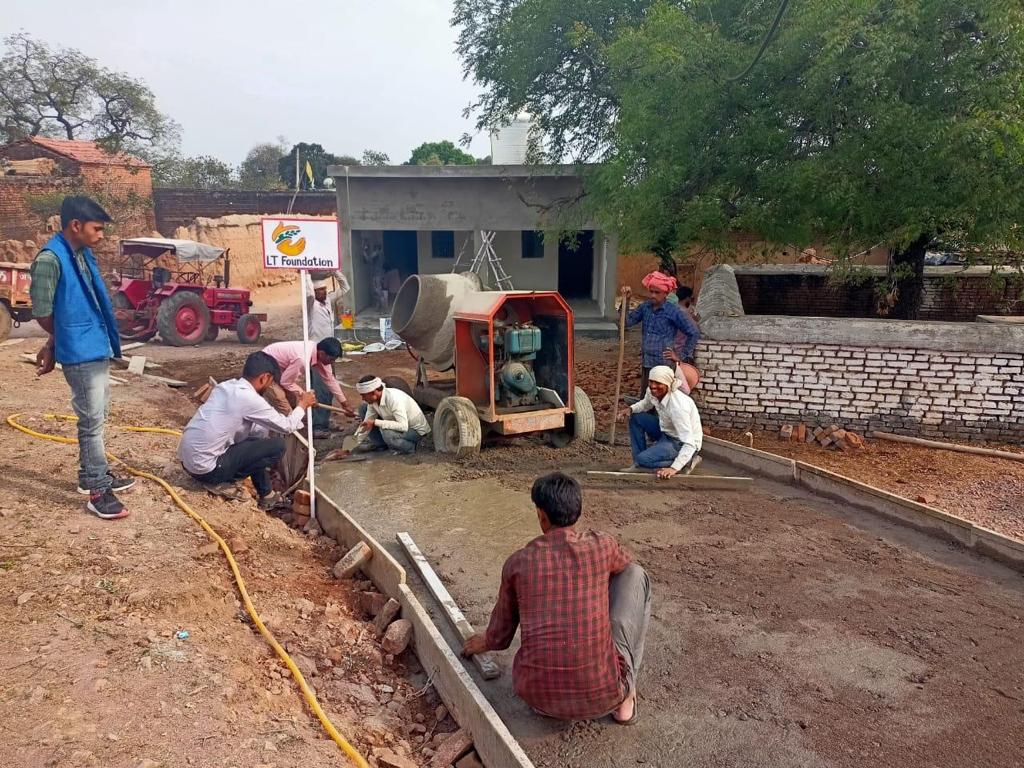 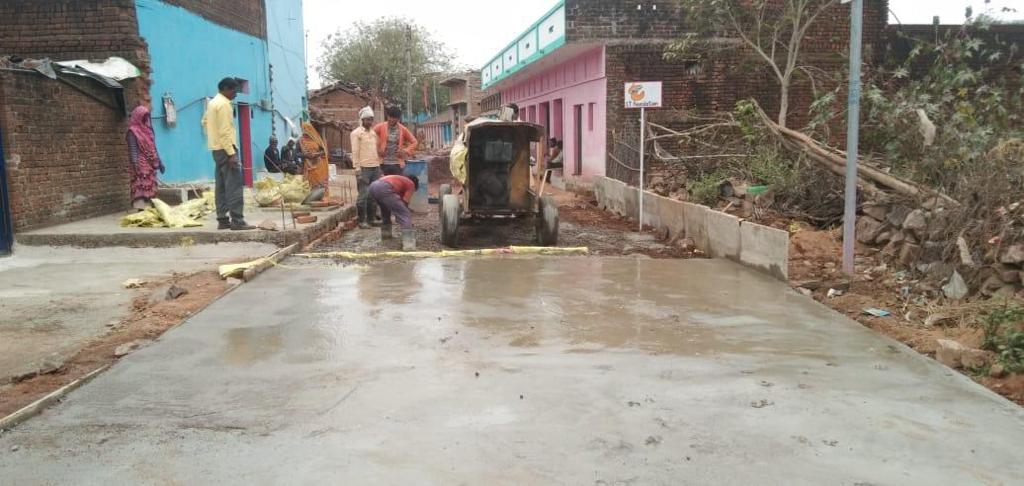 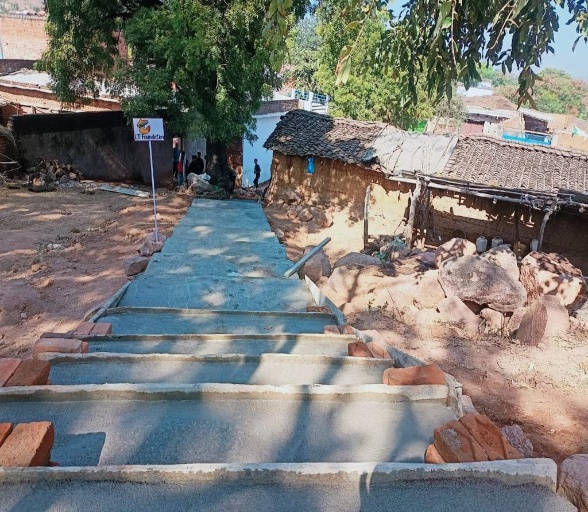 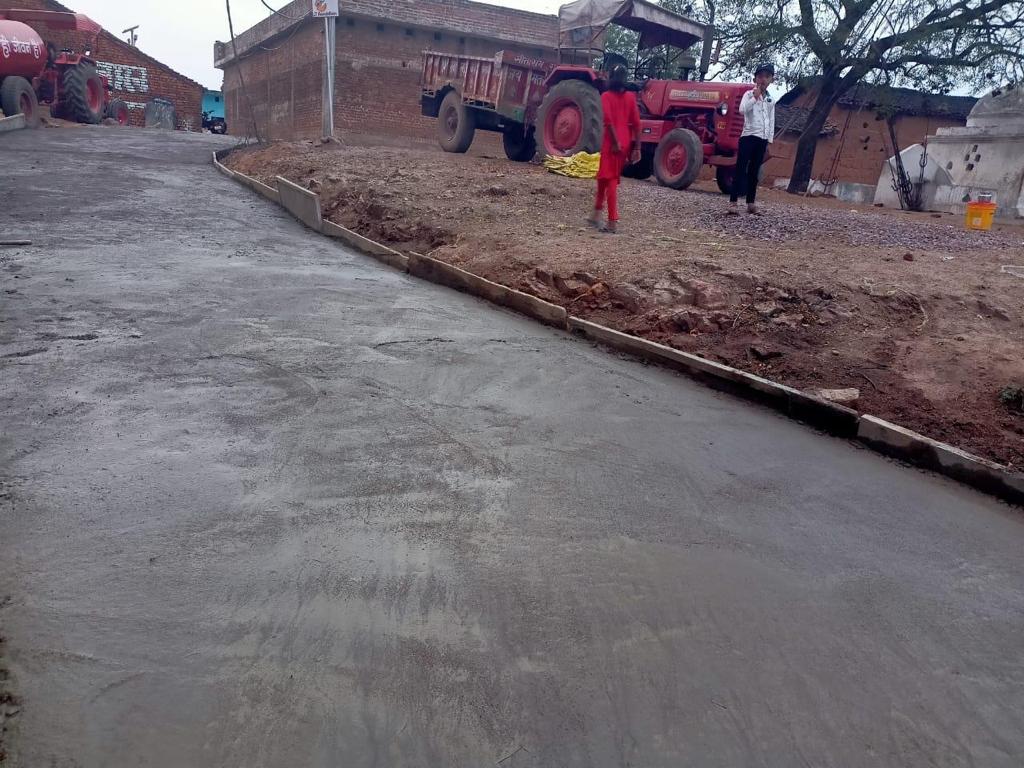 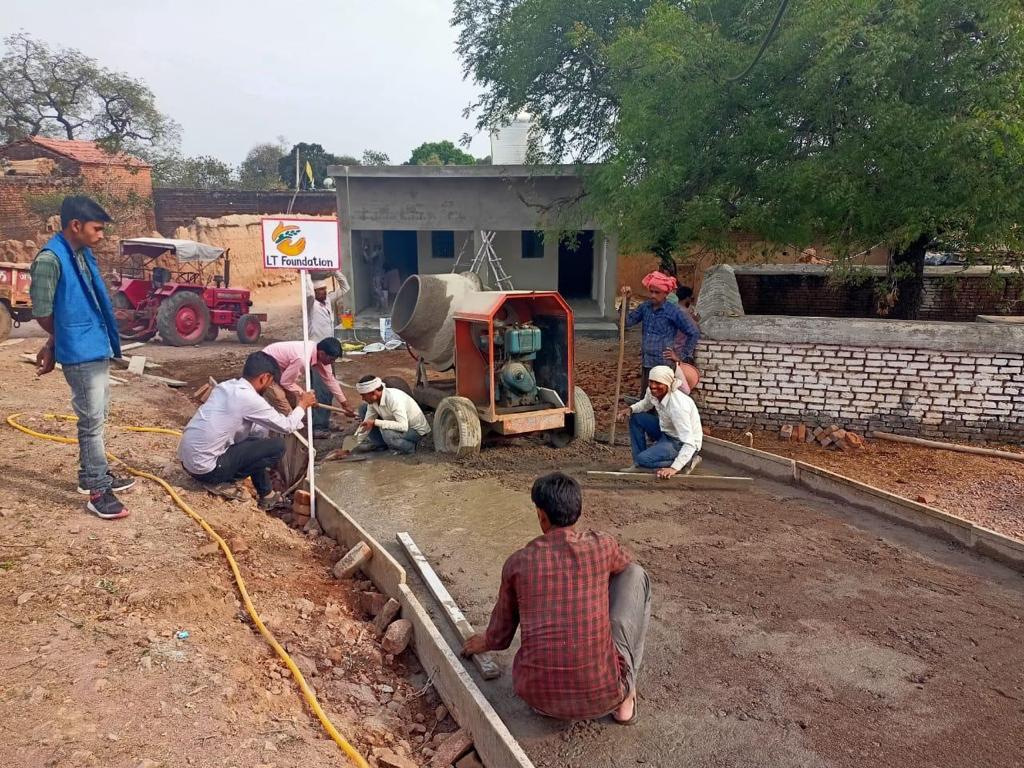 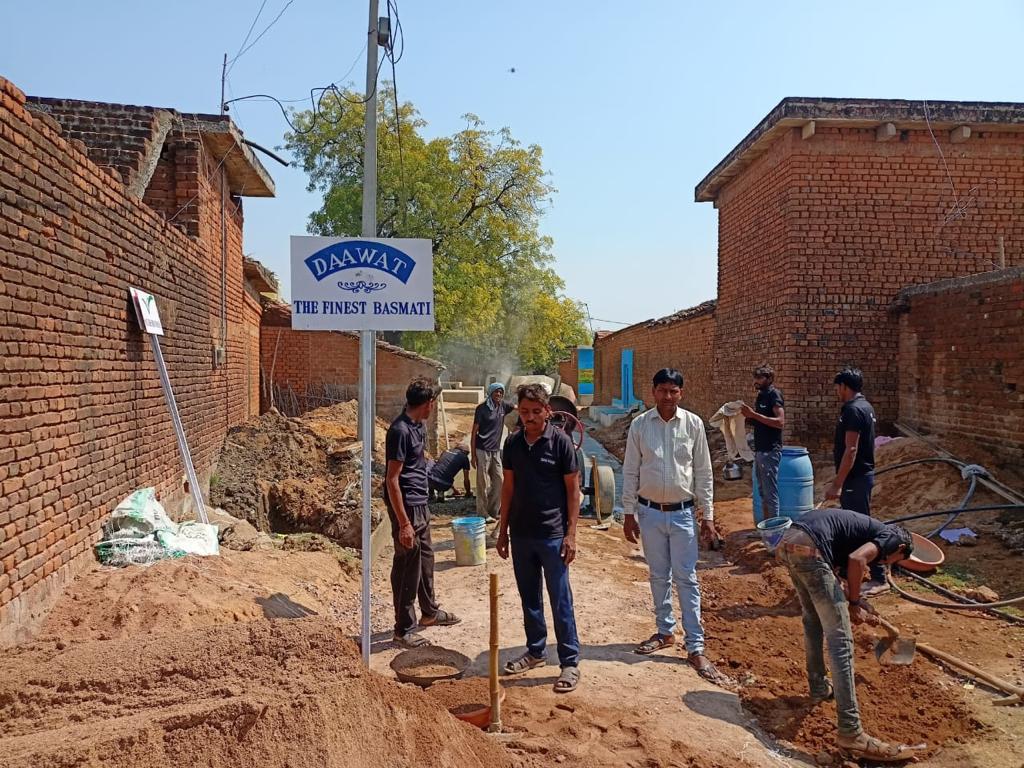 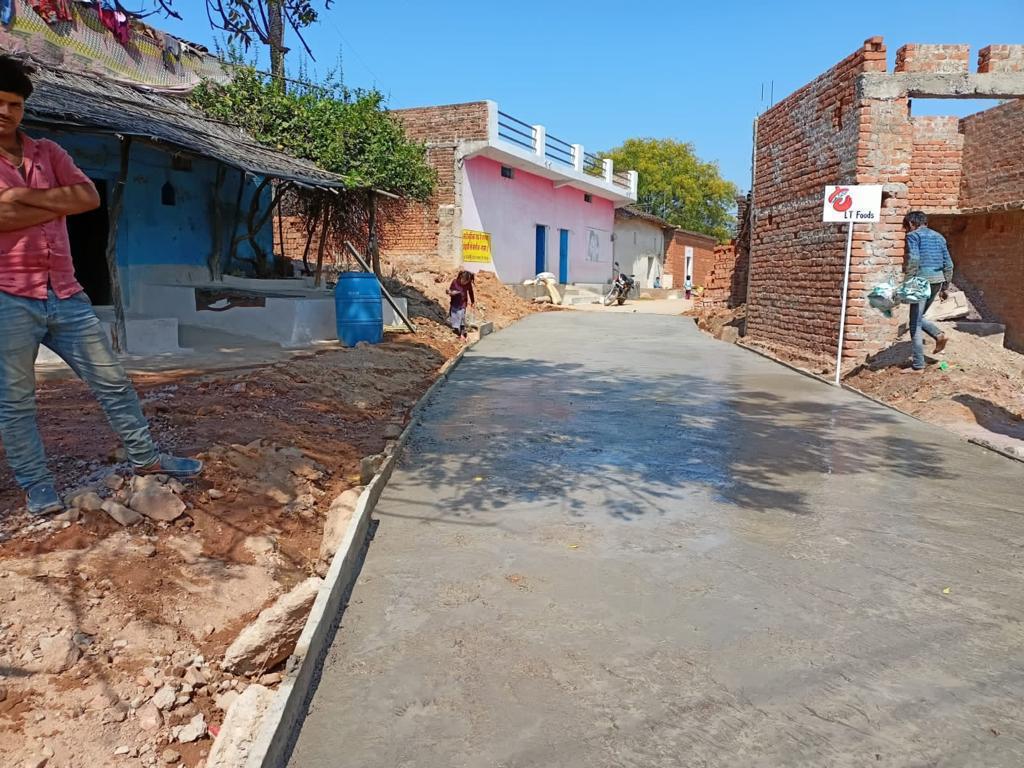 6 Villages Covered Under Roads and Drainage under the project

3 Community Centres
During the First Phase : Roads and Drainage constructed in One village
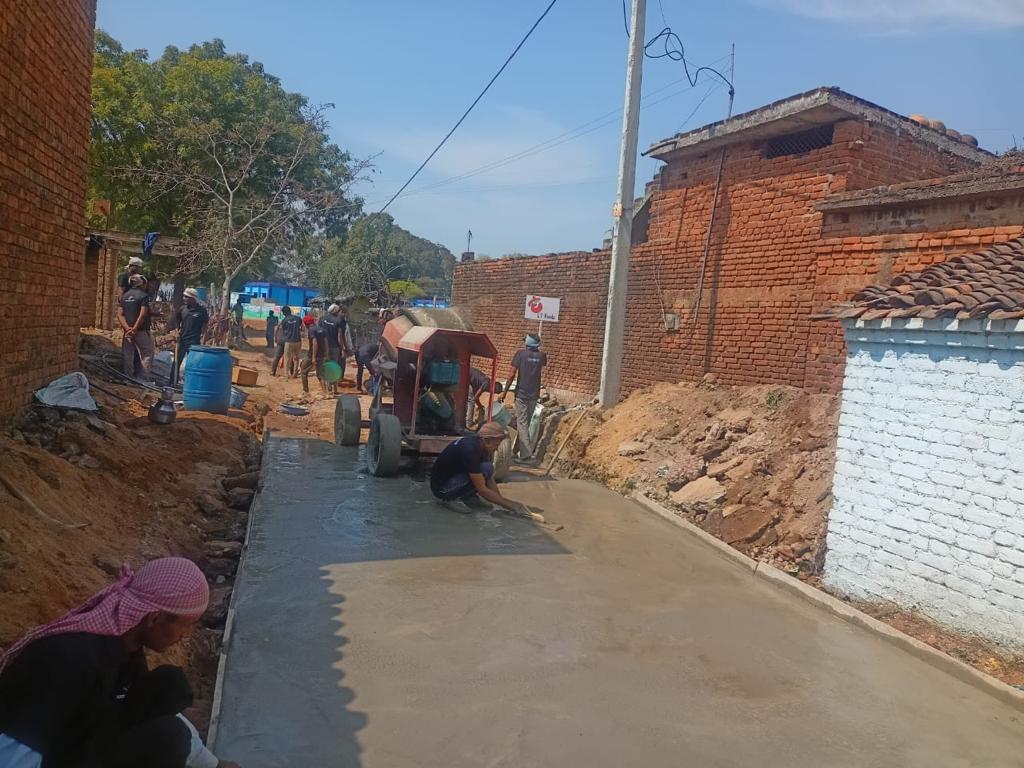 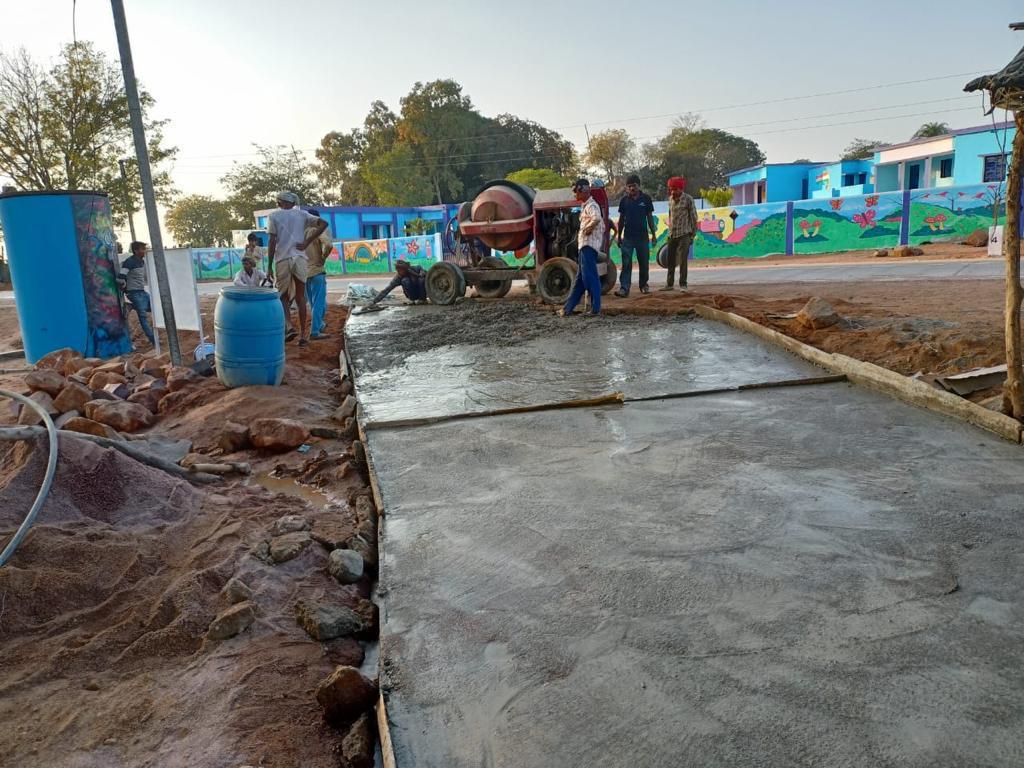 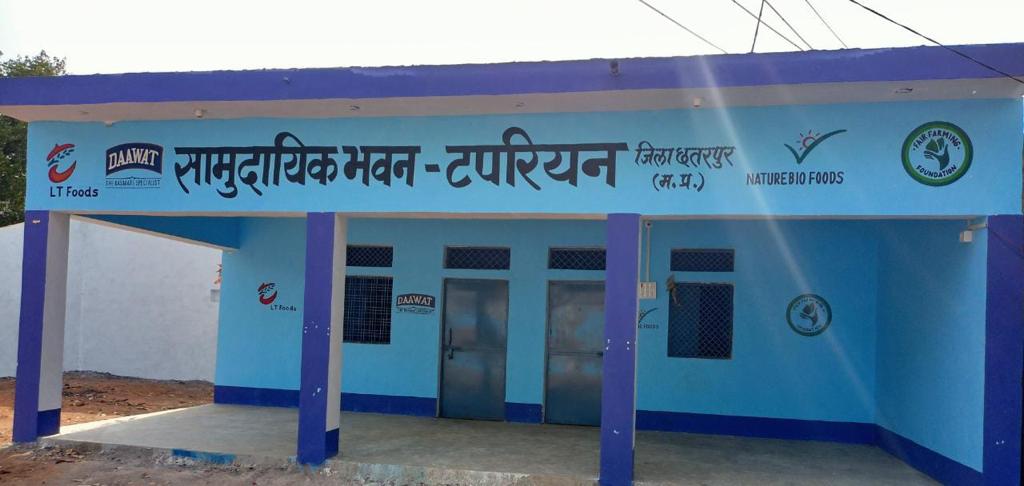 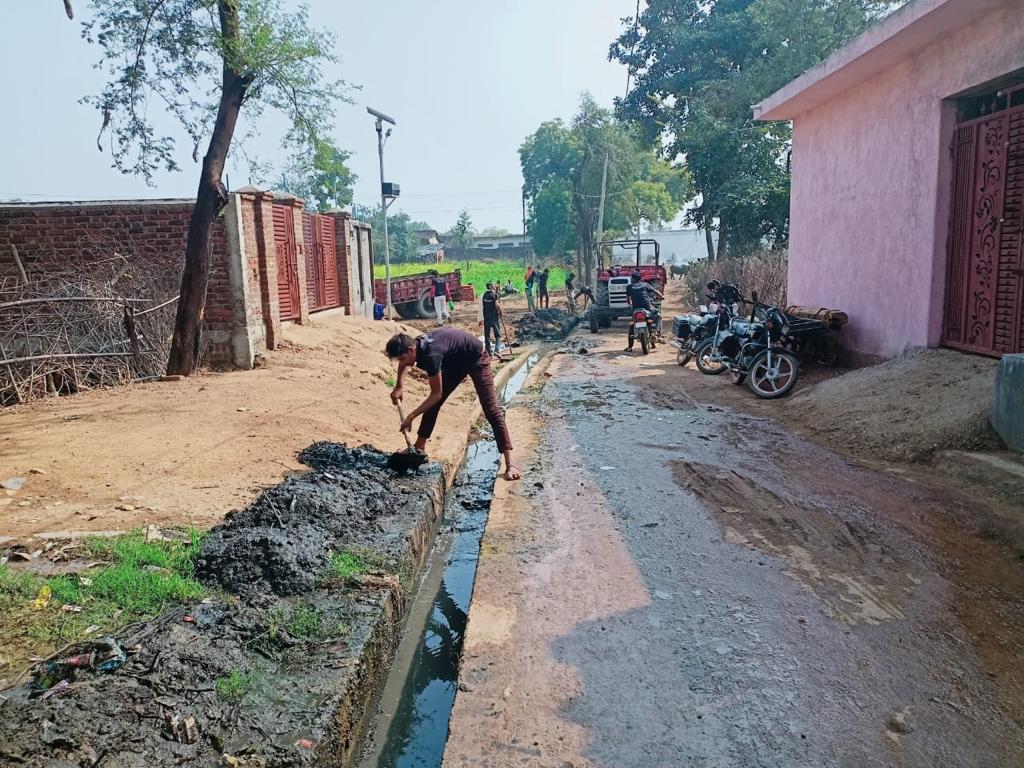 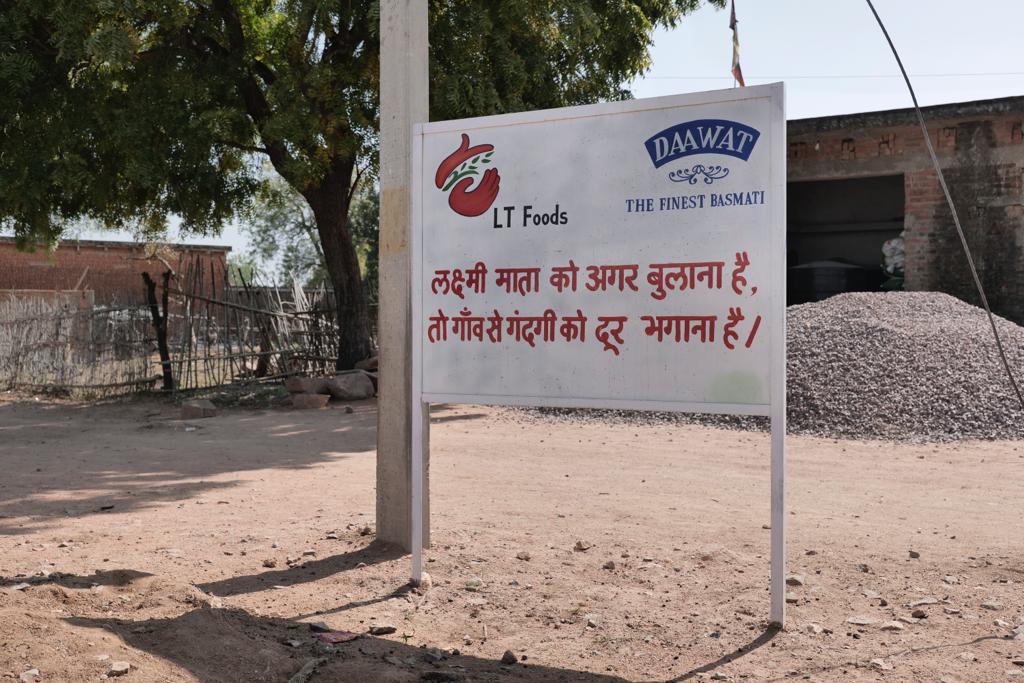 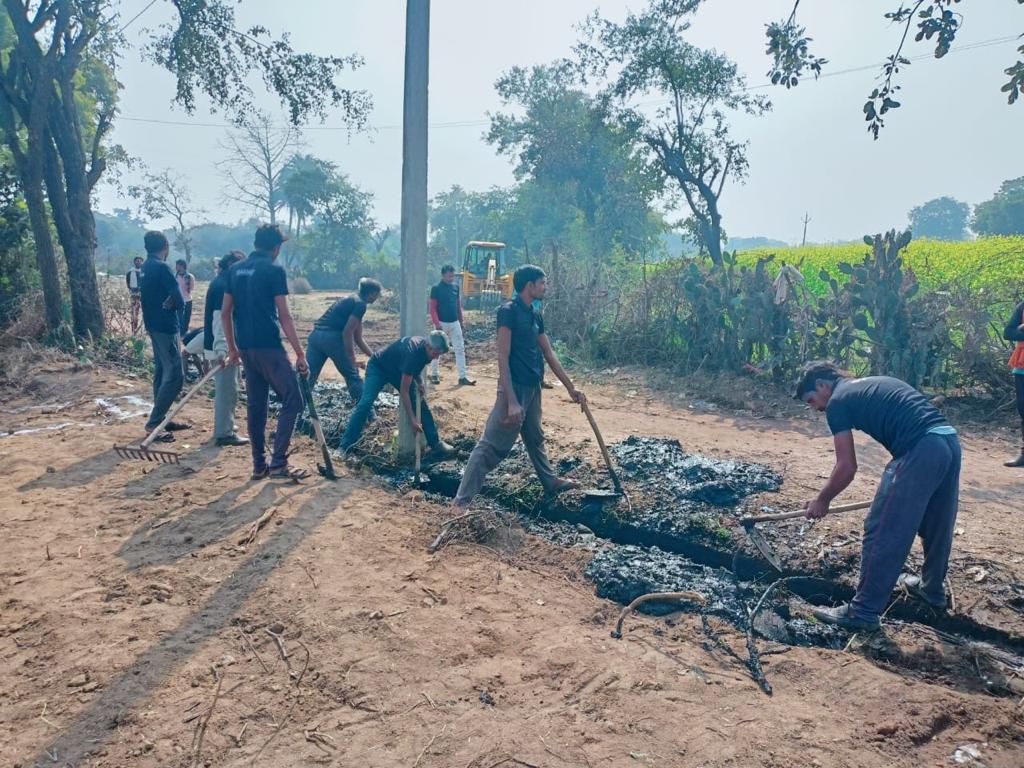 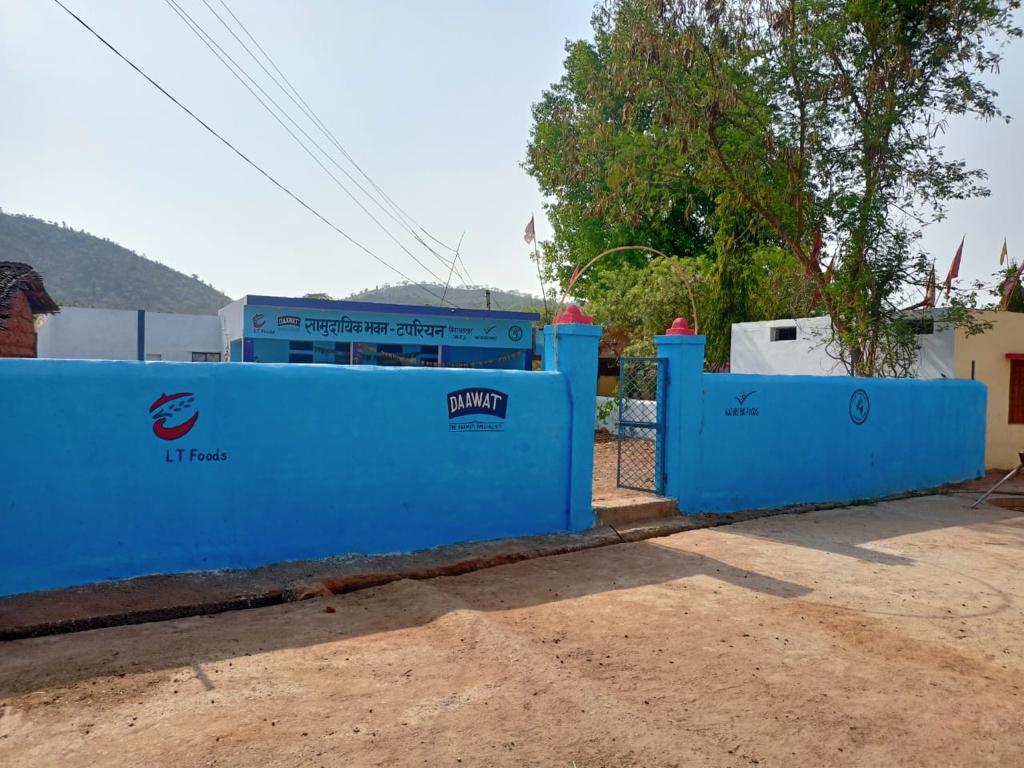 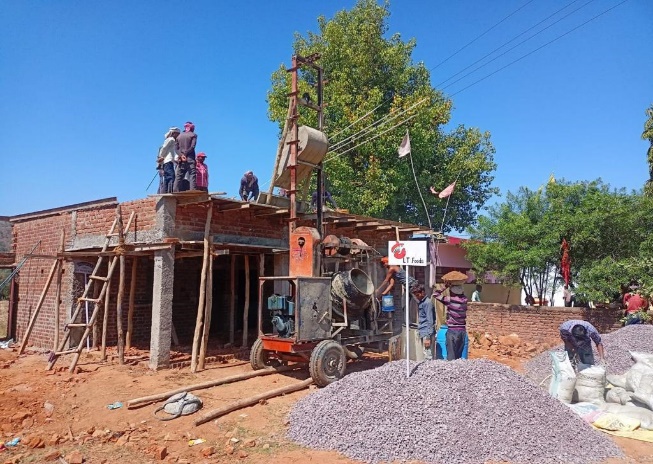 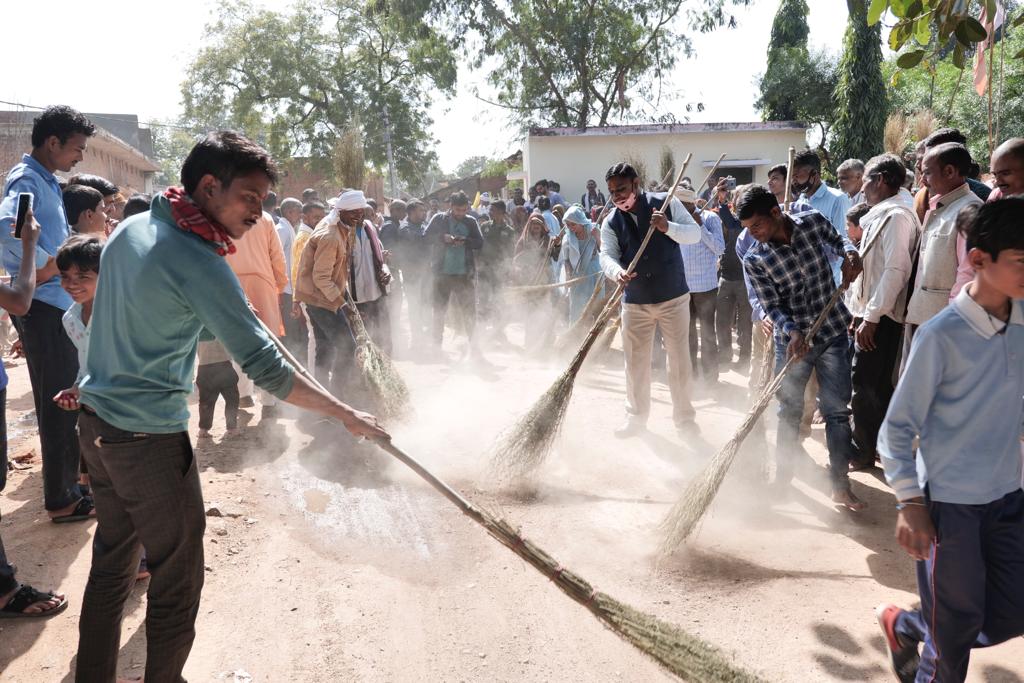 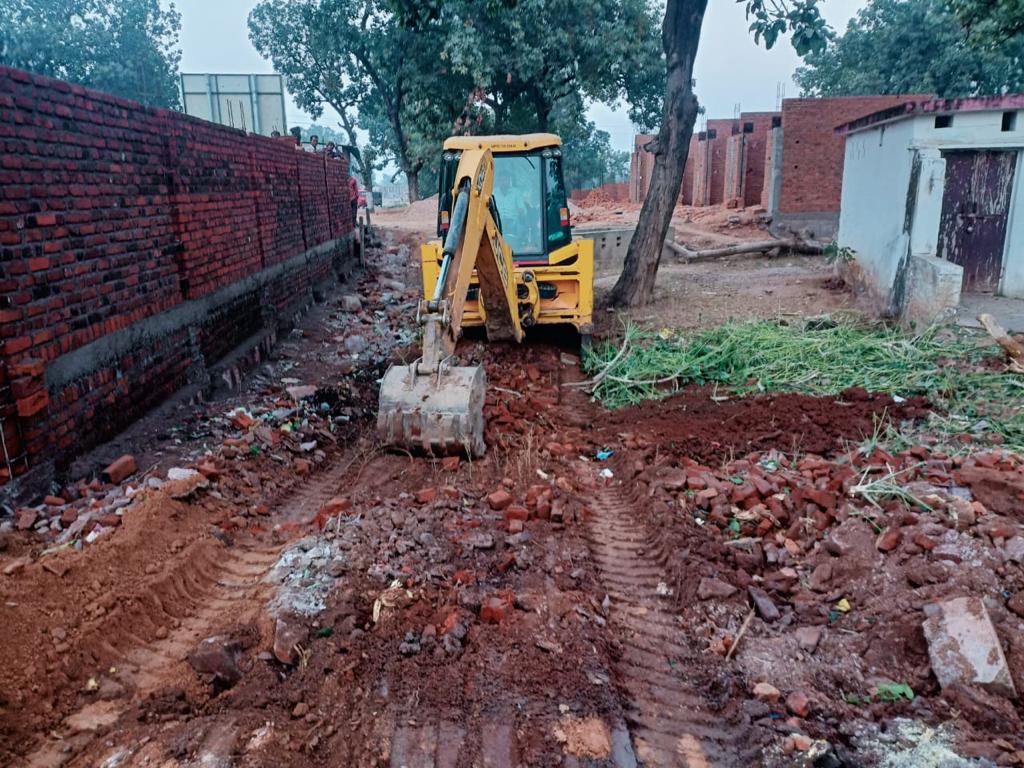 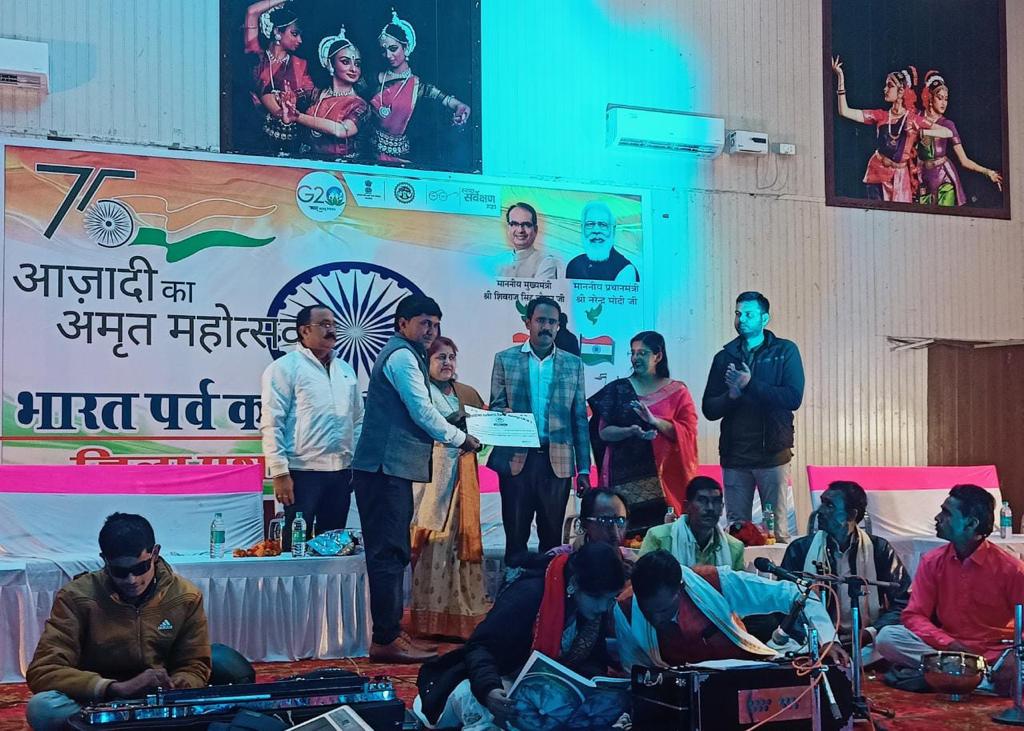 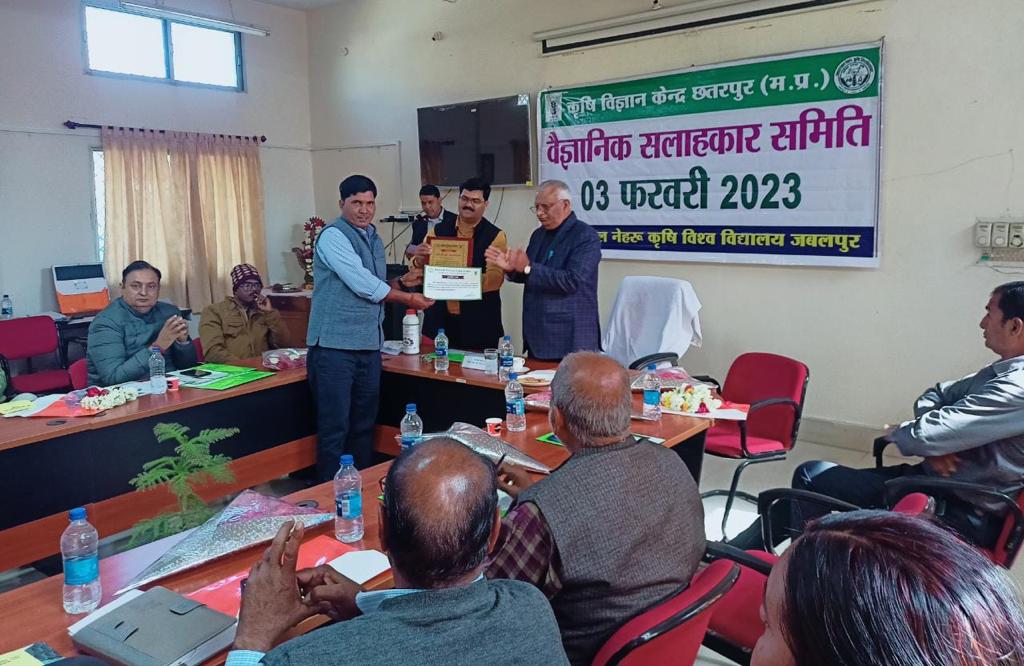 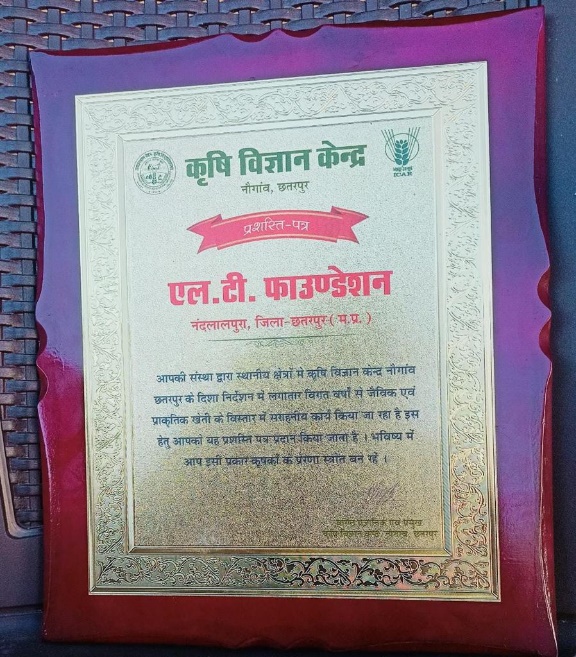 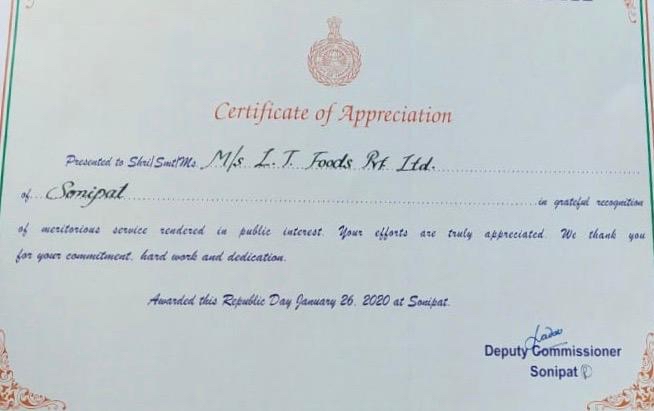 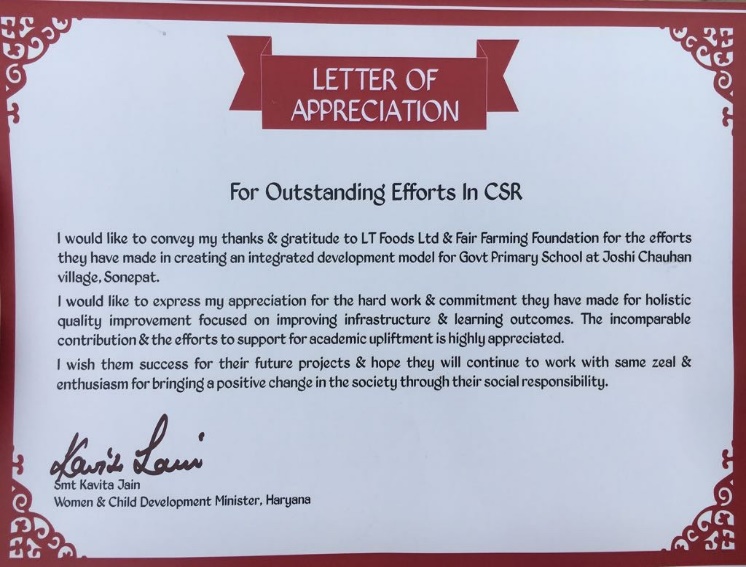 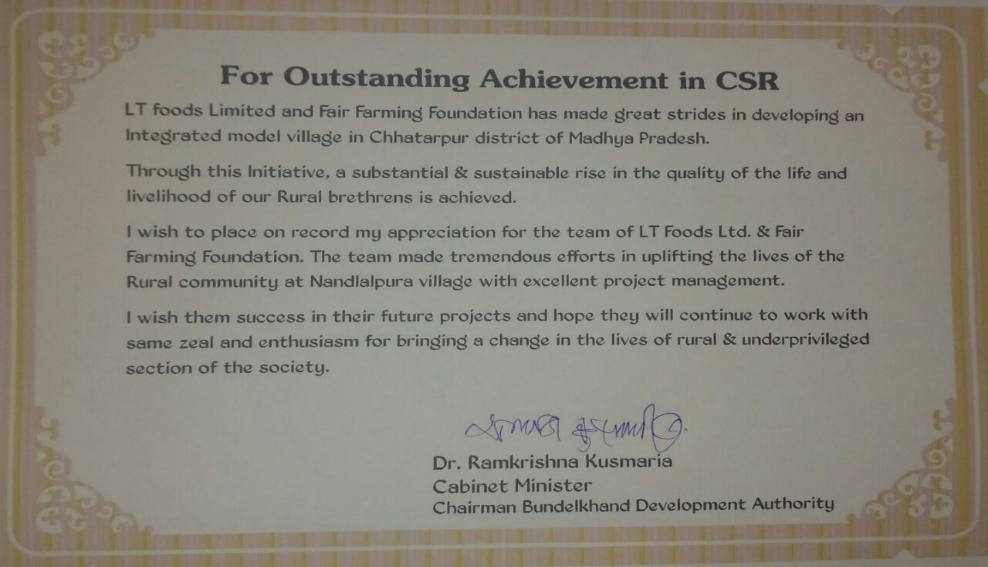 Bundelkhand Ratan Samman
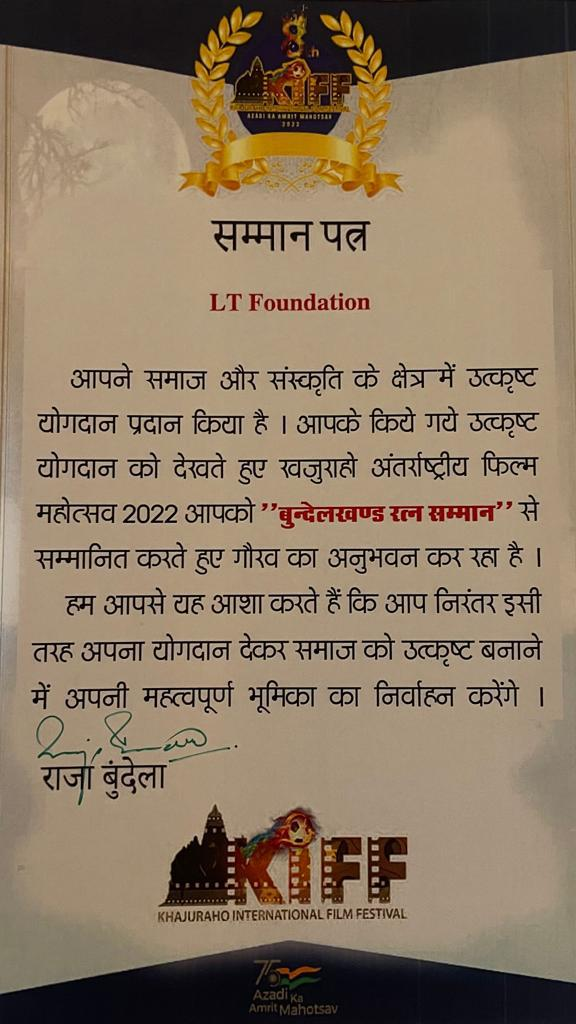 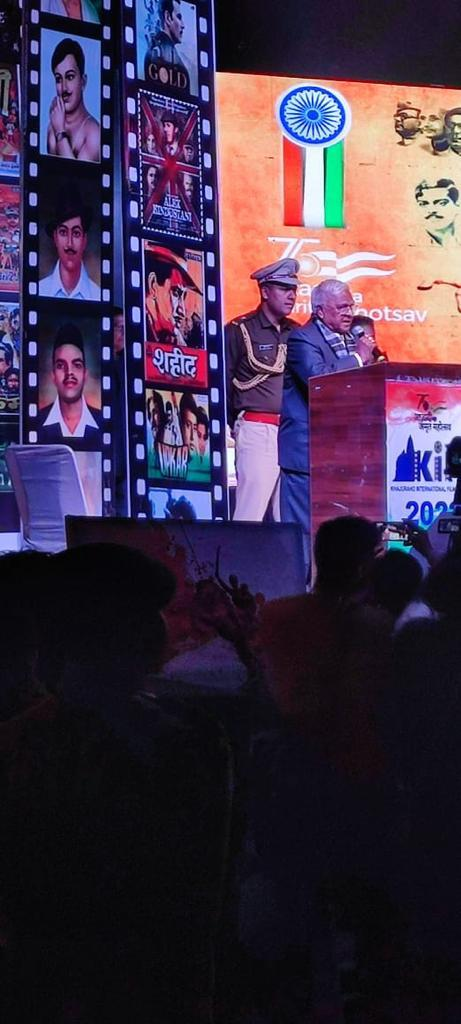 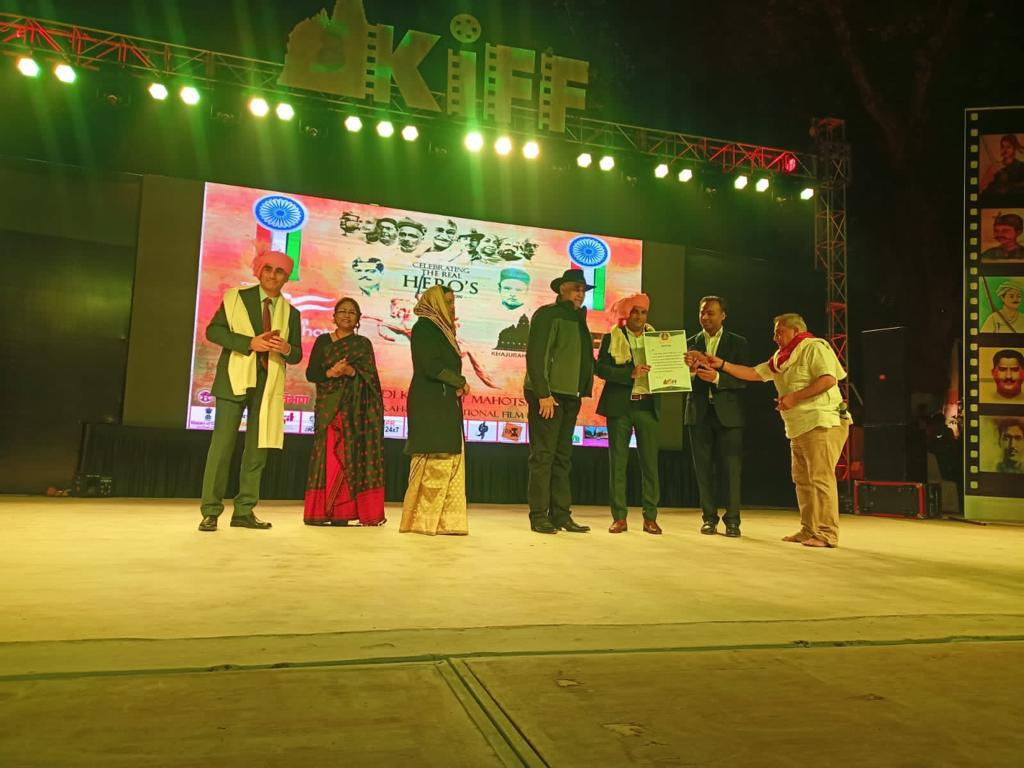 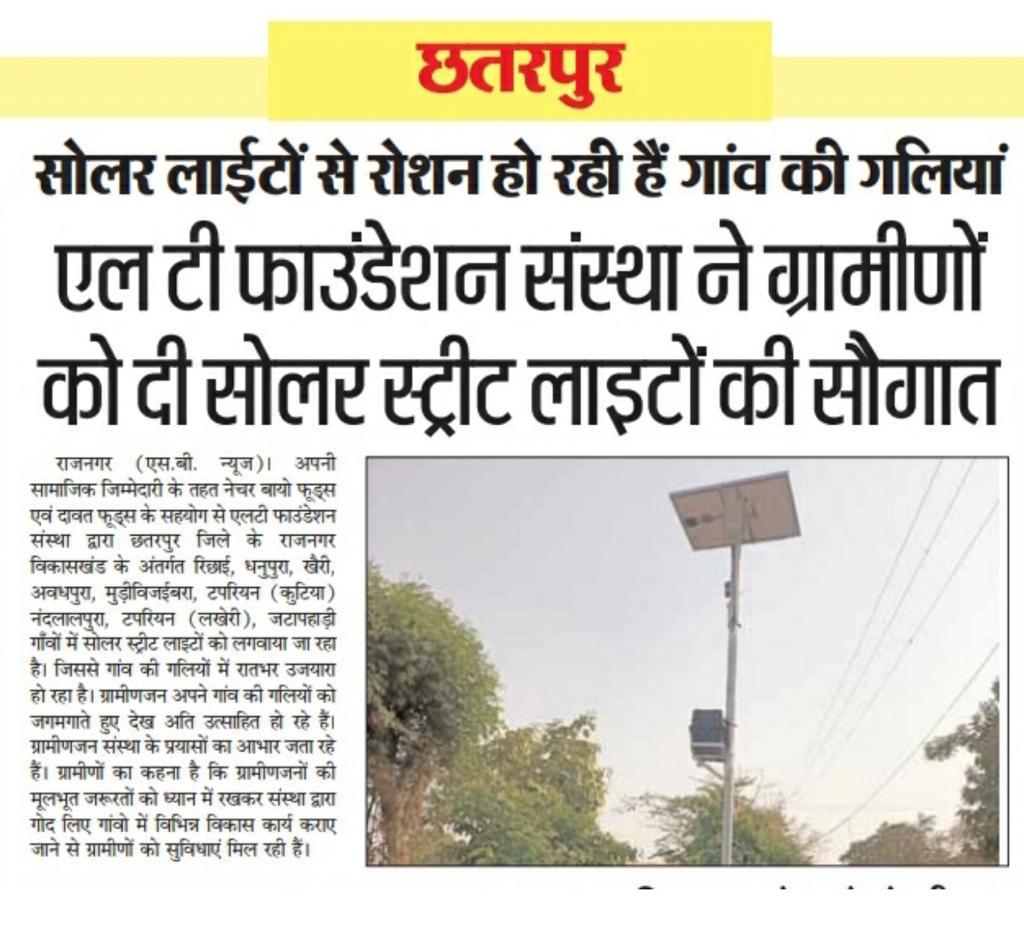 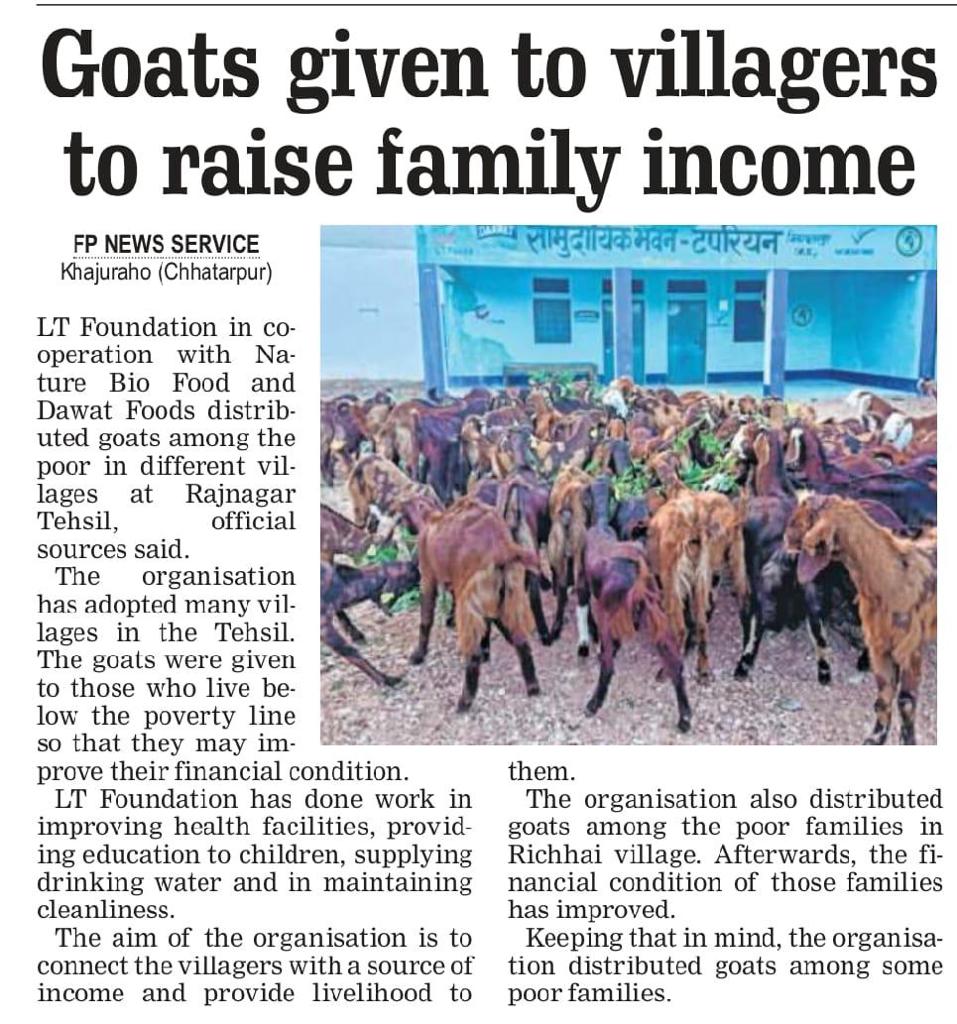 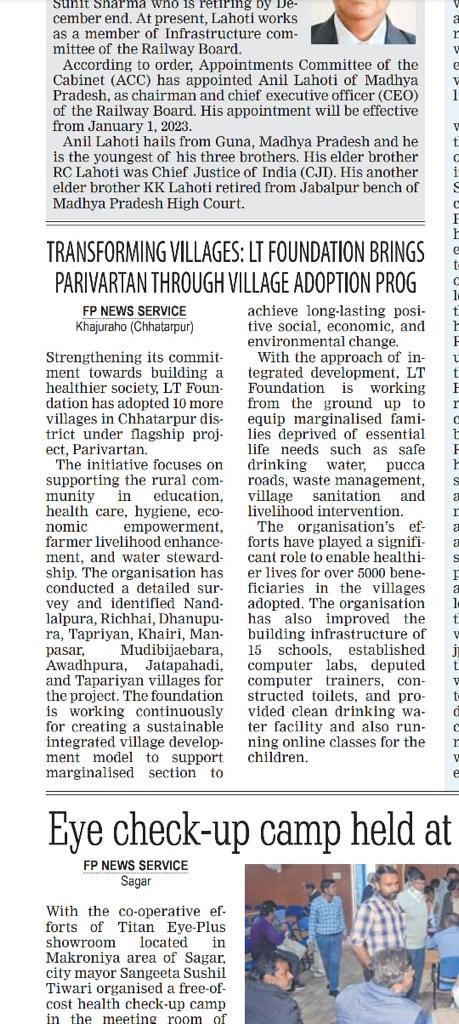 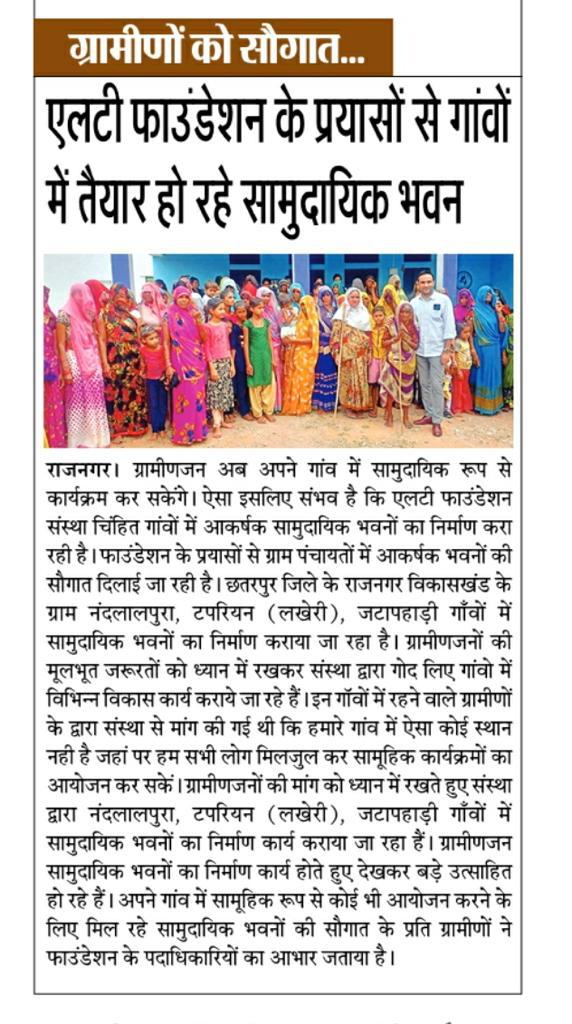 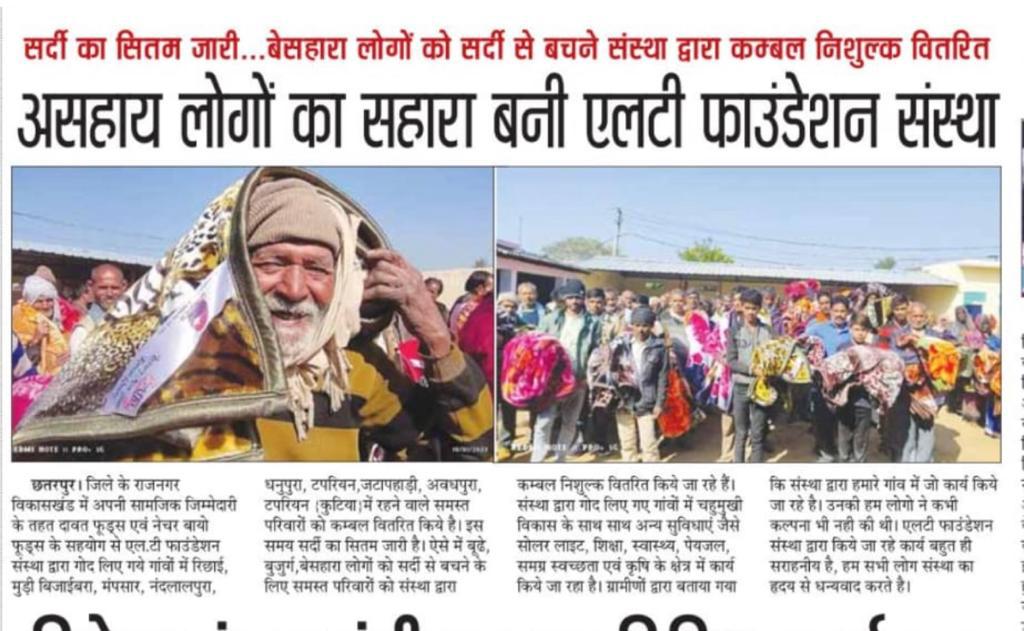 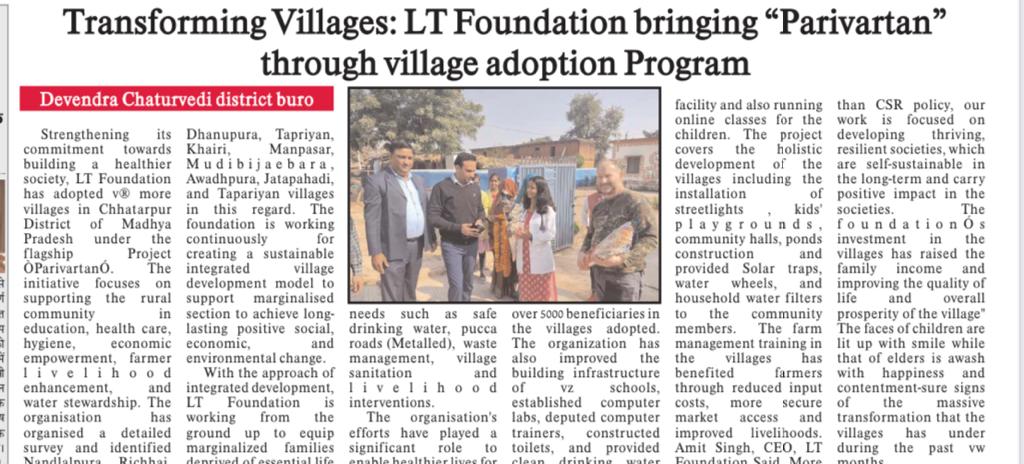 STRONG COMMUNITY CONNECT
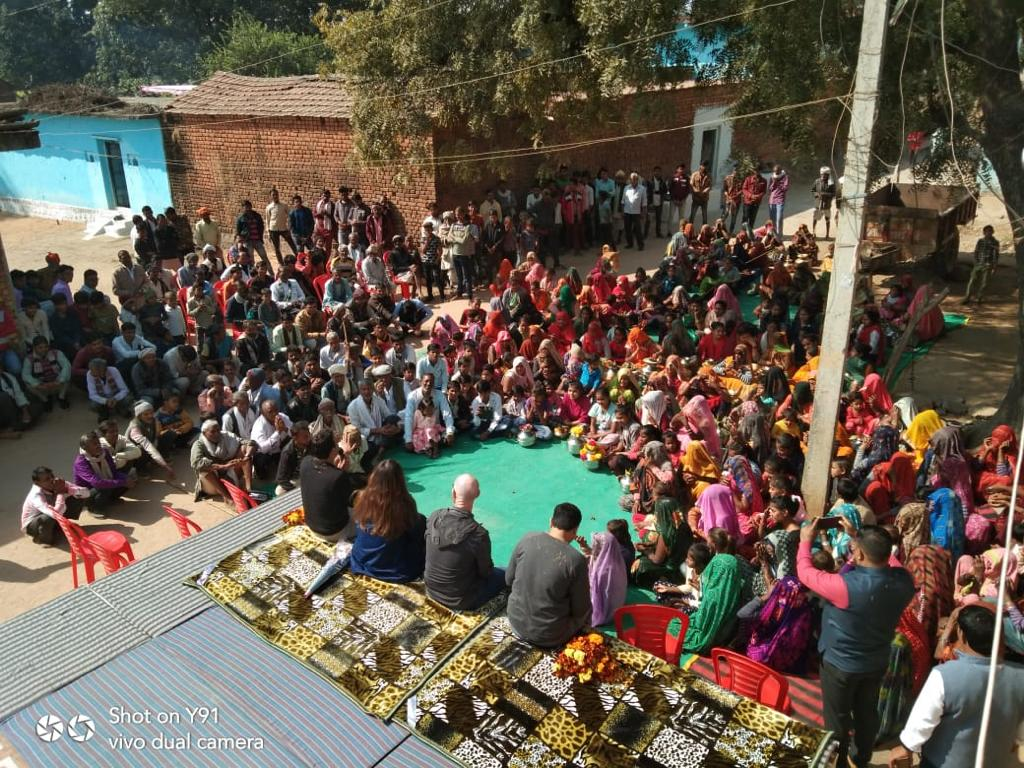 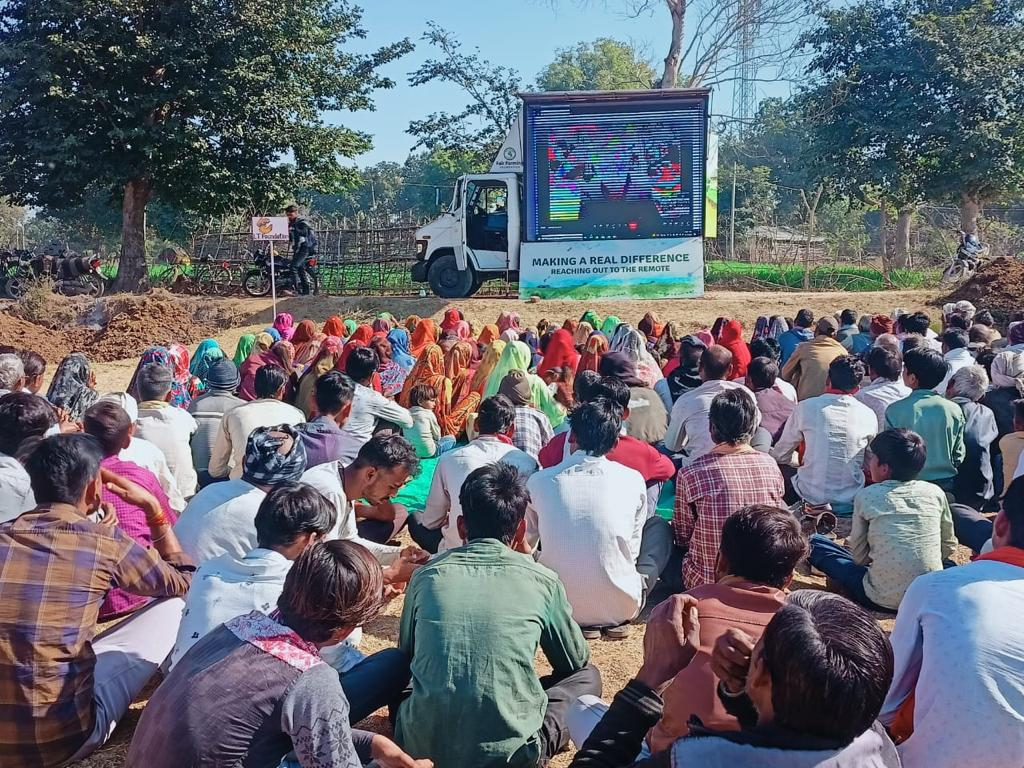 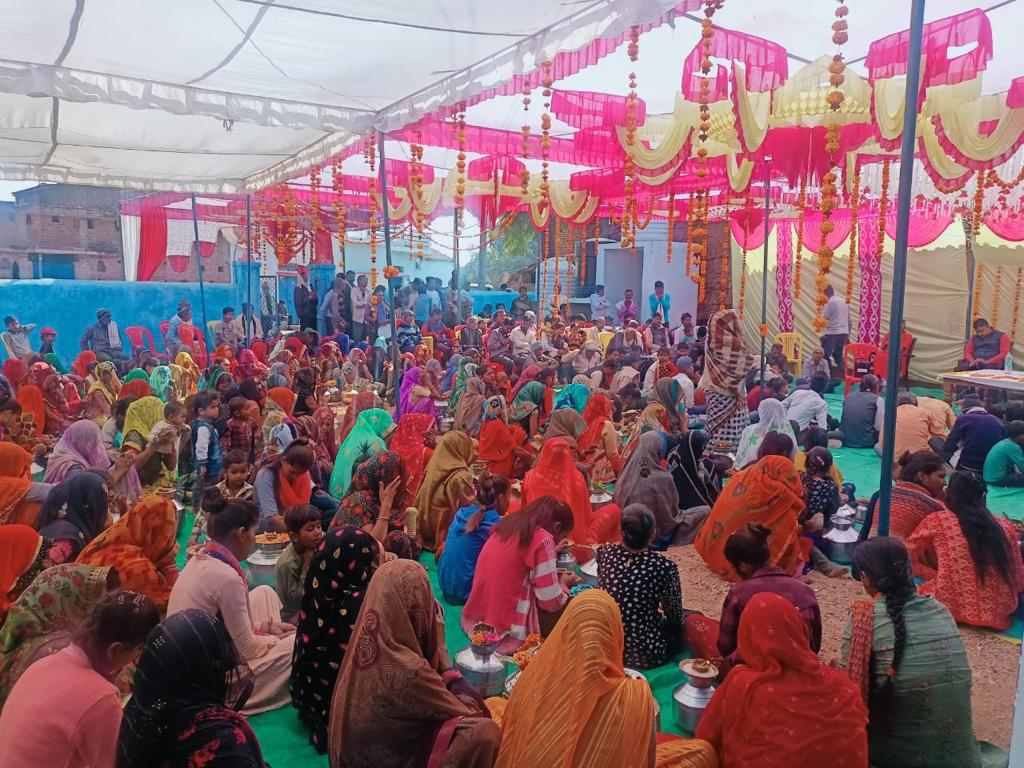 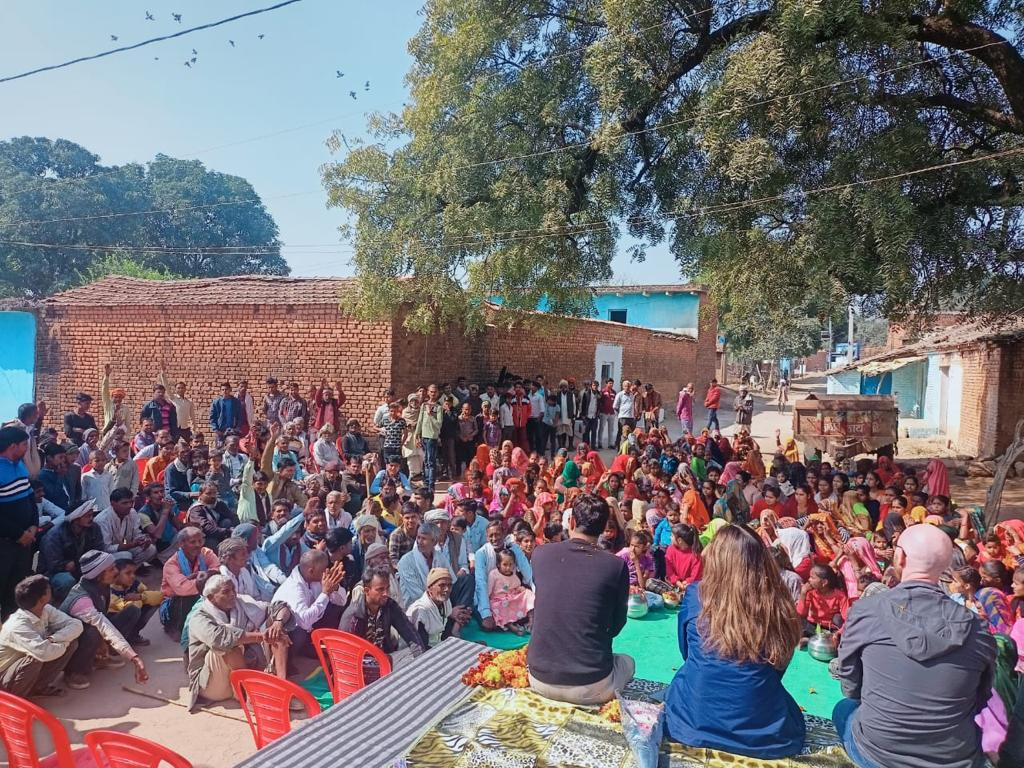 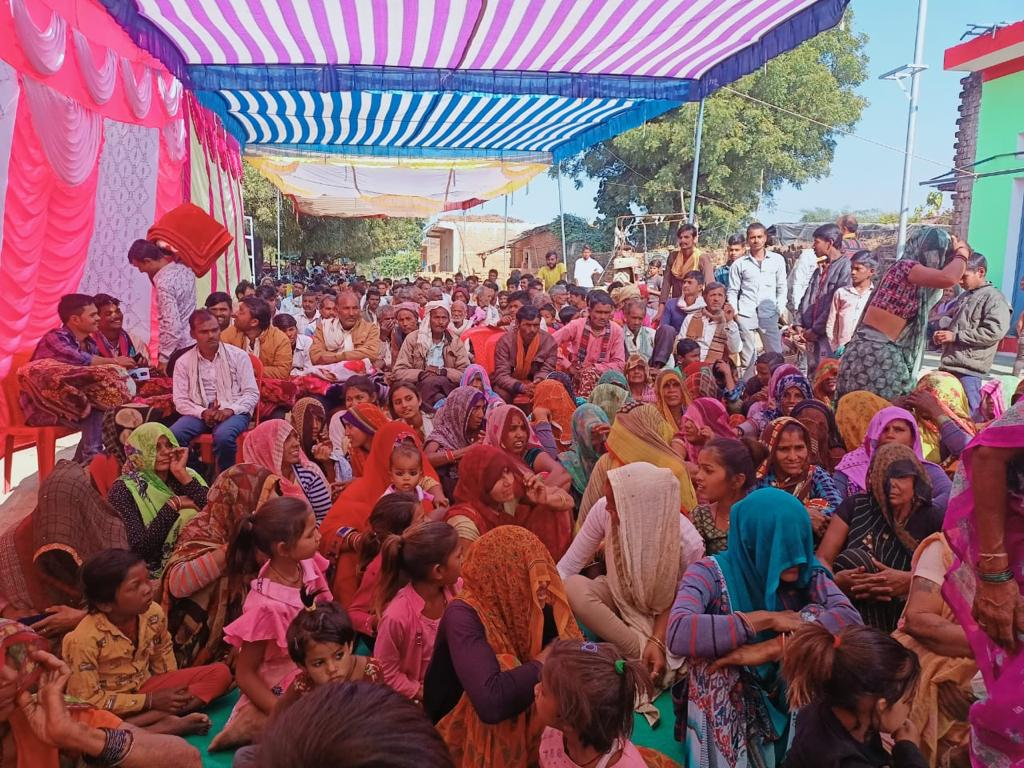 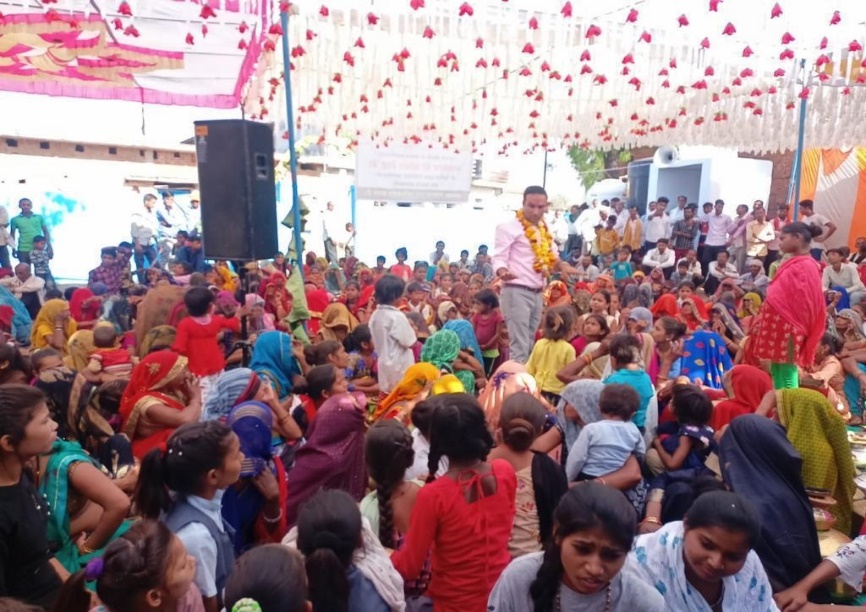 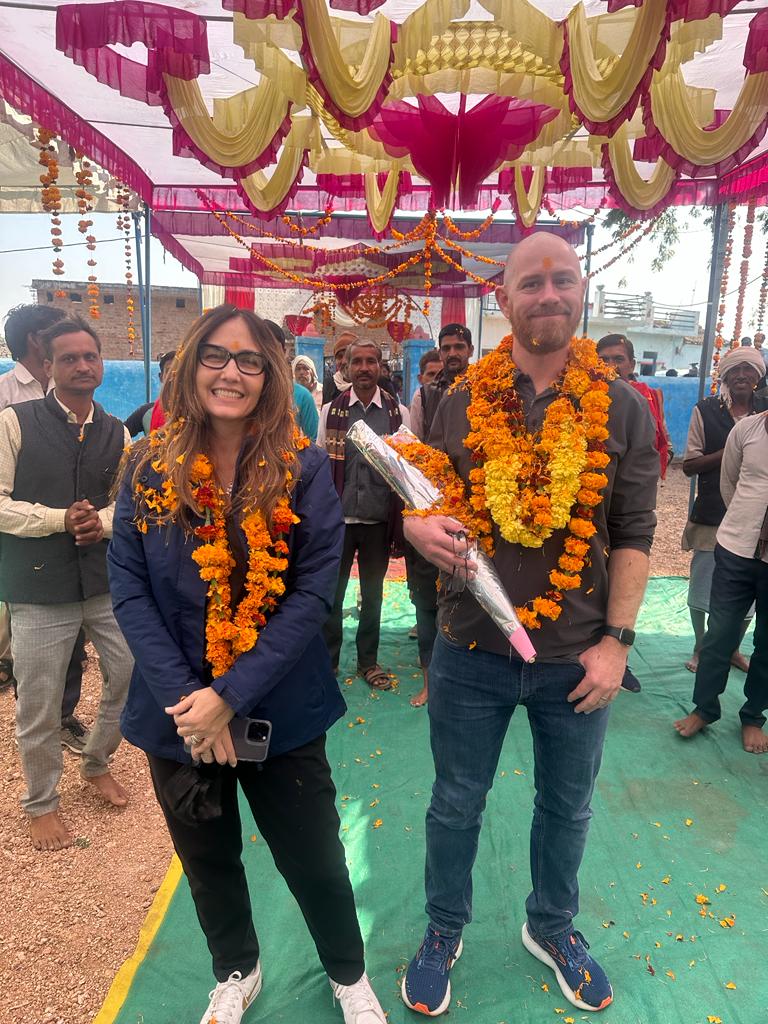 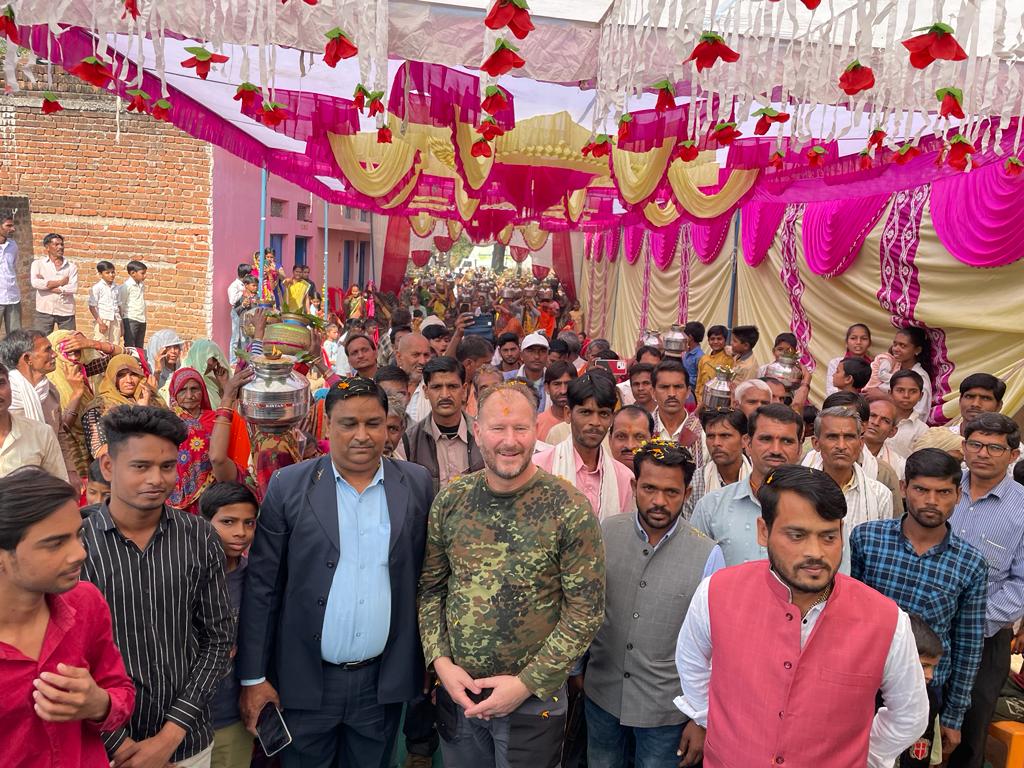 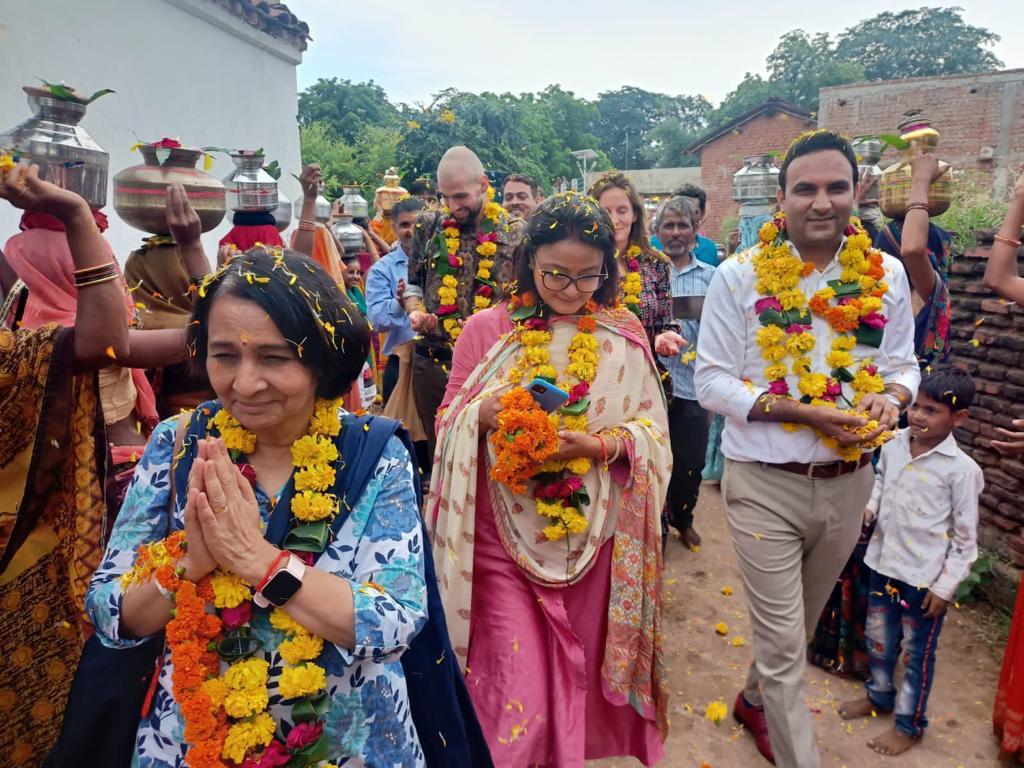 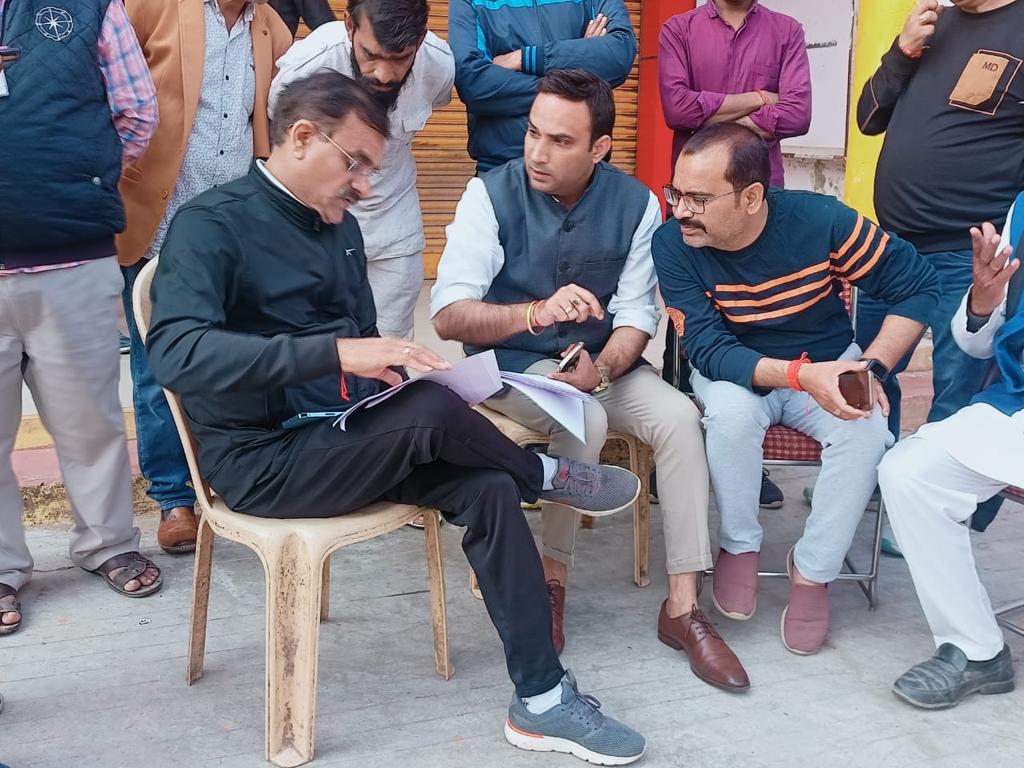 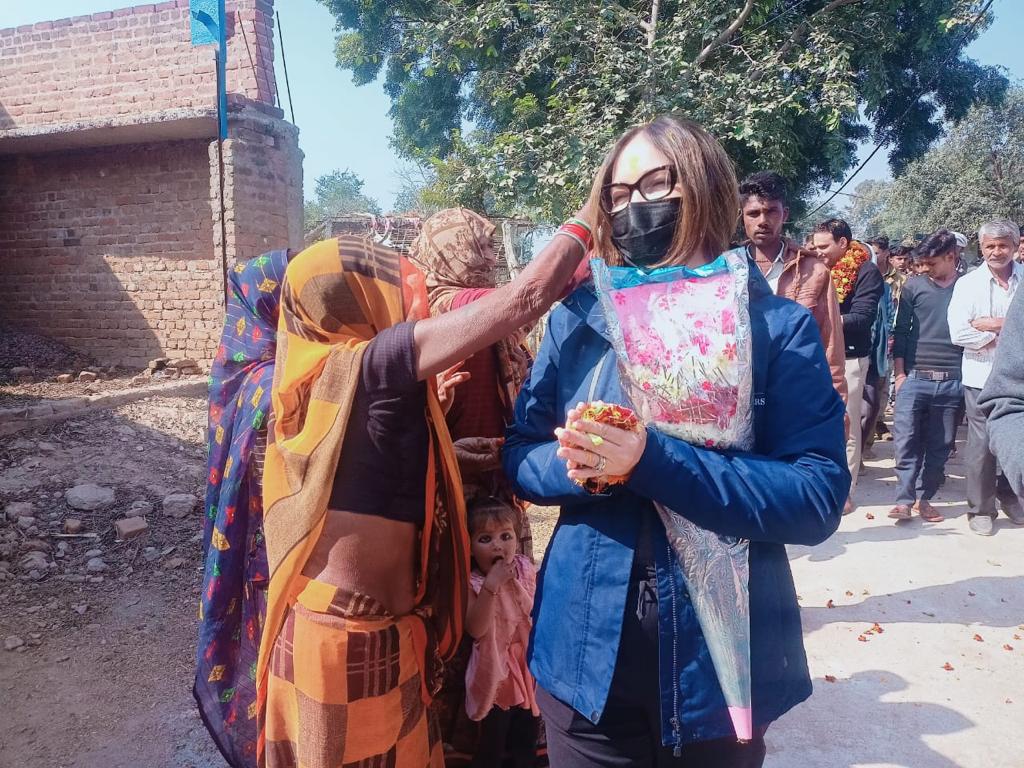 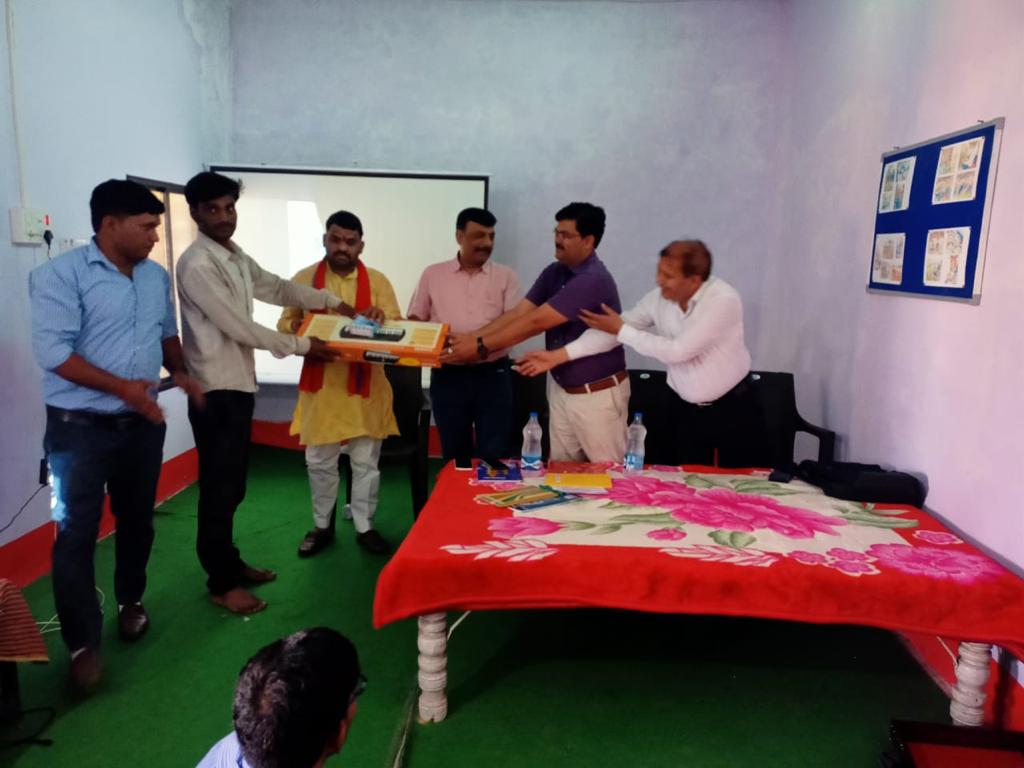 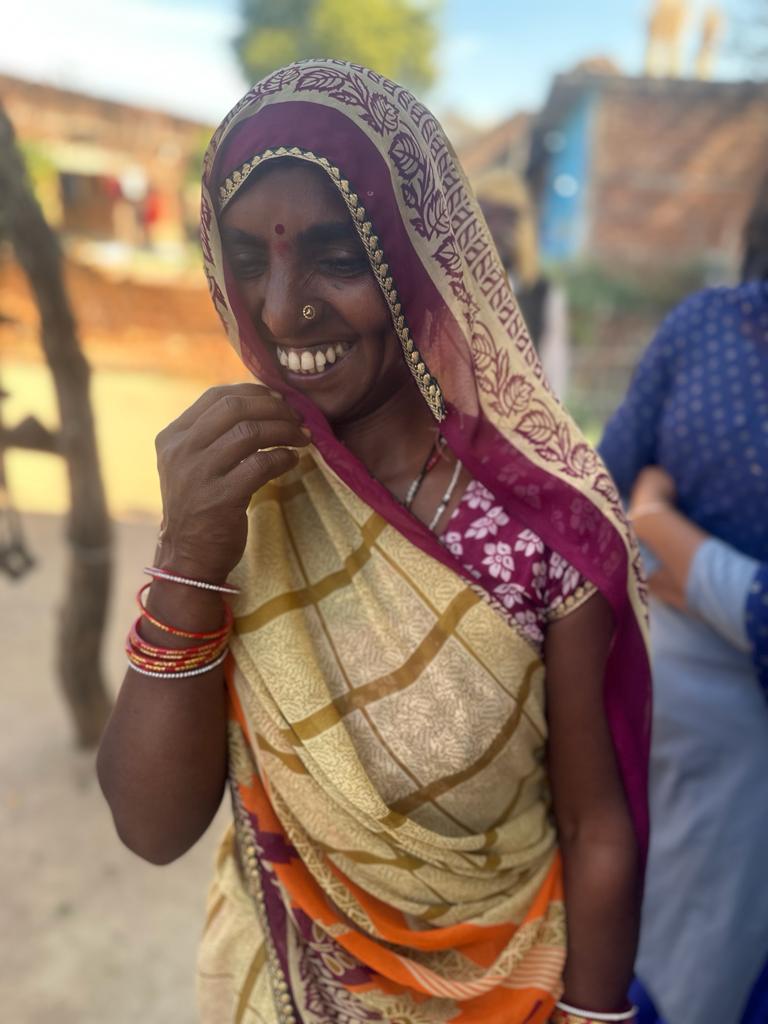 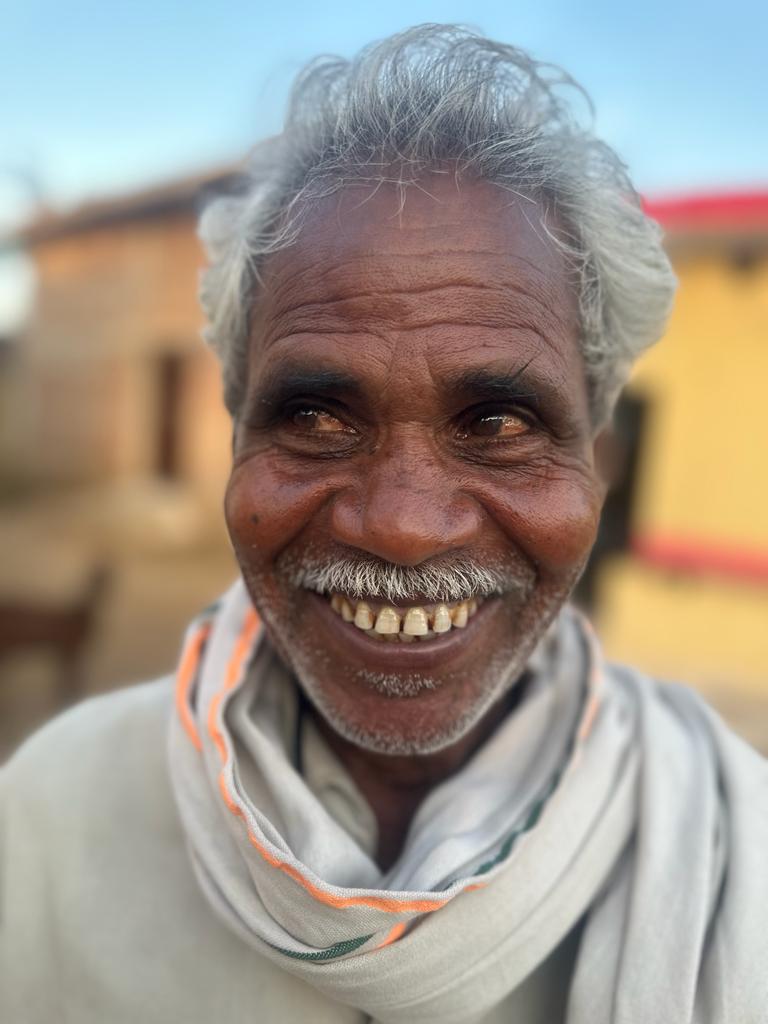 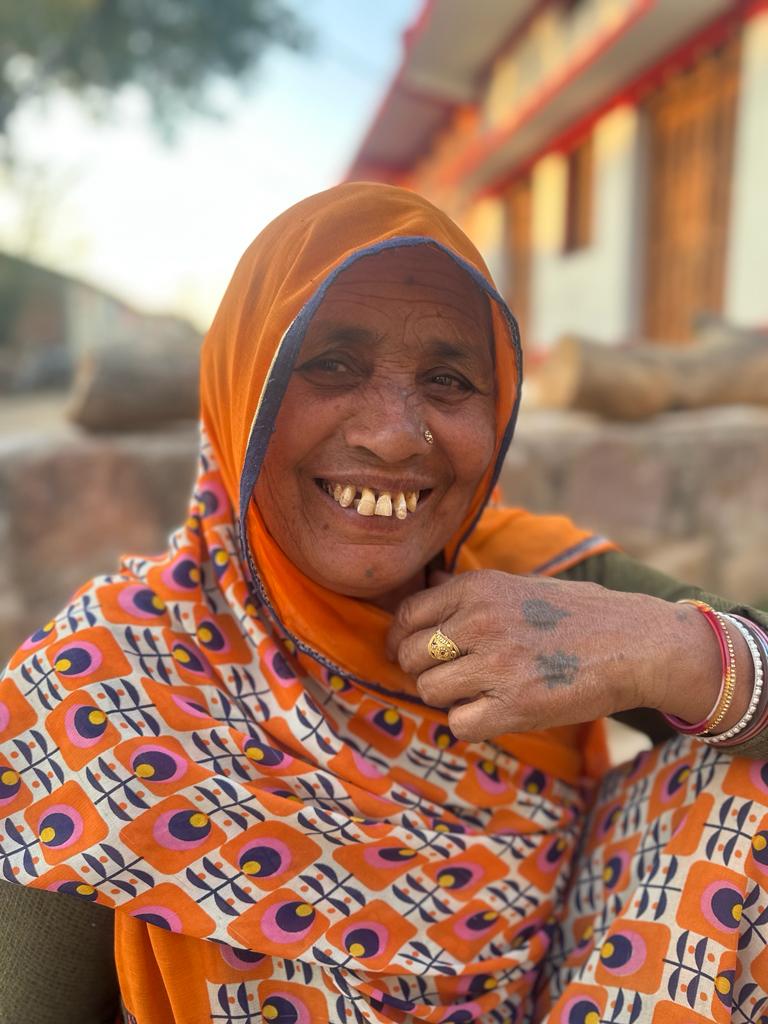 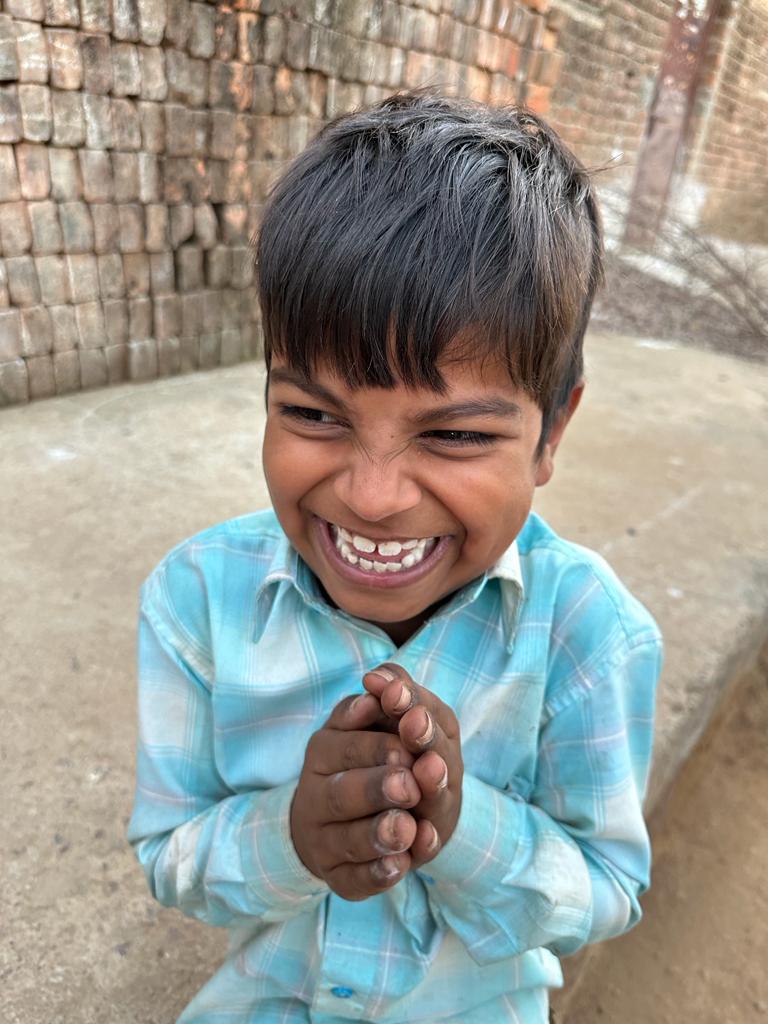 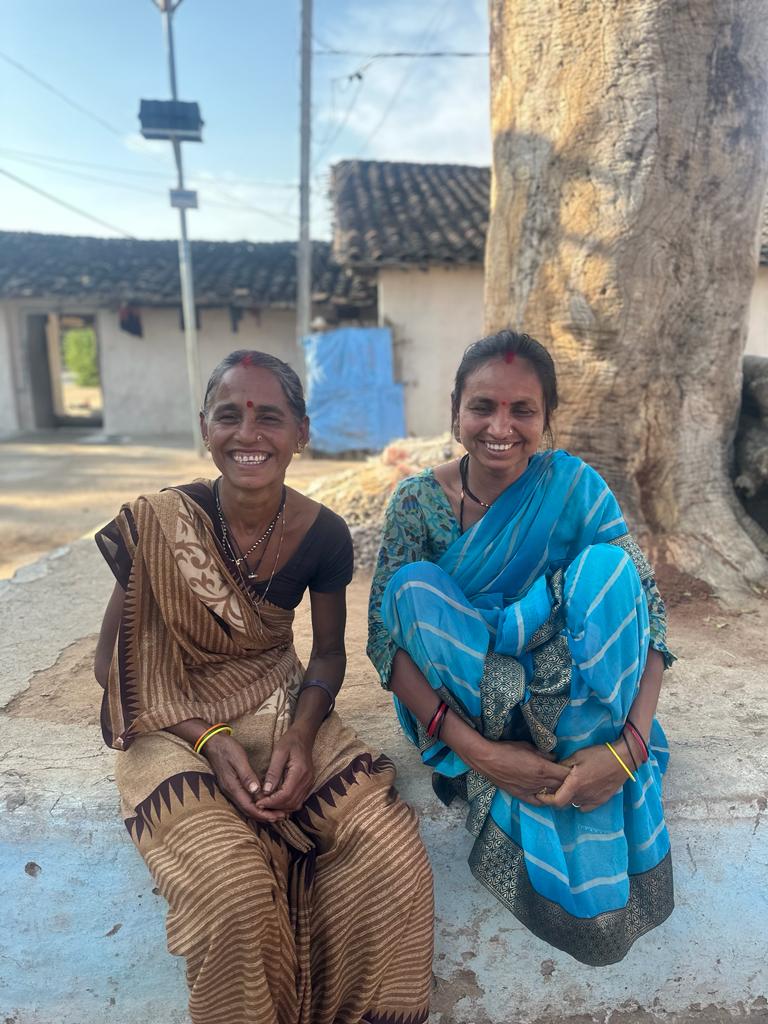